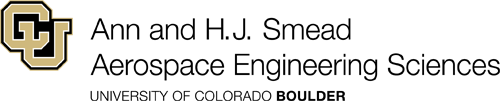 Critical Design Review
FlOWeR
Flow Optimization & Weight Reduction Project
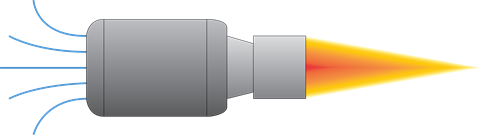 FlOWeR
Presenters: Adriana Lysak, Weston Luke, Preston Tee, Eric Tate, Max Buchholz

Additional Team Members: Anand Kappagantu, Angelo Hristopoulos, Anthony Gregg,
Nathan Portman

Advisor: Alexandra Le Moine

Customer: U.S. Air Force Research Laboratory
Project Overview
Overview
Risks
Verification & Validation
Planning
Design Solution
CPEs
Requirement Satisfaction
2
Purpose
Successfully compete in AFRL’s annual Aerospace Propulsion Outreach Program (APOP) competition
Improve performance of JetCat P100-RX hobbyist jet engine
Objectives
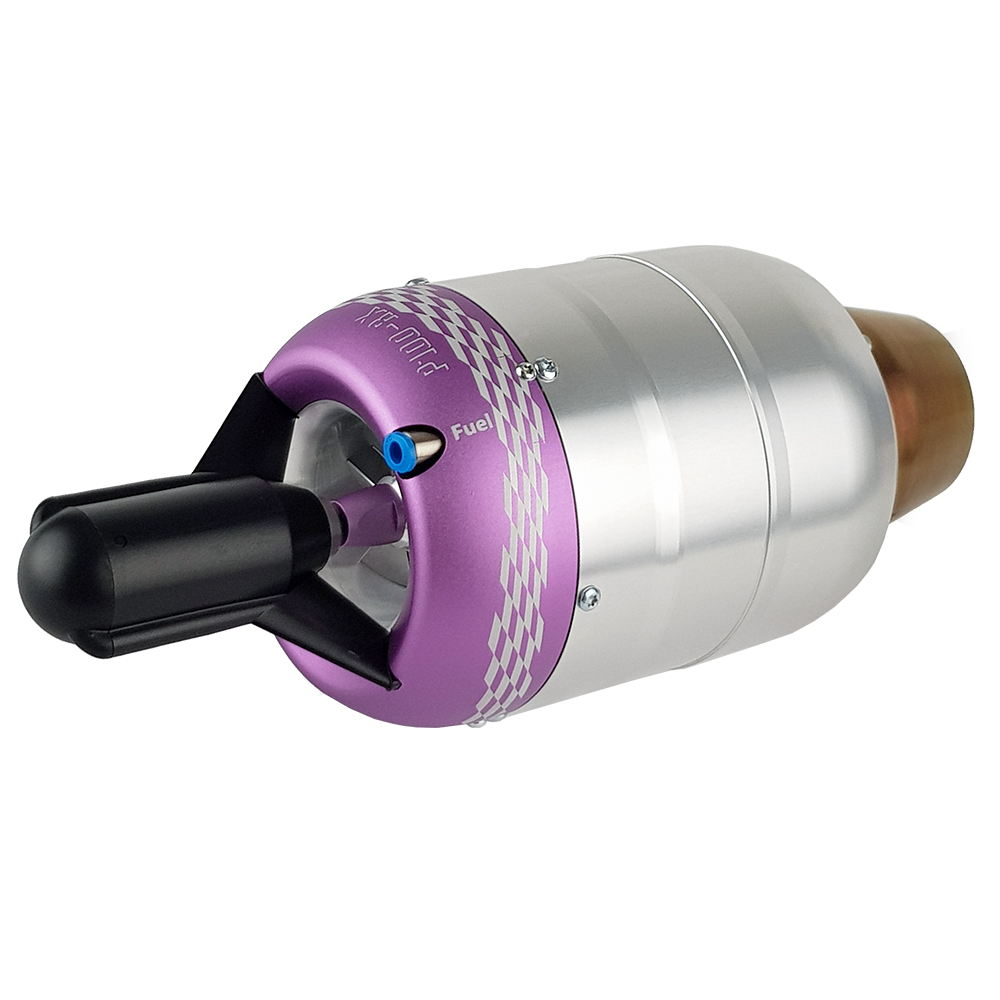 Increase T/W ratio 
Maintain or increase thermal, propulsive efficiencies
Maintain or decrease thrust specific fuel consumption (TSFC)
Create a thermodynamic model of the engine
Overview
Risks
Verification & Validation
Planning
Design Solution
CPEs
Requirement Satisfaction
3
Concept of Operations (CONOPs): Competition
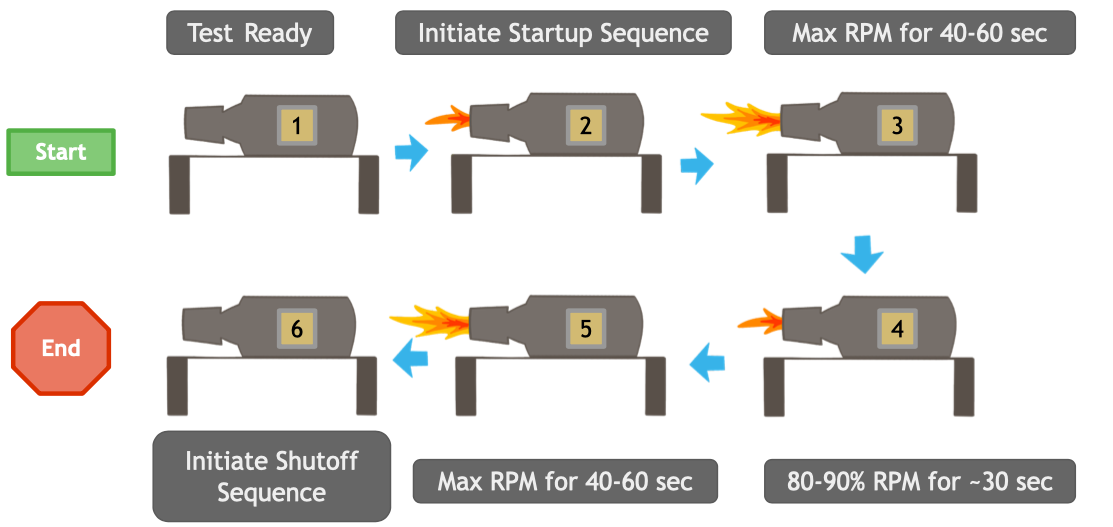 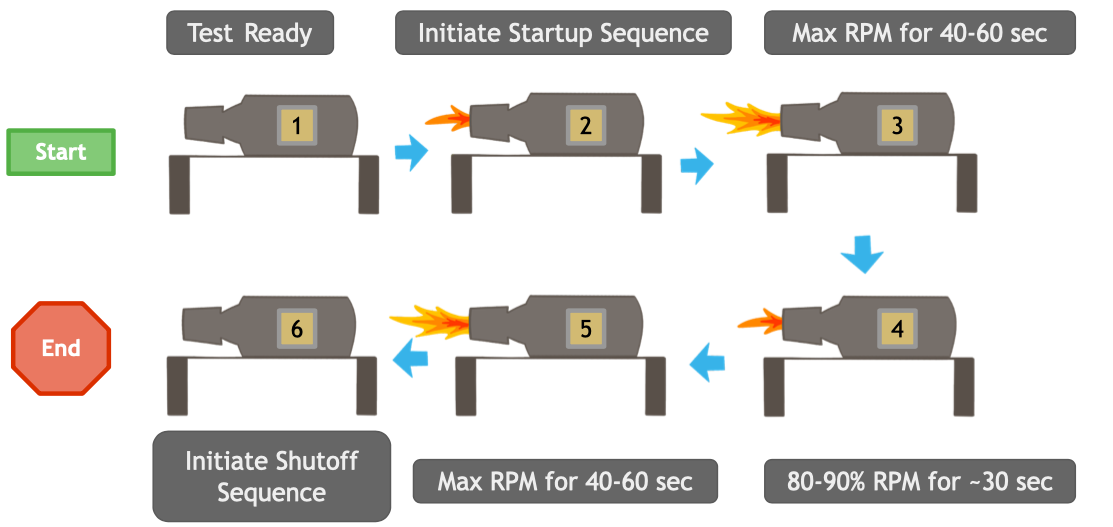 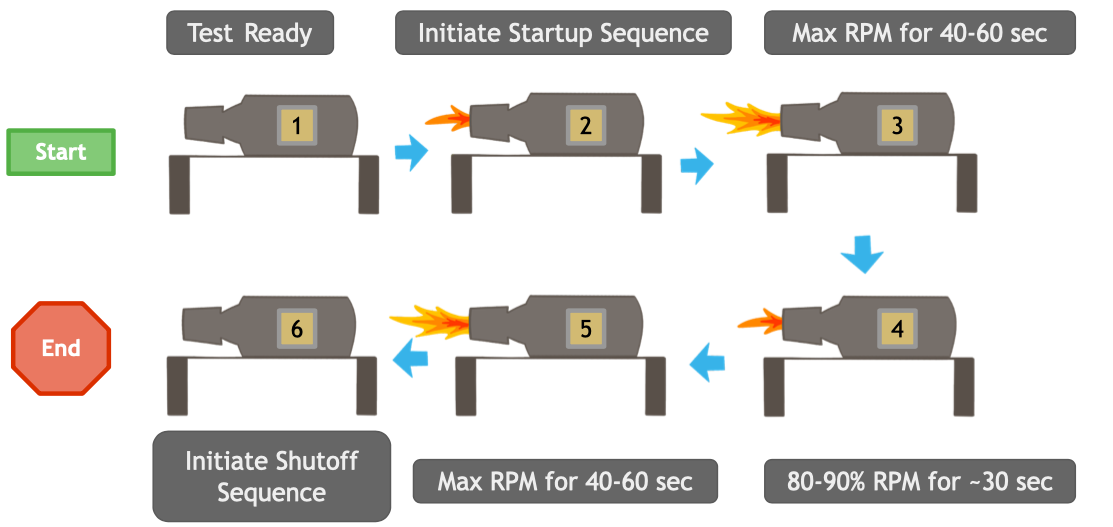 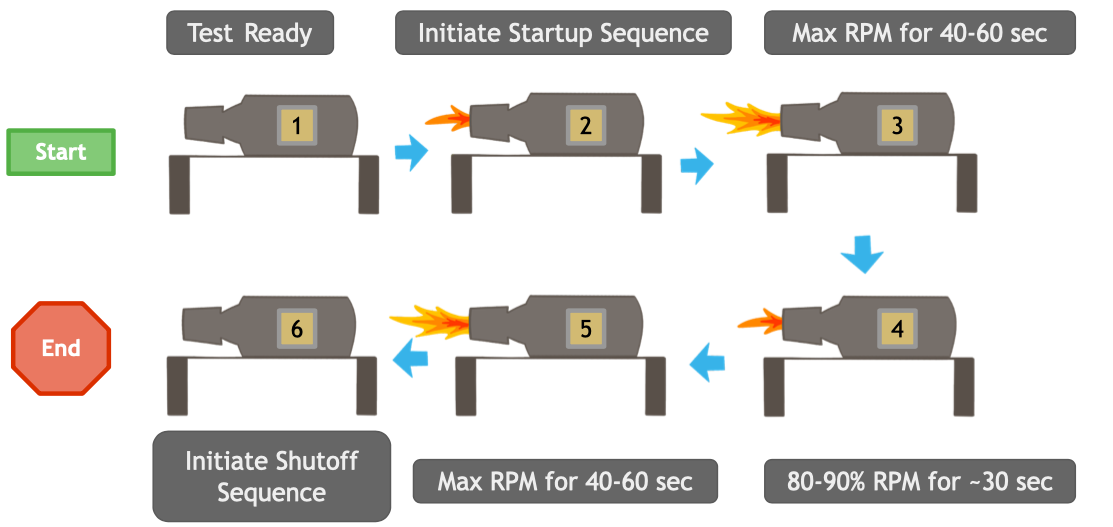 Overview
Risks
Verification & Validation
Planning
Design Solution
CPEs
Requirement Satisfaction
4
[Speaker Notes: Colin: Add stage numbers at each part of the conops
Animate to have one engine pop up at a time]
Design Solution
Design Solution
Risks
Verification & Validation
Planning
CPEs
Requirement Satisfaction
Overview
5
[Speaker Notes: Dont justify or explain changes just say what were doing]
Our Solution: Ejector Nozzle
Objective: Maximize exit flow velocity by optimizing area ratio while avoiding shocks and flow separation 
Purpose: Increase thrust through increase of exhaust momentum
Considerations:
Mass flow rate increase vs                    exit velocity decrease
Weight penalty for larger ejector
Optimizing converging nozzle
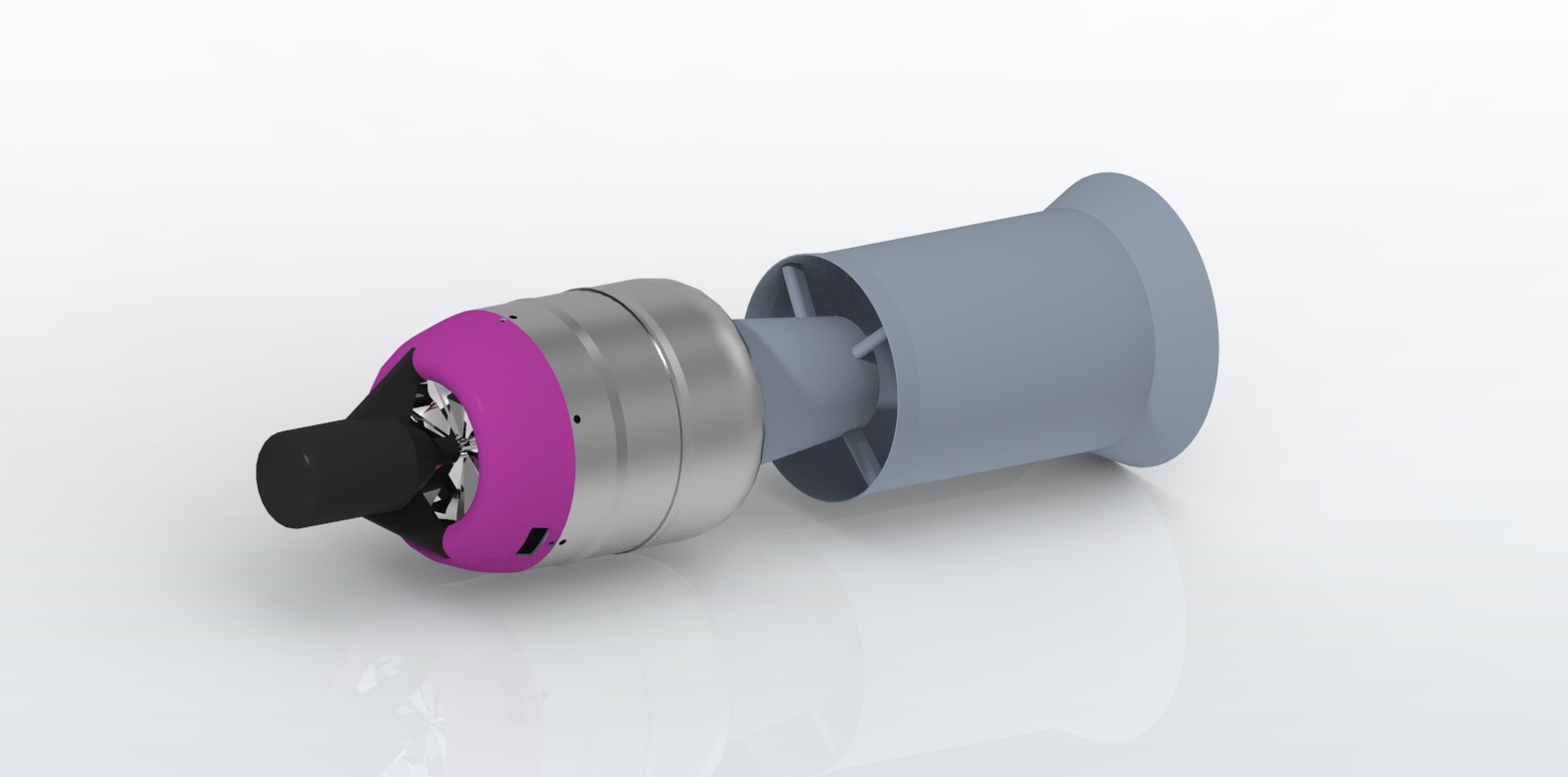 Design Solution
Risks
Verification & Validation
Planning
CPEs
Requirement Satisfaction
Overview
6
[Speaker Notes: Discuss in detail the picture shown, add labels
Add another slide with general ejector nozzle details 
Change title. “Actual” solution doesn’t look good]
Ejector Nozzle: Overview
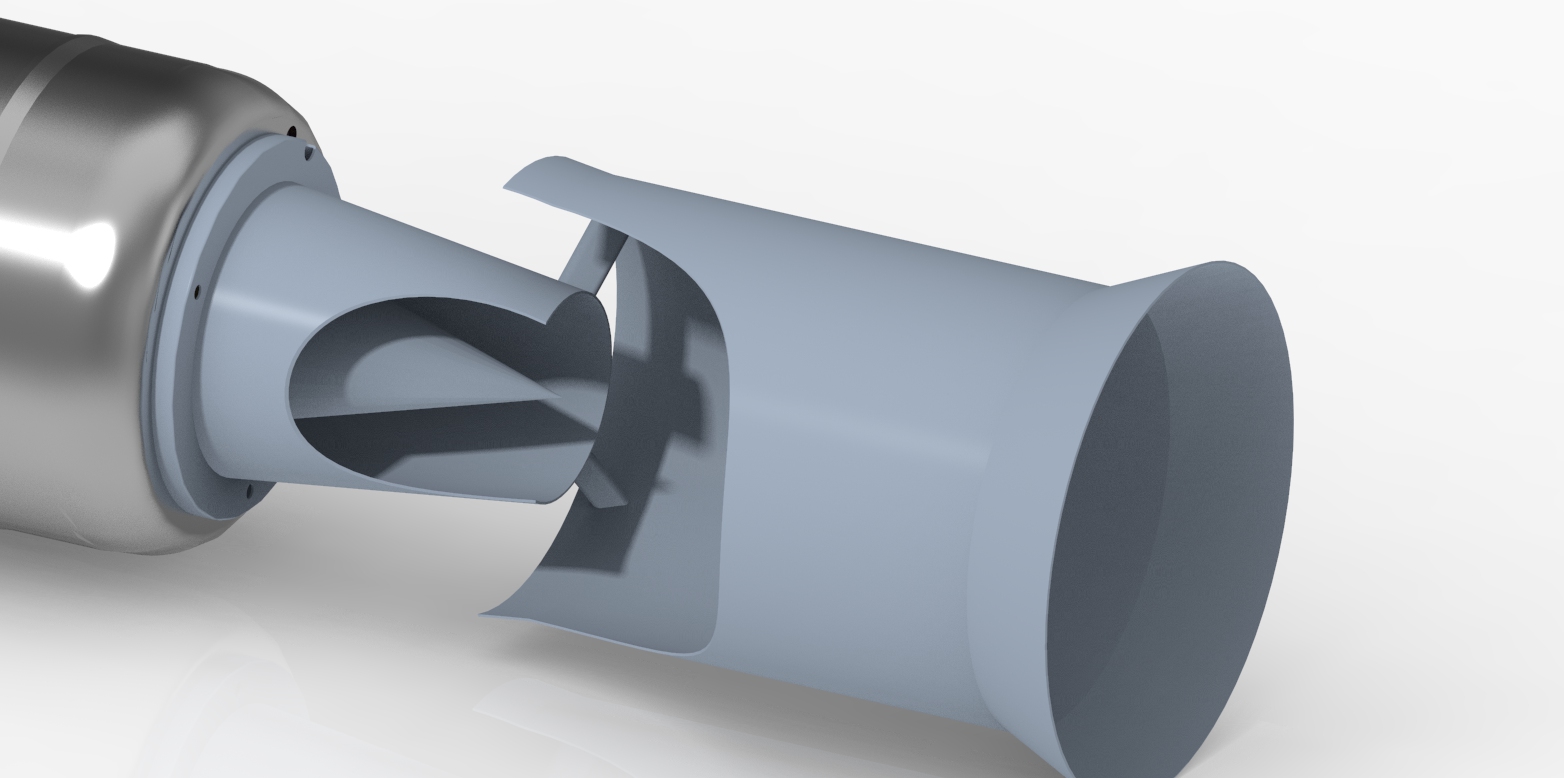 Exhaust gasses from engine turbine exit through converging nozzle
Mass flow out of converging nozzle entrains mass flow from surrounding air and is forced out the back of the ejector nozzle
Primary mass flow (from engine)
Secondary mass flow (from surrounding air)
Combined mass flow
Design Solution
Risks
Verification & Validation
Planning
CPEs
Requirement Satisfaction
Overview
7
[Speaker Notes: Discuss in detail the picture shown, add labels
Add another slide with general ejector nozzle details 
Change title. “Actual” solution doesn’t look good

Animations:
Red arrows to blue and yellow
Change arrow sizes]
Ejector Nozzle: Performance
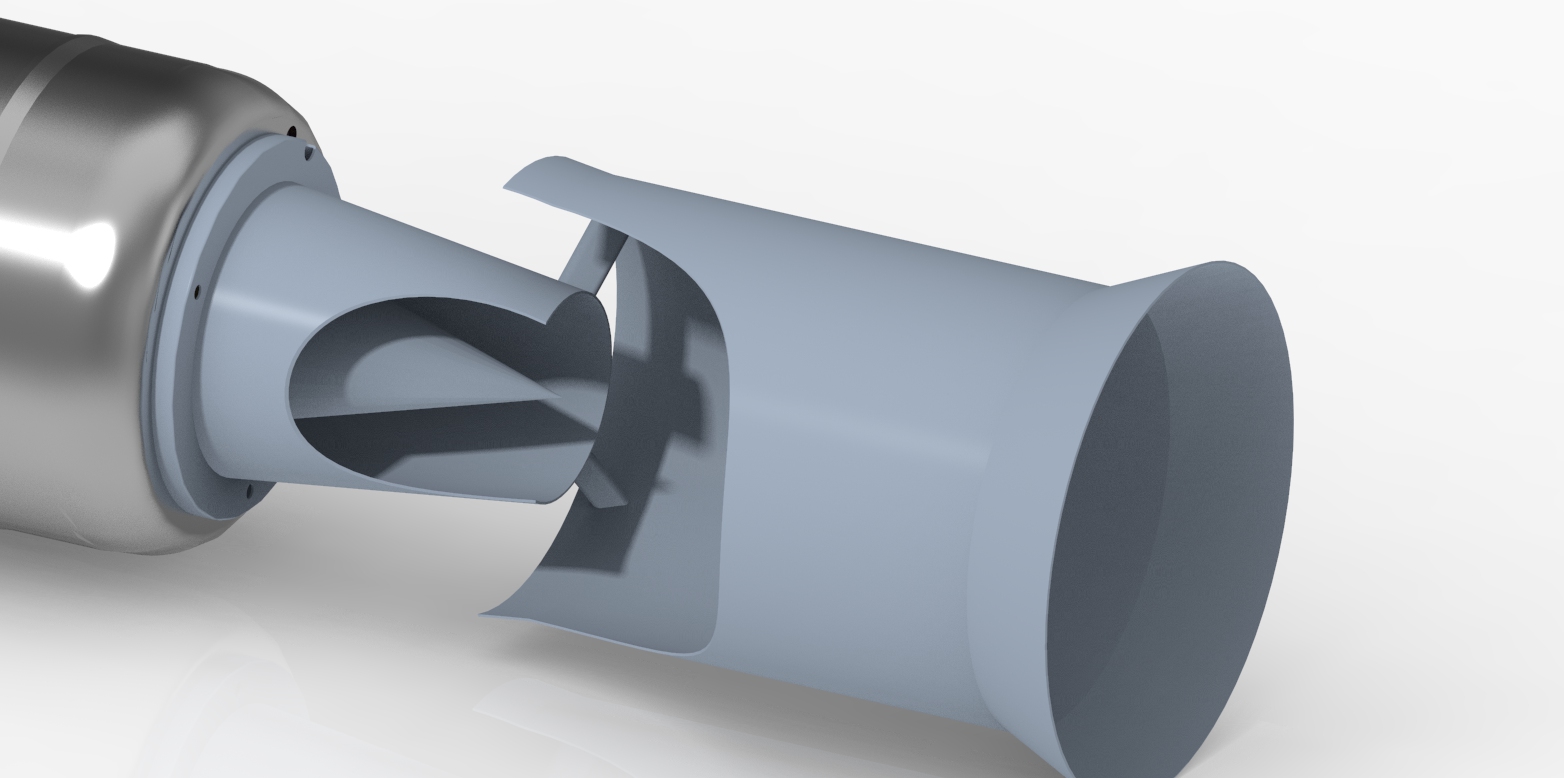 Models show thrust to increase   82 newtons over the stock nozzle        (182 newtons total)
Weight of ejector nozzle will increase by 91 grams over stock nozzle (1171 grams total)
Overall this leads to a predicted thrust to weight increase of 67.8%
Primary mass flow (from engine)
Secondary mass flow (from surrounding air)
Combined mass flow
Design Solution
Risks
Verification & Validation
Planning
CPEs
Requirement Satisfaction
Overview
8
[Speaker Notes: Discuss in detail the picture shown, add labels
Add another slide with general ejector nozzle details 
Change title. “Actual” solution doesn’t look good

Animations:
Red arrows to blue and yellow
Change arrow sizes]
Orthographic Drawing: Integration
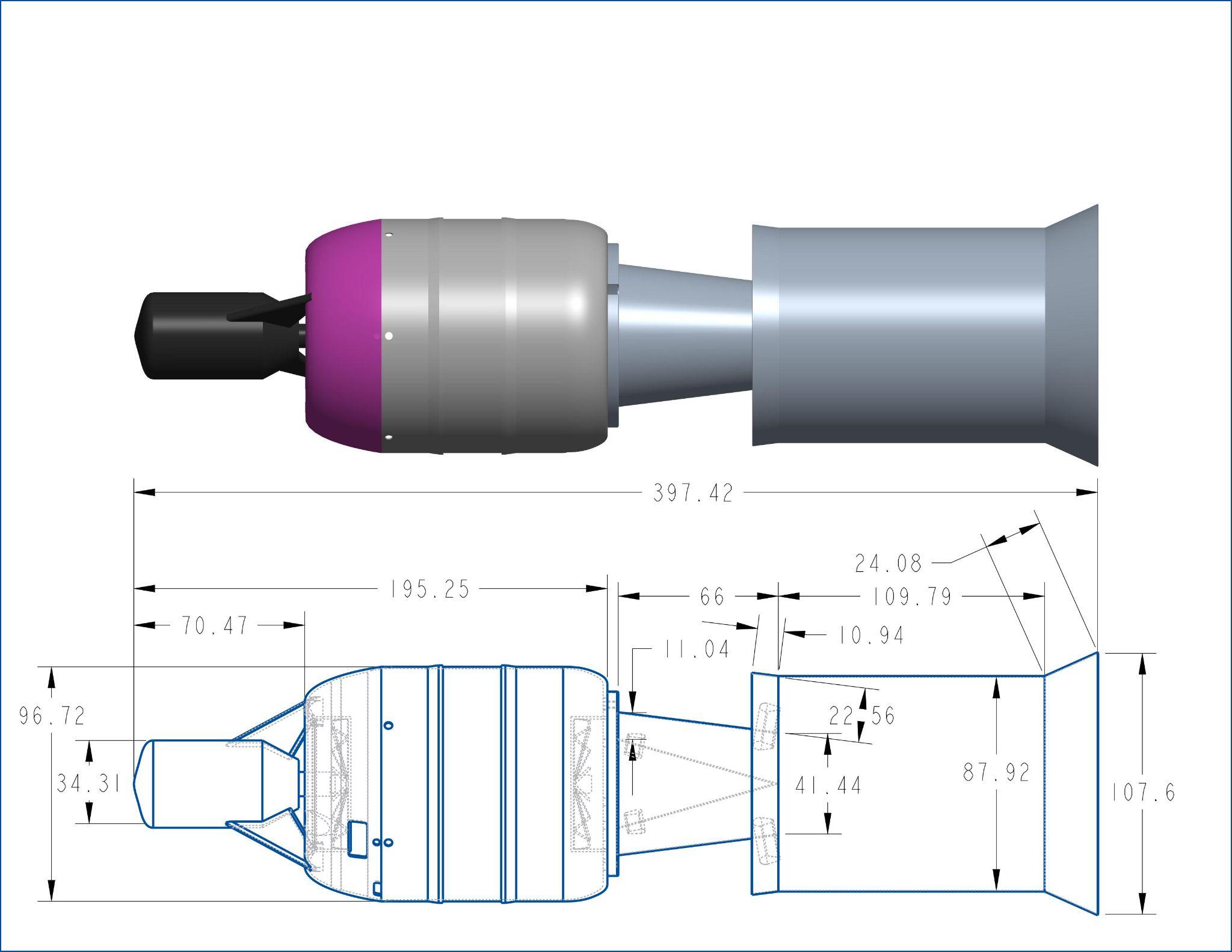 Units in mm
9
[Speaker Notes: Discuss in detail the picture shown, add labels
Add another slide with general ejector nozzle details 
Change title. “Actual” solution doesn’t look good]
Orthographic Drawing: Ejector Nozzle
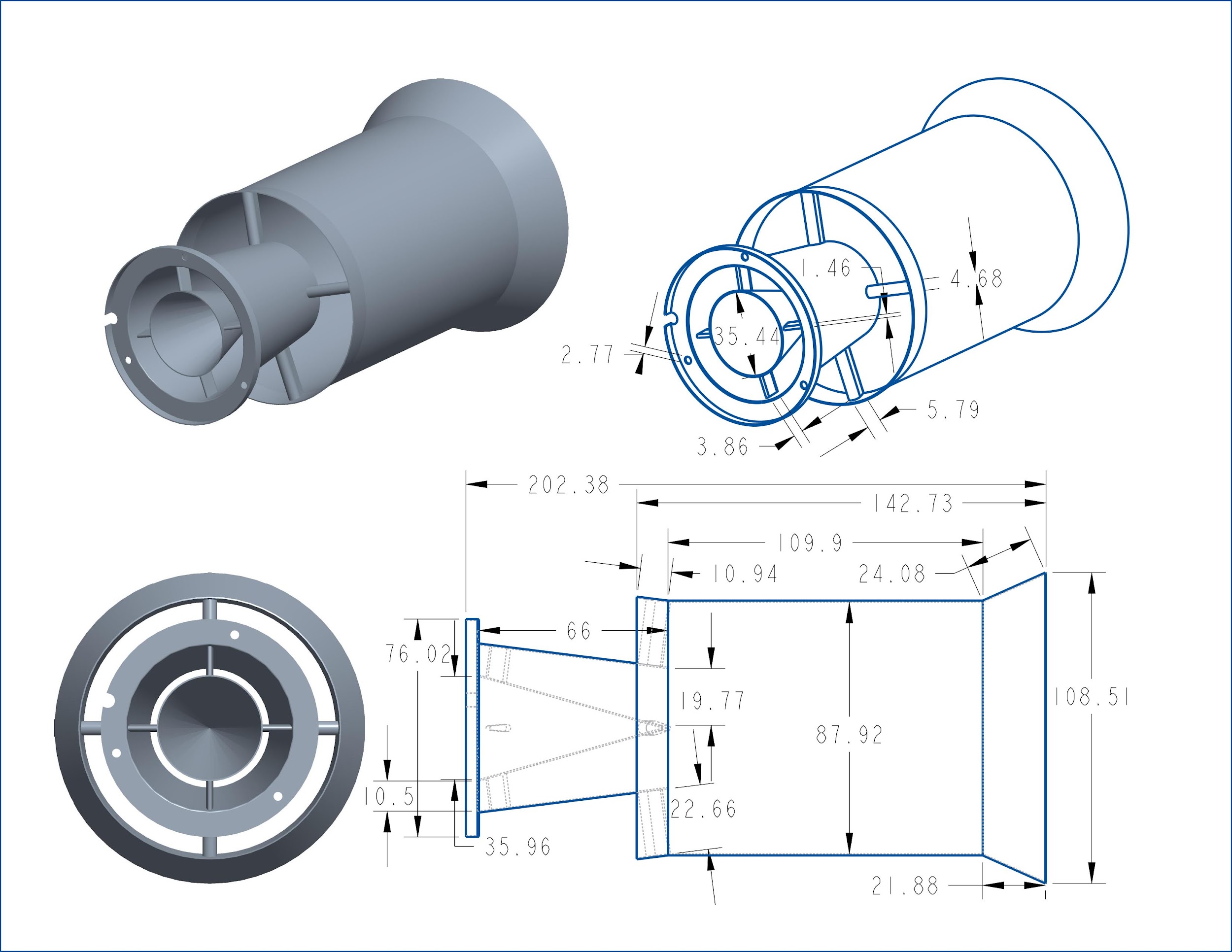 Units in mm
10
[Speaker Notes: Discuss in detail the picture shown, add labels
Add another slide with general ejector nozzle details 
Change title. “Actual” solution doesn’t look good]
Model Design for Stock Engine
Derived from Brayton Cycle with isentropic stage efficiencies and variable specific heats included
Variable Cp and specific heat ratios through combustion chamber
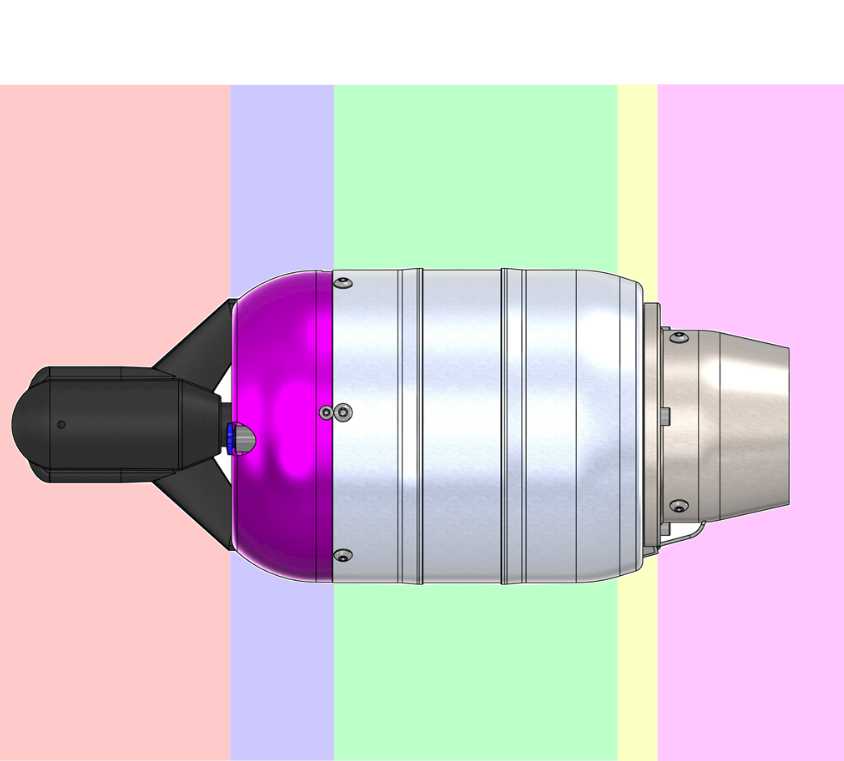 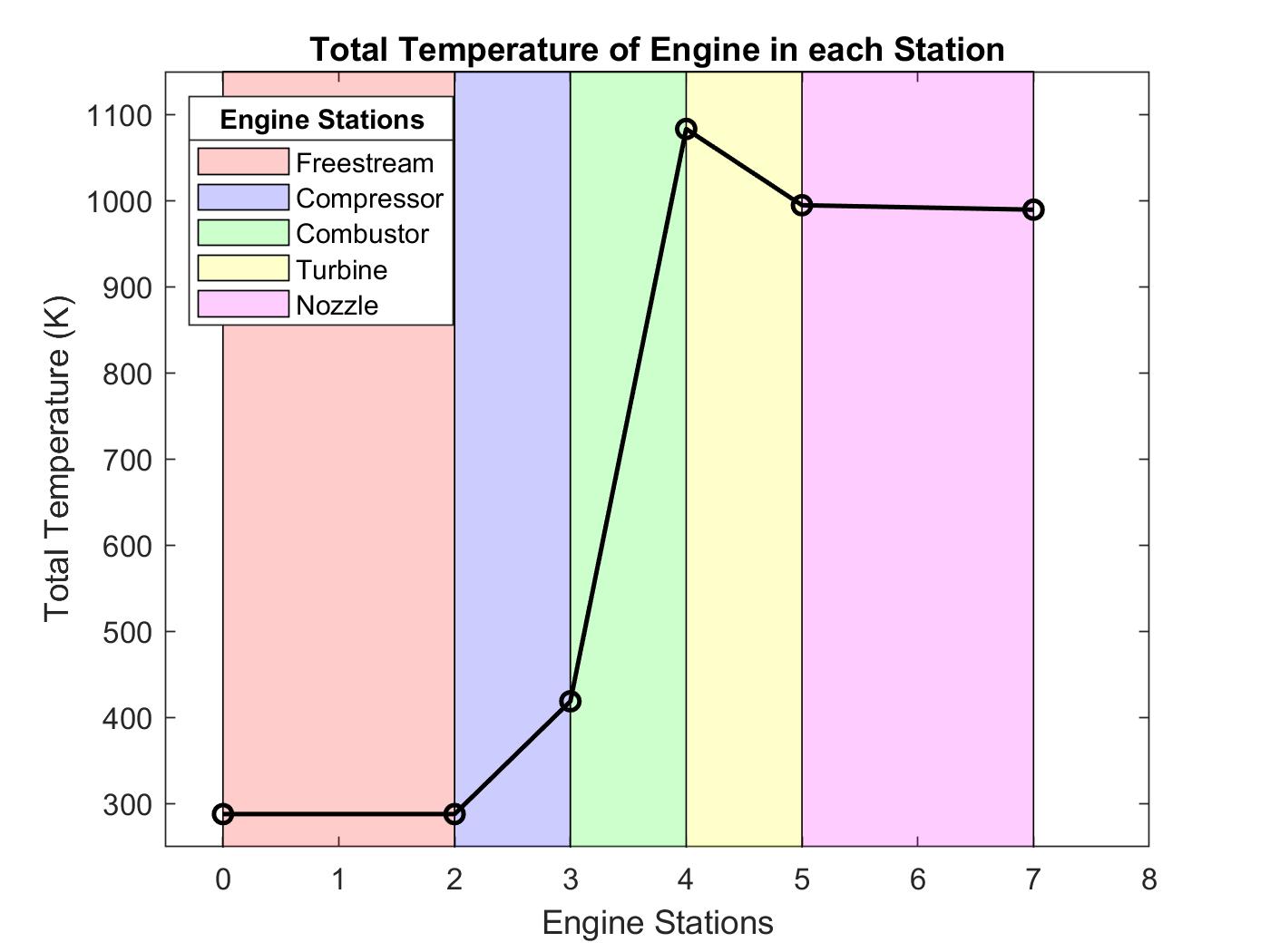 Design Solution
Risks
Verification & Validation
Planning
CPEs
Requirement Satisfaction
Overview
11
Operational Functional Block Diagram
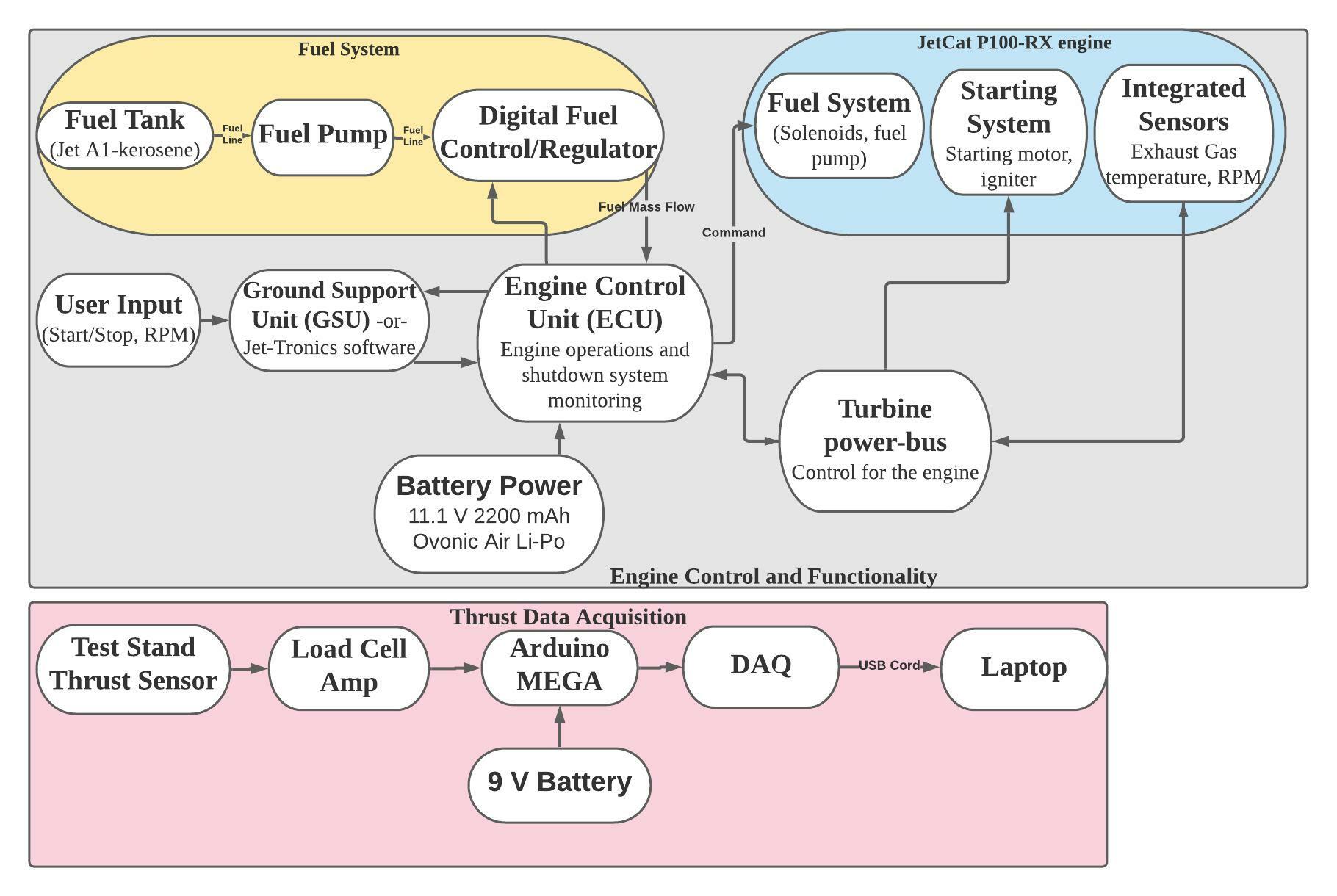 Previous Project
Previous Project
12
[Speaker Notes: Colin: Increase font size
Add box with what is the scope of our project]
Critical Project Elements (CPEs)
CPEs
Risks
Verification & Validation
Planning
Requirement Satisfaction
Overview
Design Solution
13
CPEs
CPEs
Risks
Verification & Validation
Planning
Requirement Satisfaction
Overview
Design Solution
14
Design Requirements & Satisfaction
Requirement Satisfaction
Risks
Verification & Validation
Planning
CPEs
Overview
Design Solution
15
[Speaker Notes: Colin: reference design requirements]
Key Design Requirements
Requirement Satisfaction
Risks
Verification & Validation
Planning
CPEs
Requirement Satisfaction
Overview
Design Solution
16
Chosen Ejector Nozzle Model
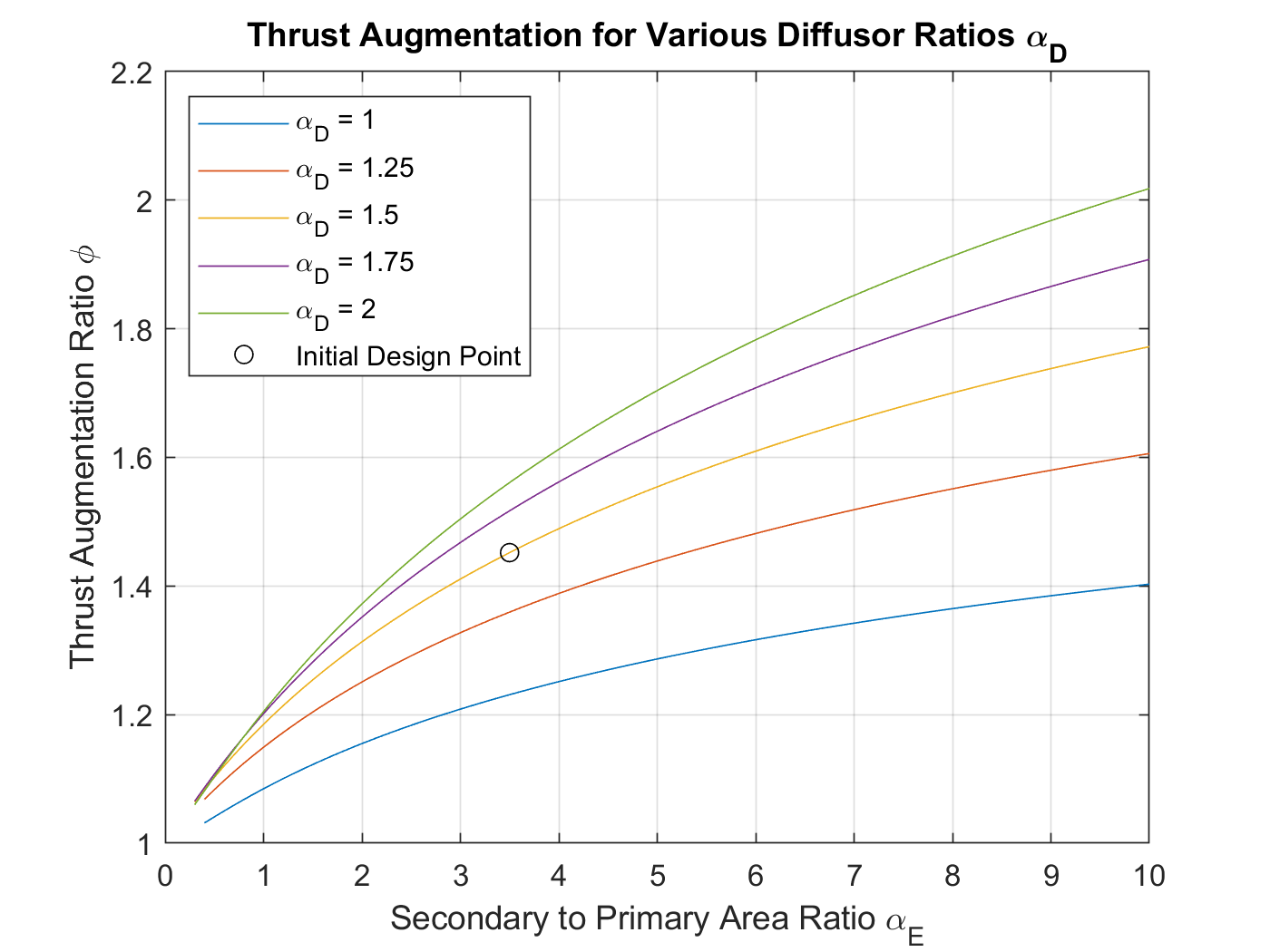 Using J.W. Heiser’s two-density, incompressible, inviscid thrust augmentation formulation
Accounts for different densities of the two streams of air entering the ejector and their mixing
Note: φ is multiplication factor for nozzle’s thrust
Requirement Satisfaction
Risks
Verification & Validation
Planning
CPEs
Overview
Design Solution
17
[Speaker Notes: Colin: increase plot label size
Change plot to T/W increase in comparison to STOCK nozzle, not improved conv nozzle
Explain why we didn’t pick bigger alpha E
Alpha e = 3.5, alpha D = 1.5, Phi = 1.45]
Design Point Selection
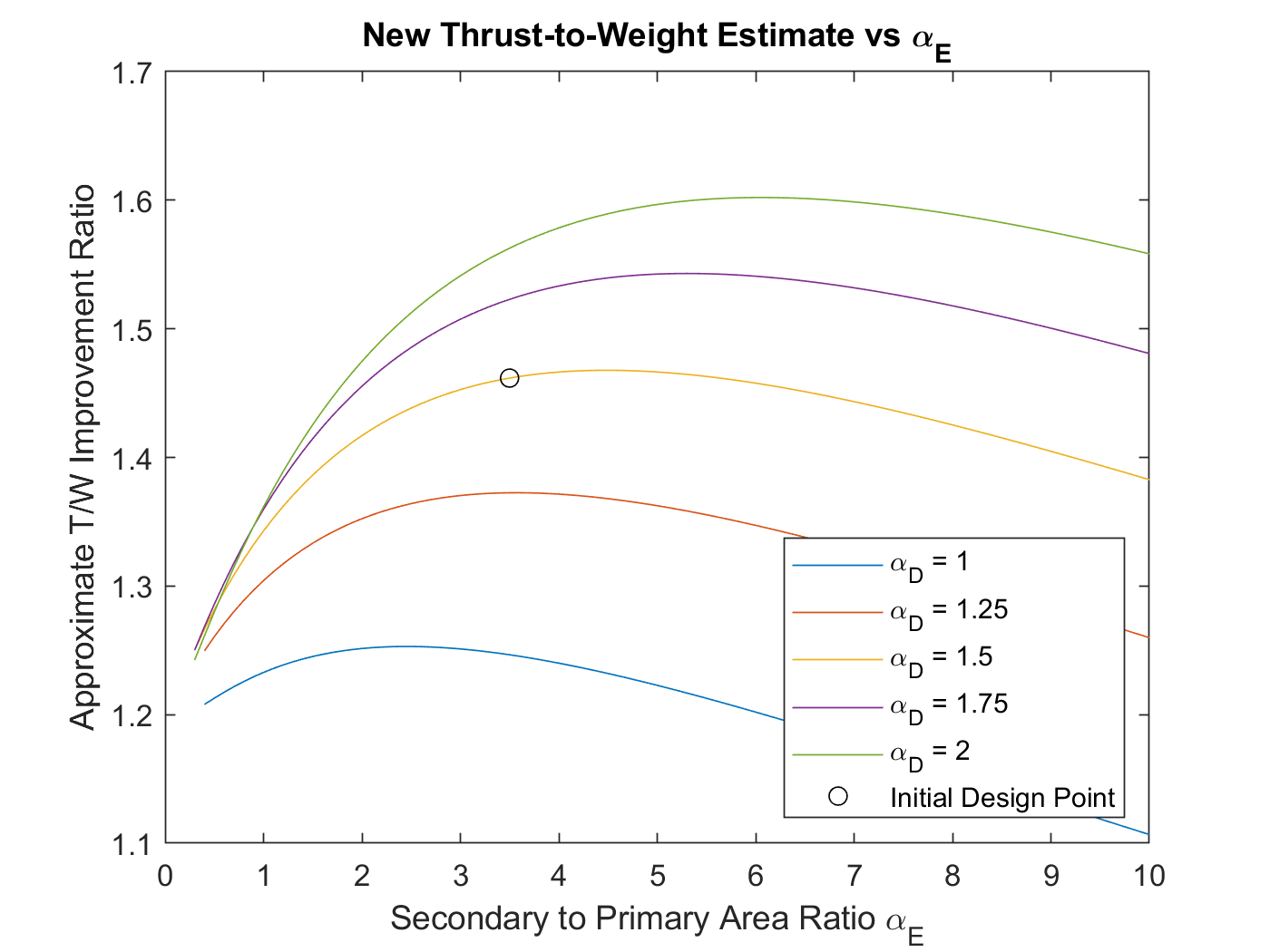 Accounting for:
Improved converging nozzle
Ejector thrust augmentation
Estimate of weight
The mixing chamber length = 4 times its diameter
Minimizes friction losses, but is expected to result in incomplete mixing
Diffuser size is a trade off between length and area ratio 
Minimize weight without flow separation
Requirement Satisfaction
Risks
Verification & Validation
Planning
CPEs
Overview
Design Solution
18
[Speaker Notes: Slide 128 for model comparison]
Ejector Nozzle Predicted Performance
Requirement Satisfaction
Risks
Verification & Validation
Planning
CPEs
Overview
Design Solution
19
[Speaker Notes: These are exact weights now]
Key Design Requirements
Requirement Satisfaction
Risks
Verification & Validation
Planning
CPEs
Requirement Satisfaction
Overview
Design Solution
20
Thermodynamic Model
Derived from Brayton Cycle with isentropic stage efficiencies and variable specific heats included
The model is not isentropic through any part of the engine
Current isentropic efficiencies are estimated from literature
Efficiencies specific to the P100-RX are pending engine repairs
Cp and γ vary only through the combustion chamber
The mass flow rate of fuel and the change in composition of the gasses in the engine due to combustion products are accounted for
Requirement Satisfaction
Risks
Verification & Validation
Planning
CPEs
Overview
Design Solution
21
[Speaker Notes: Assumptions currently using: 
Subsonic Engine -- exit pressure is equal to atmospheric pressure
Inlet mach is 0]
Thermodynamic Properties Through Stock Engine
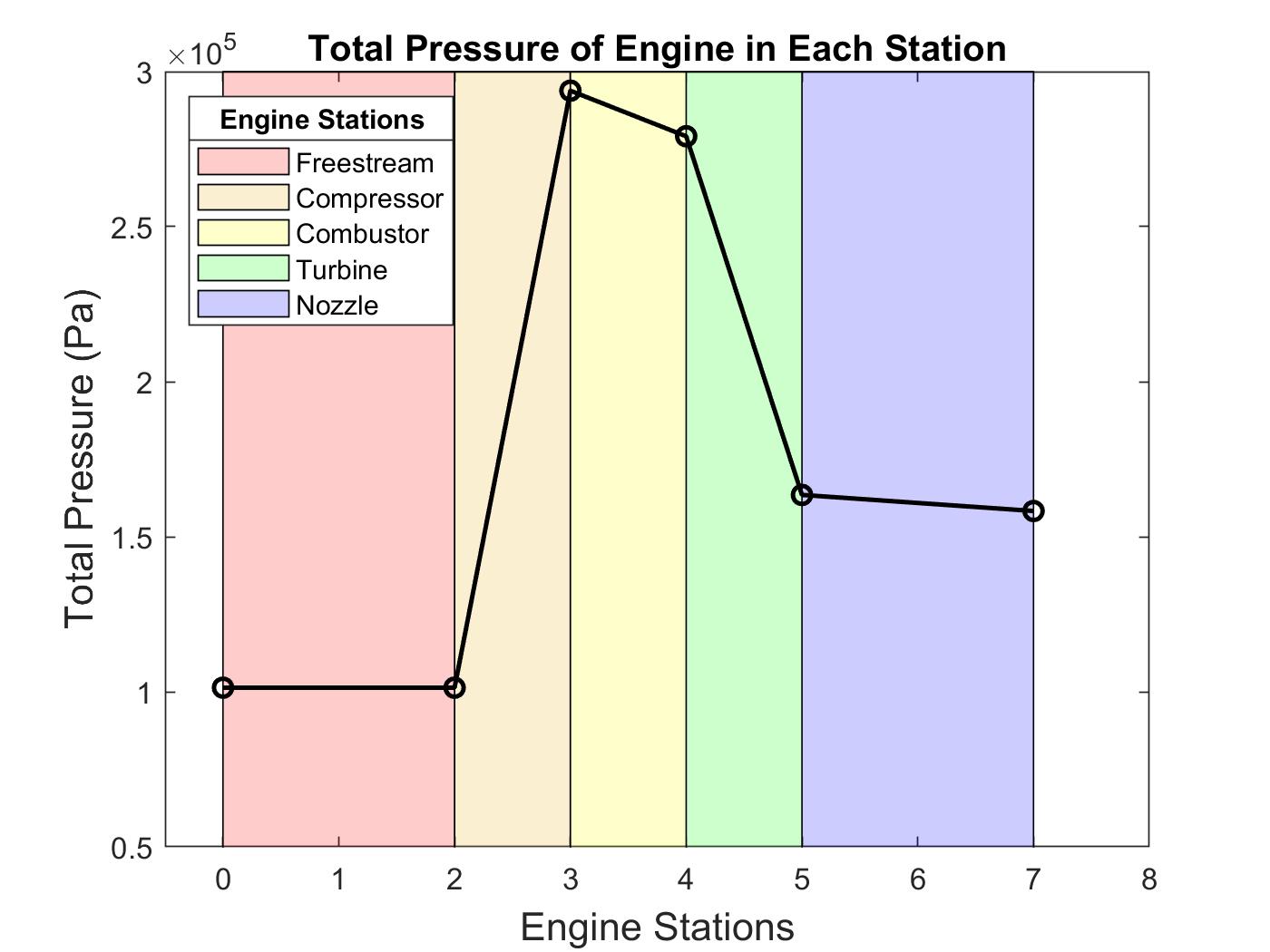 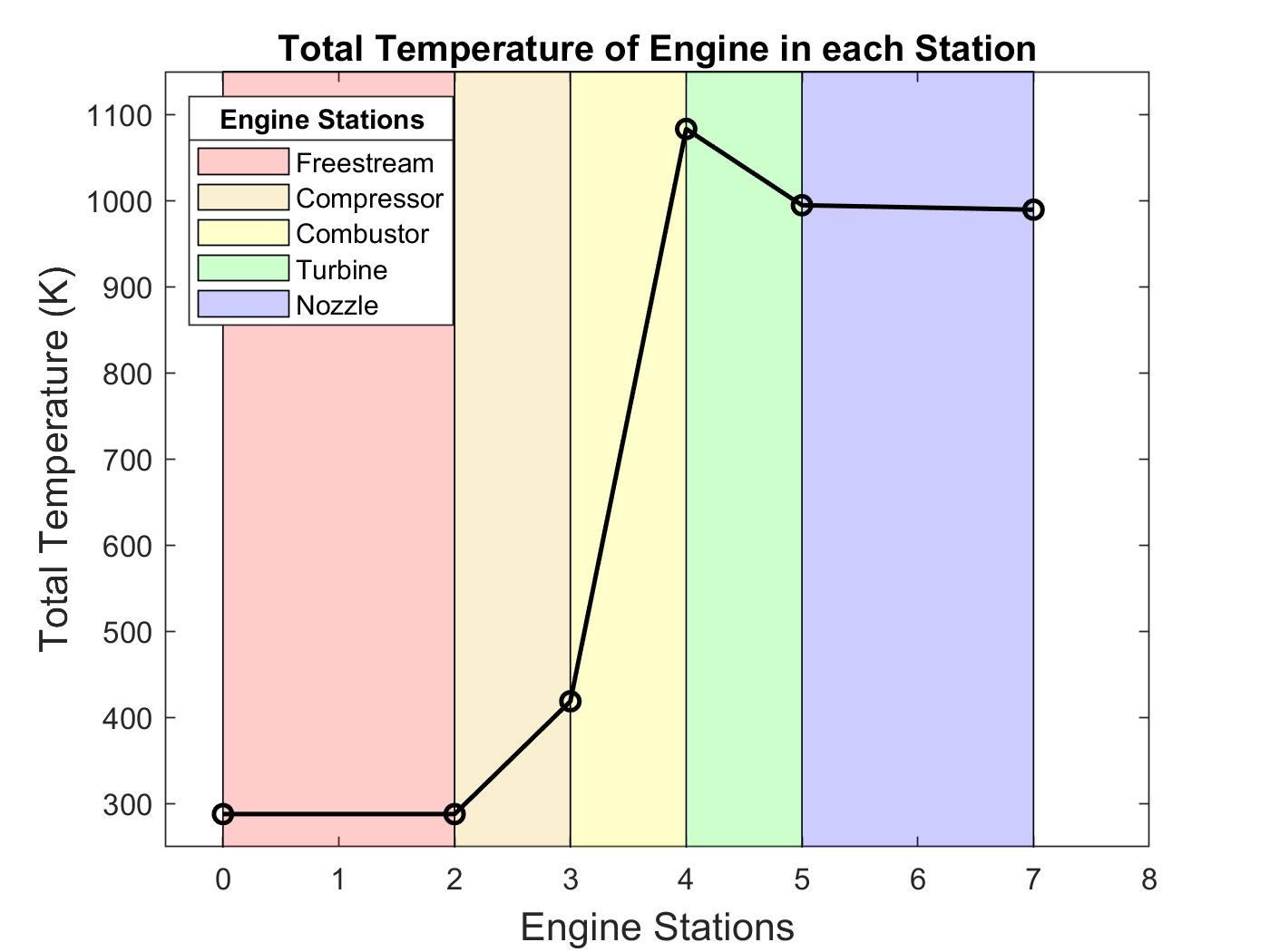 Requirement Satisfaction
Risks
Verification & Validation
Planning
CPEs
Overview
Design Solution
22
[Speaker Notes: Colin: bigger font size again
Mention trends, why the plots make sense]
Thermodynamic Model and On-Engine Testing
Temperature values inside combustor are difficult to measure safely
AFRL will send temperature at stations 3 and 4, can be used to calculate combustor efficiency
Remaining efficiencies: on-engine testing 
Compressor, turbine, and nozzle efficiencies will be calculated from temperature measurements between each of the stations
To be completed upon return of engine from service
Temporary solution: SPECS (2018-2019) team efficiencies
Requirement Satisfaction
Risks
Verification & Validation
Planning
CPEs
Overview
Design Solution
23
[Speaker Notes: Dont forget that the engine is broke!]
Key Design Requirements
Requirement Satisfaction
Risks
Verification & Validation
Planning
CPEs
Overview
Design Solution
24
Converging Nozzle Material Selection
Material Choice: Stainless Steel 304
Expected Max Operating Temperature: 873 K
Yield Strength at 873 K: 4.4×10⁸ Pa
Maximum Equivalent Stress: 1.85×10⁸ Pa
Minimum Factor of Safety: 1.58
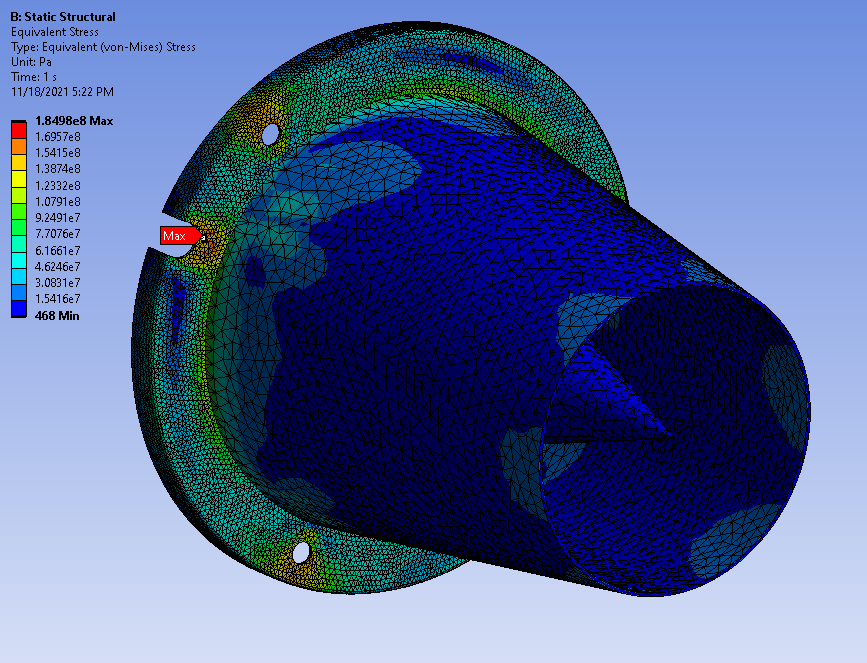 Requirement Satisfaction
Risks
Verification & Validation
Planning
CPEs
Overview
Design Solution
25
[Speaker Notes: This model contains thermal stresses and also stresses from joints]
Mixing Chamber Material Selection
Material Choice: Aluminum 6061
Expected Max Operating Temperature: 473 K
Yield Strength at 473 K: 1.59×10⁸ Pa
Maximum Equivalent Stress: 5×10⁷ Pa
Minimum Factor of Safety: 3.18
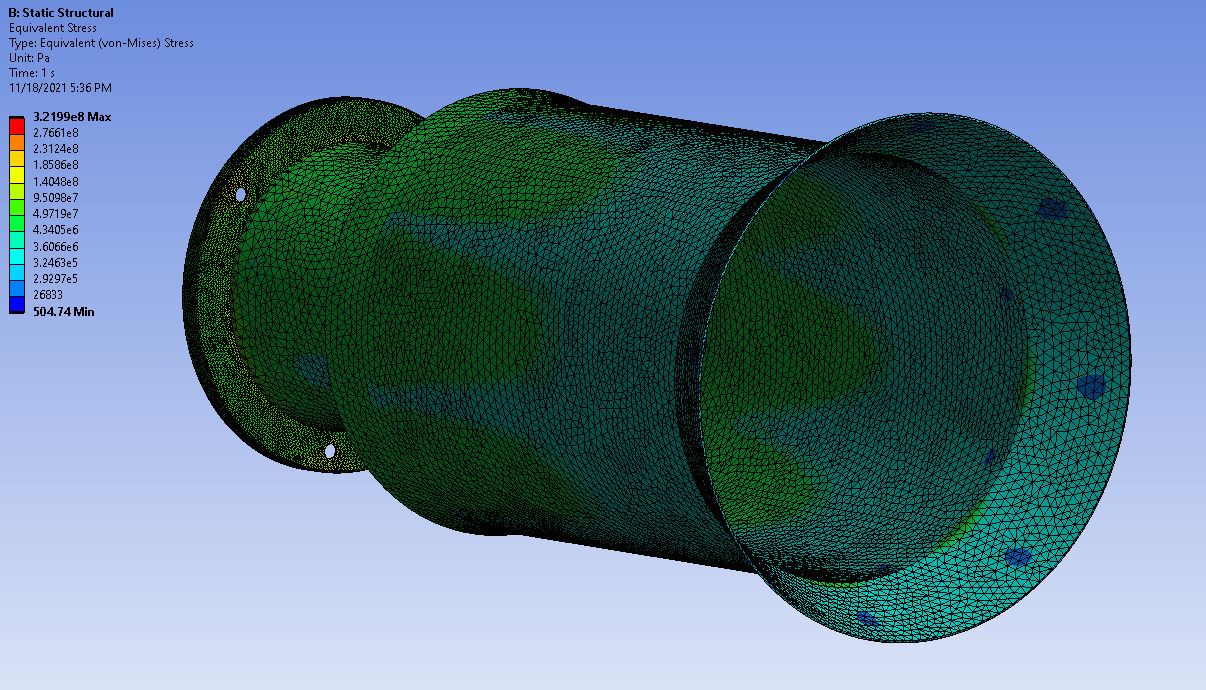 Requirement Satisfaction
Risks
Verification & Validation
Planning
CPEs
Overview
Design Solution
26
Manufacturing & Integration Plan
Converging nozzle (green) - metal 3D printed stainless steel 304 via Direct Metal Laser Sintering (DMLS)
Mixing chamber and diffuser (blue) -  thin aluminum 6061 sheets on a roller and spot or tig welded together
Connecting struts (red) - DMLS printed with nozzle, stainless steel 304
Holes will be drilled in outer struts so bolts can attach the mixing chamber/diffuser to converging nozzle
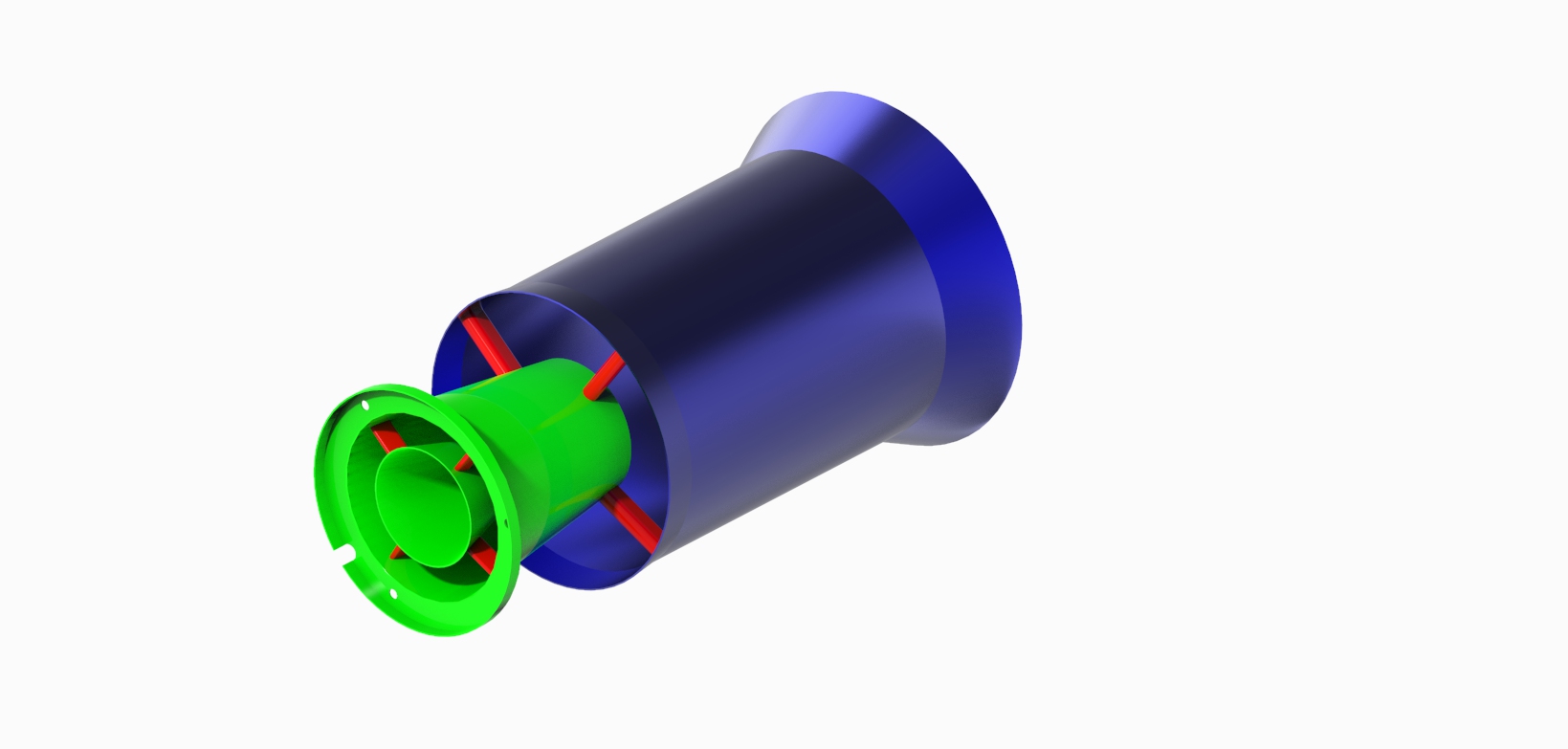 Requirement Satisfaction
Risks
Verification & Validation
Planning
CPEs
Overview
Design Solution
27
Estimated Component Weights
Requirement Satisfaction
Risks
Verification & Validation
Planning
CPEs
Overview
Design Solution
28
[Speaker Notes: Based directly on solidworks model. Can look into using just 3 interface struts if necessary to reduce weight]
Key Design Requirements
Requirement Satisfaction
Risks
Verification & Validation
Planning
CPEs
Overview
Design Solution
29
Cold Test Purpose
Test is designed to replicate turbine exit Mach, pressure 
Exhaust temperature conditions will not be reproduced
Test nozzle material: 3D-printed ABS (Acrylonitrile Butadiene Styrene)
Requirement Satisfaction
Risks
Verification & Validation
Planning
CPEs
Overview
Design Solution
30
Cold Test Setup
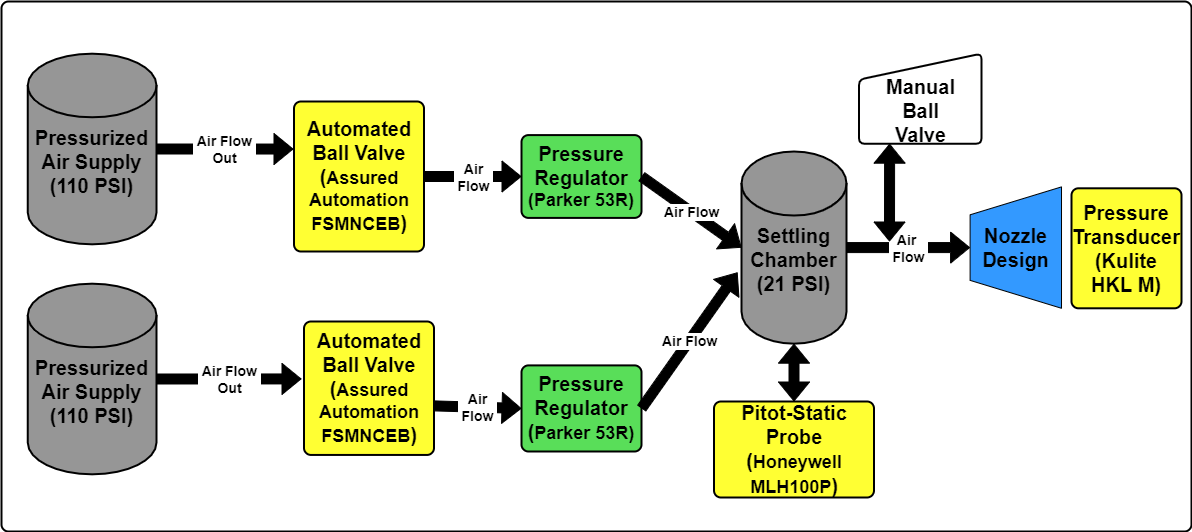 Requirement Satisfaction
Risks
Verification & Validation
Planning
CPEs
Overview
Design Solution
31
[Speaker Notes: Go through this quickly, Eric will be adding more detail later in the presentation]
Key Design Requirements
Requirement Satisfaction
Risks
Verification & Validation
Planning
CPEs
Overview
Design Solution
32
Risks
Risks
Verification & Validation
Planning
CPEs
Requirement Satisfaction
Overview
Design Solution
33
Identified Hazards
Acceptable
Unacceptable
Acceptable with mitigation
Risks
Verification & Validation
Planning
CPEs
Requirement Satisfaction
Overview
Design Solution
34
Risk Mitigation: Safety
Engine damage
No modifications to the internal parts of the engine
No test equipment in direct contact with the engine during tests
Essential personnel will be present for all engine tests
Test equipment damage
Phased approach slowly work up to max conditions
Ensurer test equipment has a large factor of safety
Human safety
All on and off engine test will be performed in the test cell (AERO 169A)
Non-essential personnel will be located outside of the test cell (AERO 169)
Essential personnel will operate equipment from a distance behind a protective shield
Risks
Verification & Validation
Planning
CPEs
Requirement Satisfaction
Overview
Design Solution
35
Risk Mitigation: Project Success
Predicted/real-world value discrepancies
Consulting with faculty to ensure fidelity of models
Design will be an iterative approach allowing for error removal
Manufacturing difficulties
Consulting with faculty to ensure manufacturability of proposed design
Performing structural analysis (FEA) to ensure functionality
Work distribution/scheduling conflict
Keeping in close contact to ensure that everyone is updated
Making sure multiple people can complete each task
Risks
Verification & Validation
Planning
CPEs
Requirement Satisfaction
Overview
Design Solution
36
Updated Risk Matrix
Acceptable
Unacceptable
Acceptable with mitigation
Risks
Verification & Validation
Planning
CPEs
Requirement Satisfaction
Overview
Design Solution
37
Verification & Validation
Verification & Validation
Planning
CPEs
Requirement Satisfaction
Risks
Overview
Design Solution
38
[Speaker Notes: Colin: Tie everything back into design requirements
Colin: Emphasize which tests are most important to reach design requirements
Colin: Final validation inclusion, i.e. full system tests - this is likely in planning section, mention it]
Project Flow Chart
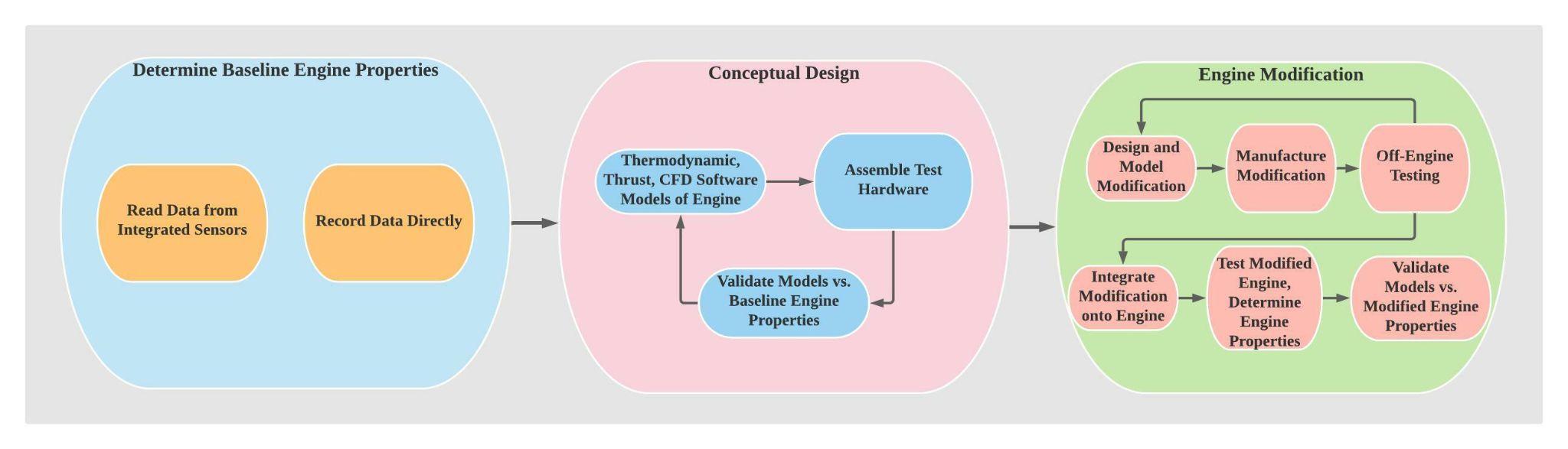 Verification & Validation
Planning
CPEs
Requirement Satisfaction
Risks
Overview
Design Solution
39
[Speaker Notes: Maybe edit some of these bubbles -- come back and check. Focus on iteration and why tests being done]
On-Engine Test: Data Acquisition
Verification & Validation
Planning
CPEs
Requirement Satisfaction
Risks
Overview
Design Solution
40
[Speaker Notes: Emphasize thrust stand test setup was used previously, but we have our own analysis that we’ve performed at this point]
On-Engine Test Design
Pitot probes with pressure transducers at nozzle exit and engine inlet 
USC pitot-static probe at nozzle exit with attached type K thermocouple
Type E/K thermocouples used to determine cowling temperature
Data Capture Sensors:
USC Reverse Pitot-Static Probe with Type K Thermocouple
Honeywell MLH100P Pressure Transducers
McMaster-Carr Bendable Type K Thermocouples
Arduino Mega
Micro SD Card for data storage
Verification & Validation
Planning
CPEs
Requirement Satisfaction
Risks
Overview
Design Solution
41
[Speaker Notes: Central picture of test stand, smaller pictures of each sensor around outside, lines/arrows pointing to where it goes]
On-Engine Test: Electronics FBD
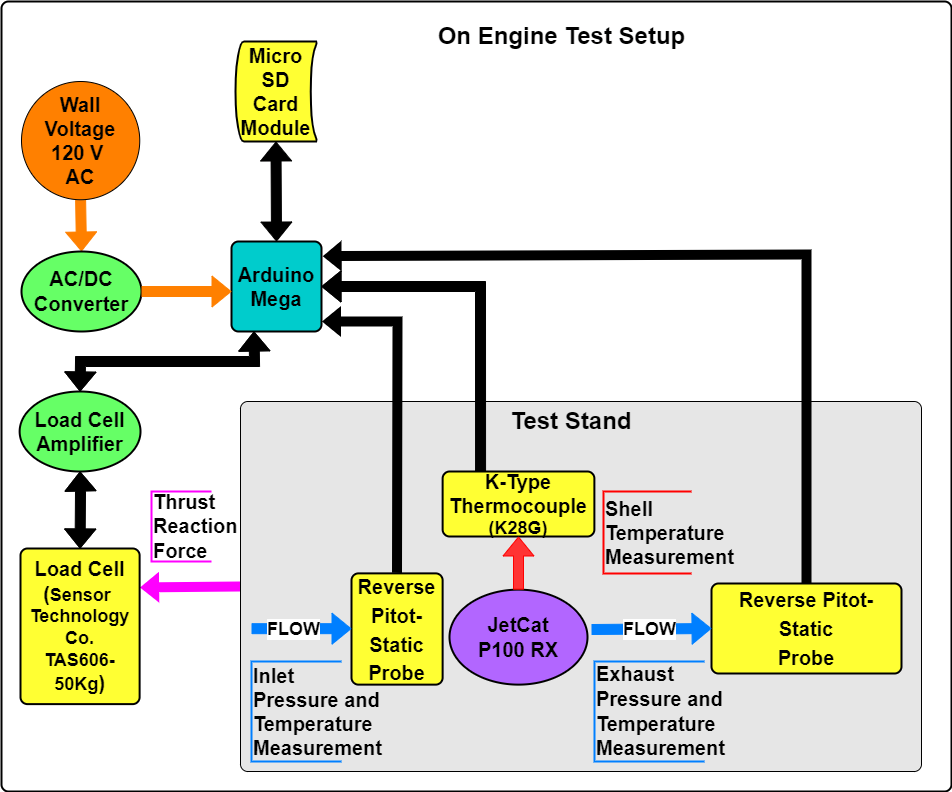 42
42
Thermodynamic Model Verification
Using data from on-engine testing to improve model
Compare theoretical values to actual engine temperature and pressure data
Calculate the efficiencies of each engine station
Use first law of thermodynamics and temperature losses through each engine station  
Incorporate the calculated efficiencies into the model
Currently using AFRL 2018-19 SPECS Project efficiencies - P90-RXi Engine
Helps satisfy DR1.1 (T/W Improvement Modification)
Verification & Validation
Planning
CPEs
Requirement Satisfaction
Risks
Overview
Design Solution
43
43
[Speaker Notes: Like preston touched on, take data, feed to model, calc efficiency]
Nozzle Cold Test Design
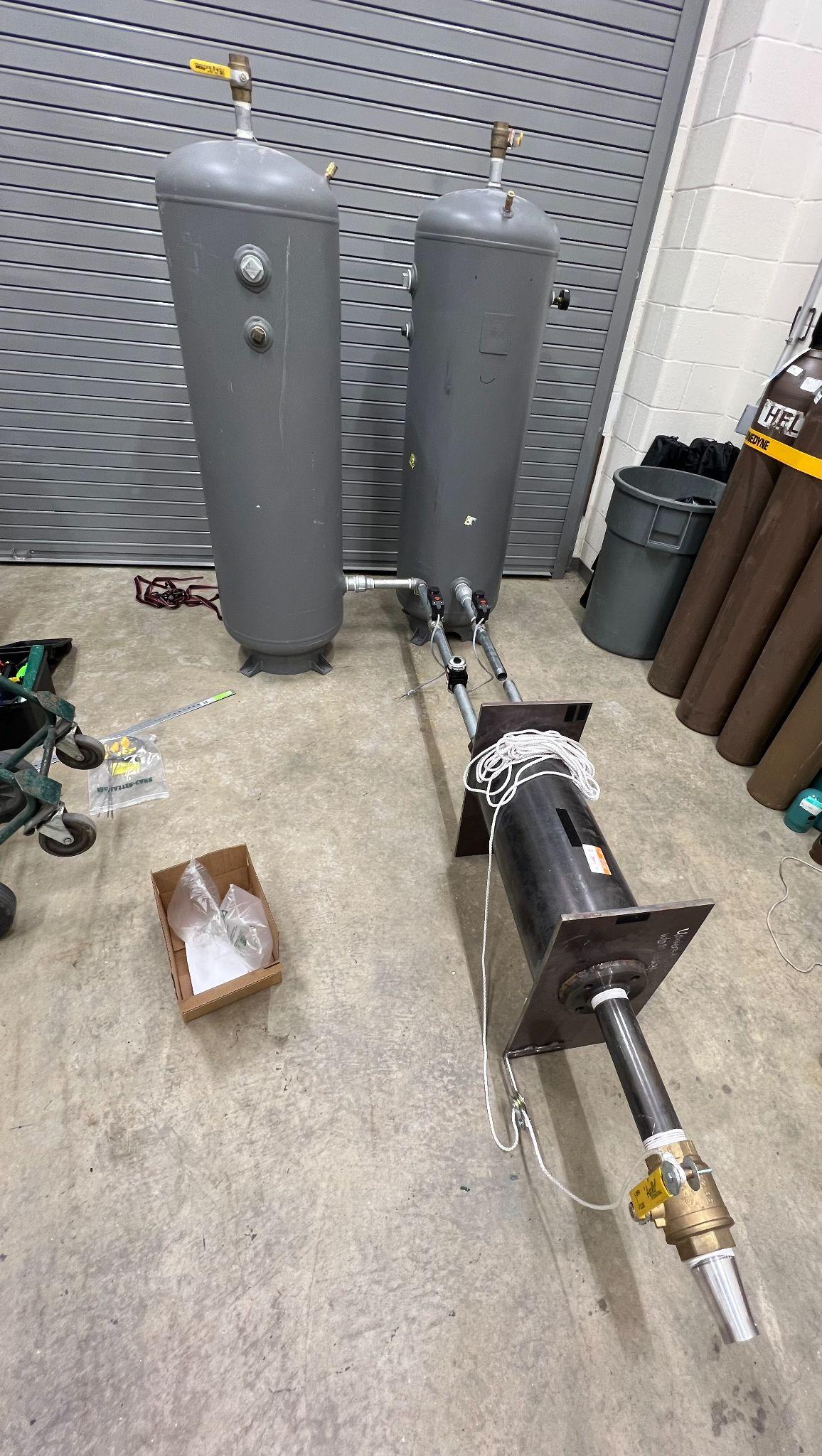 Designed to replicate flow Mach number entering nozzle
Will manufacture intermediate iterations of nozzle out of ABS plastic
Two tanks and pressure regulators necessary to ensure adequate mass flow into settling chamber
11.69 second nominal test time
Verification & Validation
Planning
CPEs
Requirement Satisfaction
Risks
Overview
Design Solution
44
44
[Speaker Notes: State where we got it (2016-2017 SABRE Team)
State WHY we’re iterating nozzle design]
Nozzle Cold Test Design
Feed tanks opened by electronic ball valves
Flow out of settling chamber controlled by manual ball valve pulley system
Supply tanks rated for 200 psi
Maximum supply from building is 110 psi
Settling chamber minimum FOS = 138
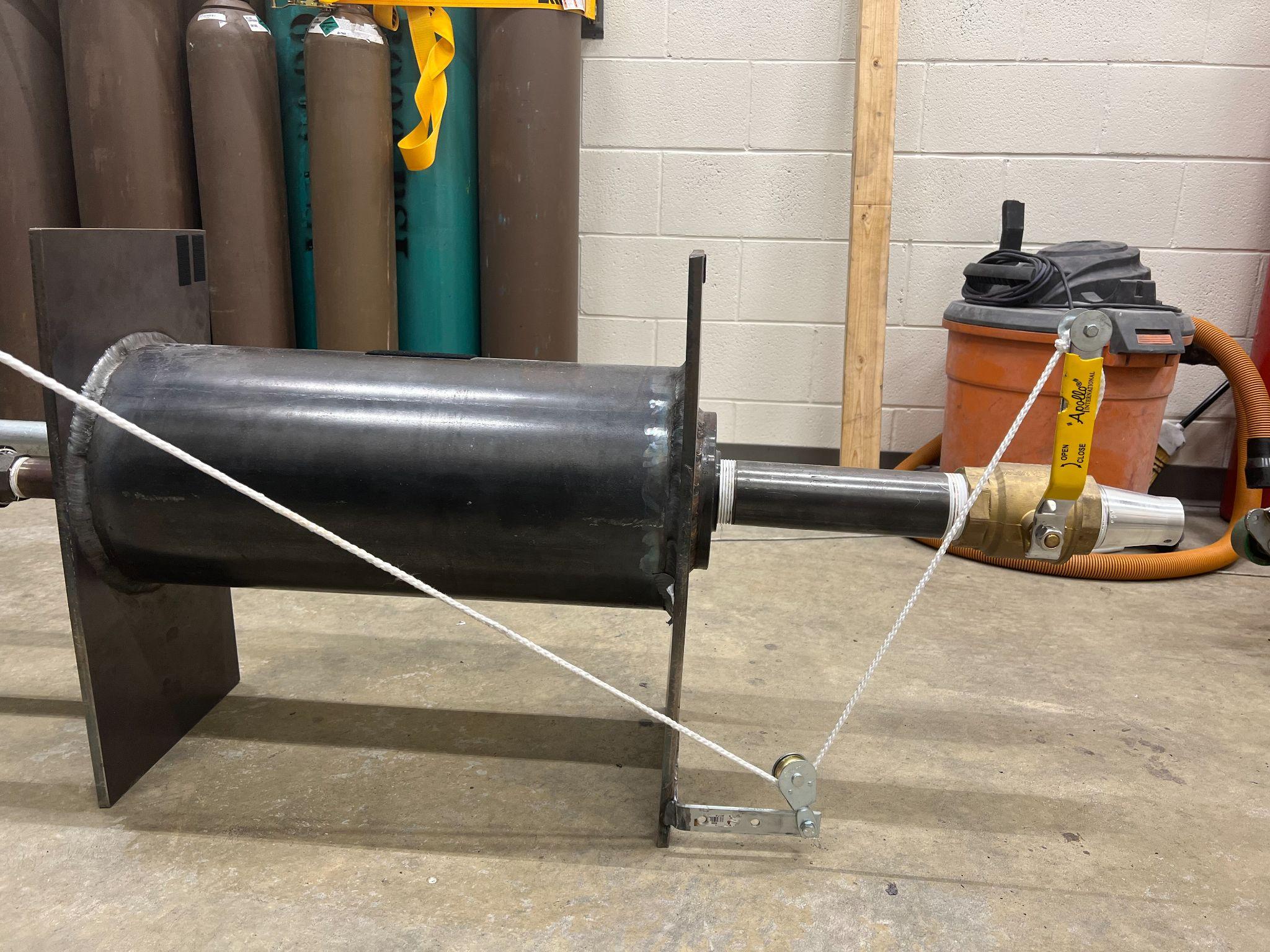 Verification & Validation
Planning
CPEs
Requirement Satisfaction
Risks
Overview
Design Solution
45
45
Cold Test Design - Test Setup
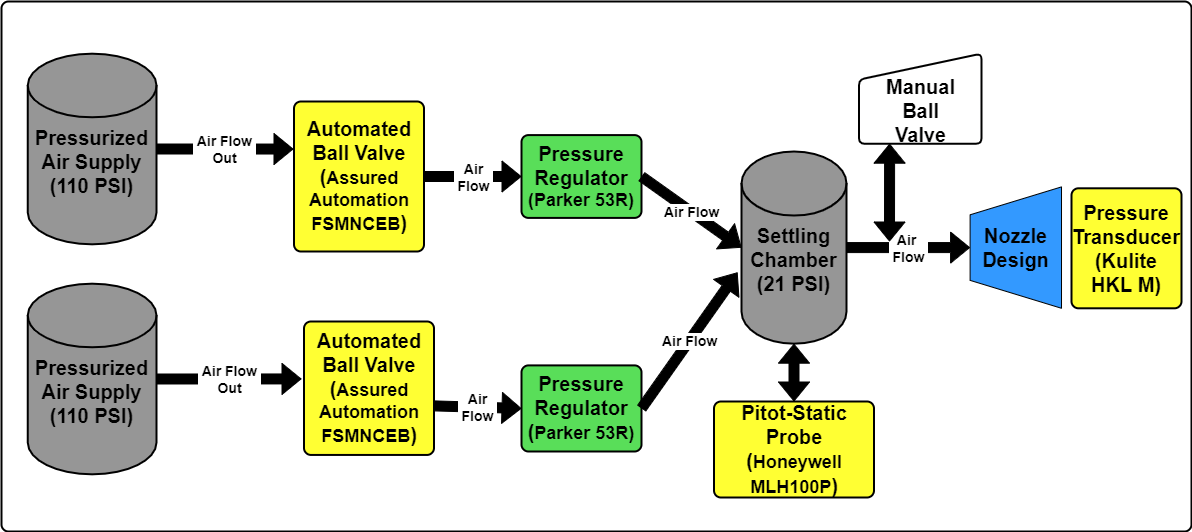 Verification & Validation
Planning
CPEs
Requirement Satisfaction
Risks
Overview
Design Solution
46
46
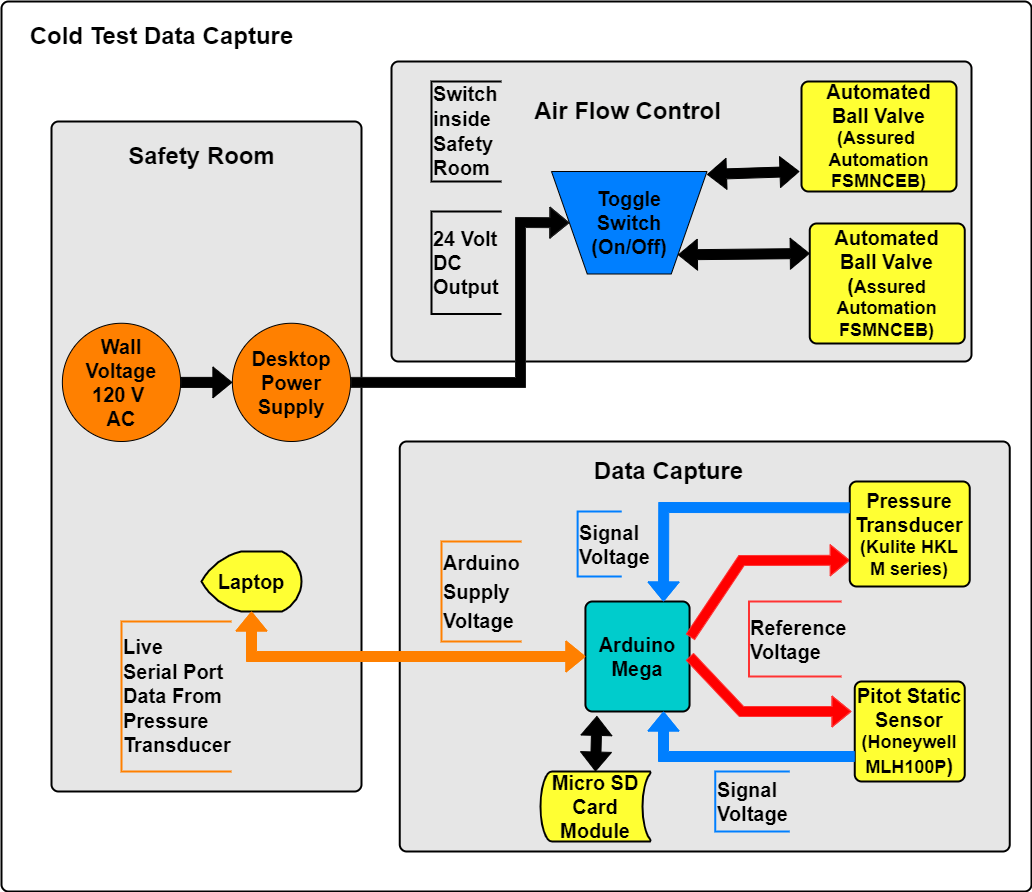 47
47
Nozzle Cold Test Design
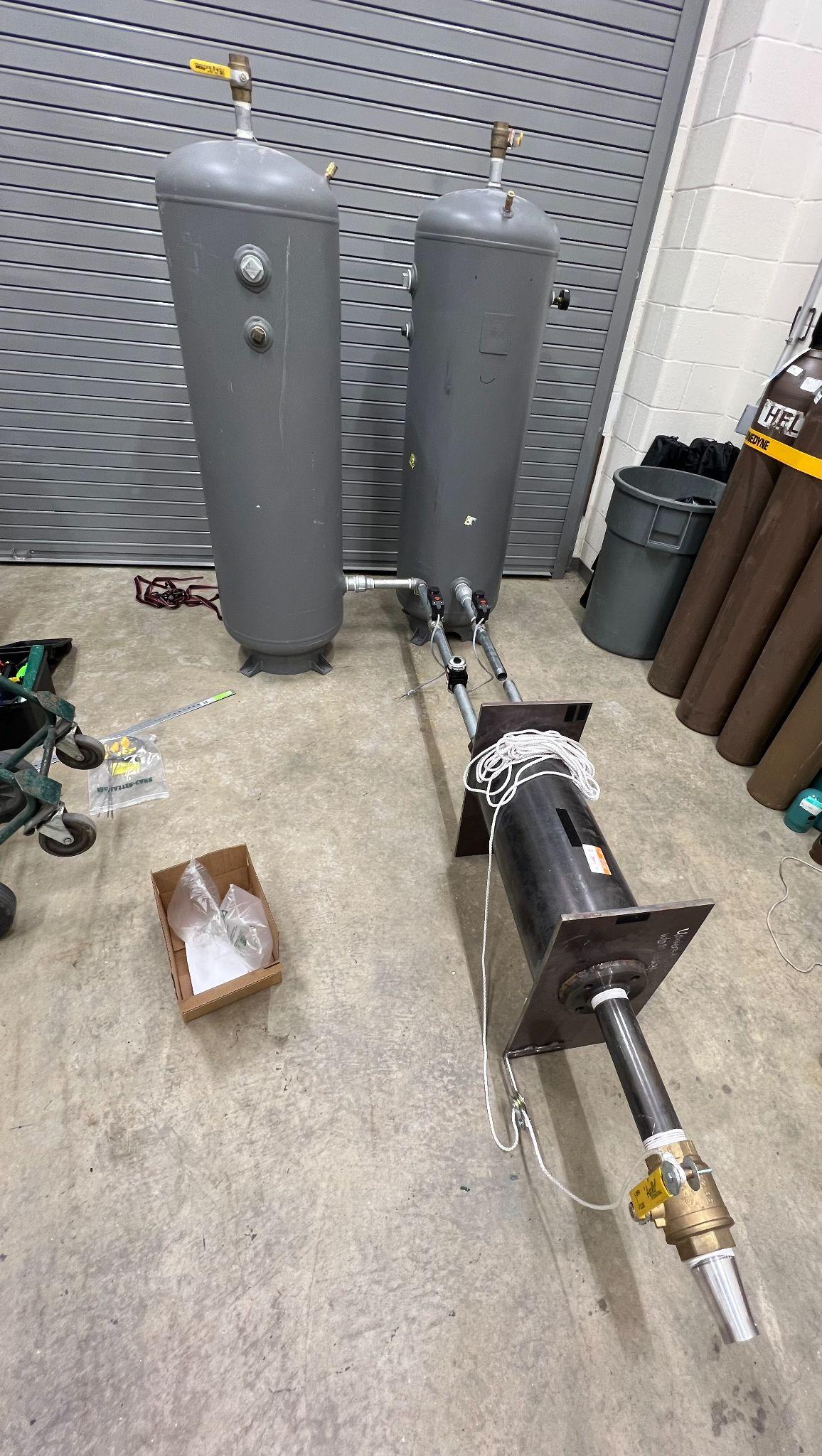 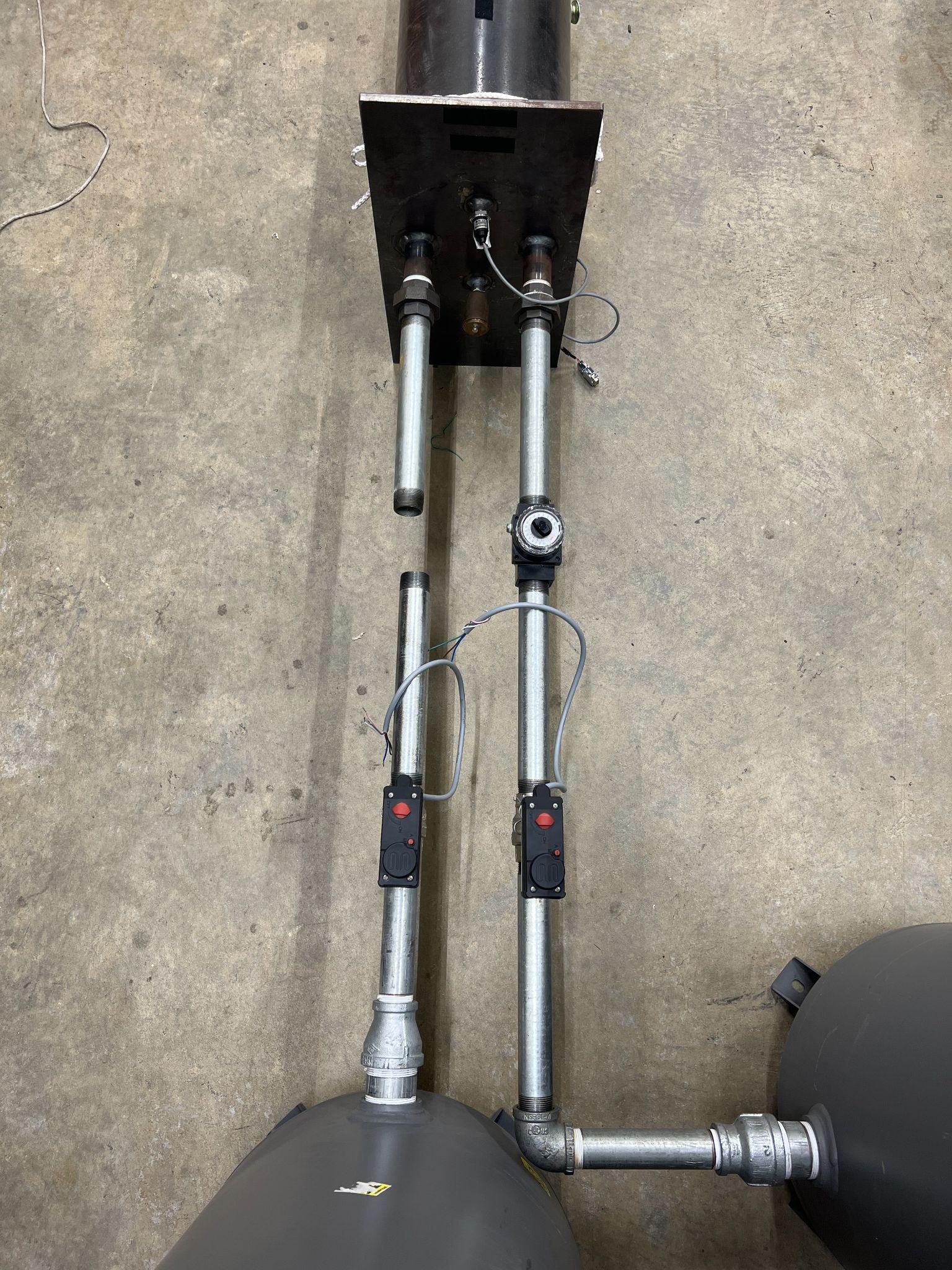 Honeywell MLH100P Pressure Transducer
Parker 53R Pressure Regulator
Electronic Ball Valve
Kulite HKL-M Pressure Transducer
Verification & Validation
Planning
CPEs
Requirement Satisfaction
Risks
Overview
Design Solution
48
48
[Speaker Notes: smaller pictures/text boxes labeling what goes where]
Cold Test Verification
Honeywell MLH100P pressure transducer will measure pressure inside settling chamber
Kulite HKL-M pressure transducer with integrated thermocouple will be placed at test nozzle exit to record temperature and pressure
Use recorded pressures and isentropic relations to determine exit flow velocity 
Compare with stock nozzle to characterize any thrust improvements
Helps satisfy DR 1.1 (T/W Improvement Modification) and DR 4.2 (Off-Engine Testing Methods)
Verification & Validation
Planning
CPEs
Requirement Satisfaction
Risks
Overview
Design Solution
49
Project Planning
Planning
CPEs
Requirement Satisfaction
Risks
Verification & Validation
Overview
Design Solution
50
Work Breakdown
Manufacturing & Integration
Model
Test
Deliverables
Materials
PDD
Stock engine data
Stress, Strain, & Fatigue Analyses
Design ejector attachment
Brayton Cycle
CDD
PDR
On-engine test setup
Eliminate assumptions
Cold test nozzle
Cold test material
CDR
FFR
Cold test setup
Calculate efficiencies
Test final nozzle on engine
TRR
Final material
SFR
Nozzle: cold test
Finalize robust model
Legend
PFR
SDS
Complete
Nozzle: on-engine
AIAA
Ongoing
Upcoming
Planning
CPEs
Requirement Satisfaction
Risks
Verification & Validation
Overview
Design Solution
51
Work Plan
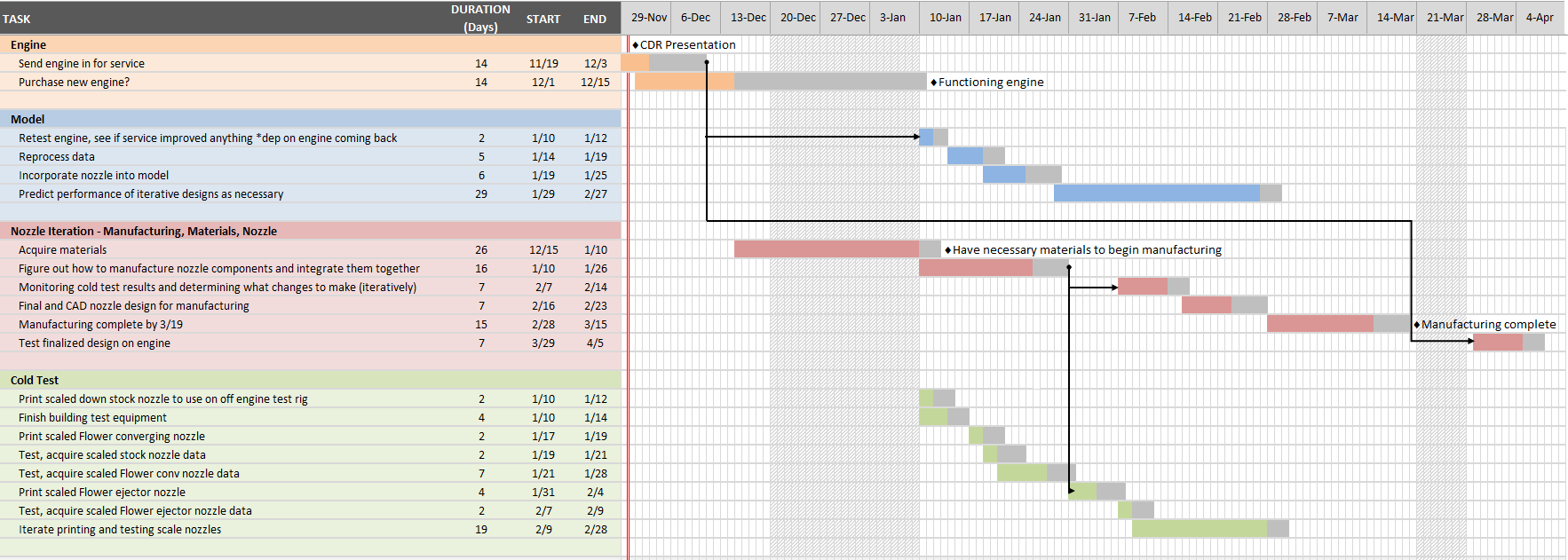 Planning
CPEs
Requirement Satisfaction
Risks
Verification & Validation
Overview
Design Solution
52
[Speaker Notes: Colin: red line of today.
Zoomed in view of immediate future - first couple weeks of next semester potentially]
Manufacturing & Off-Engine Test Plan
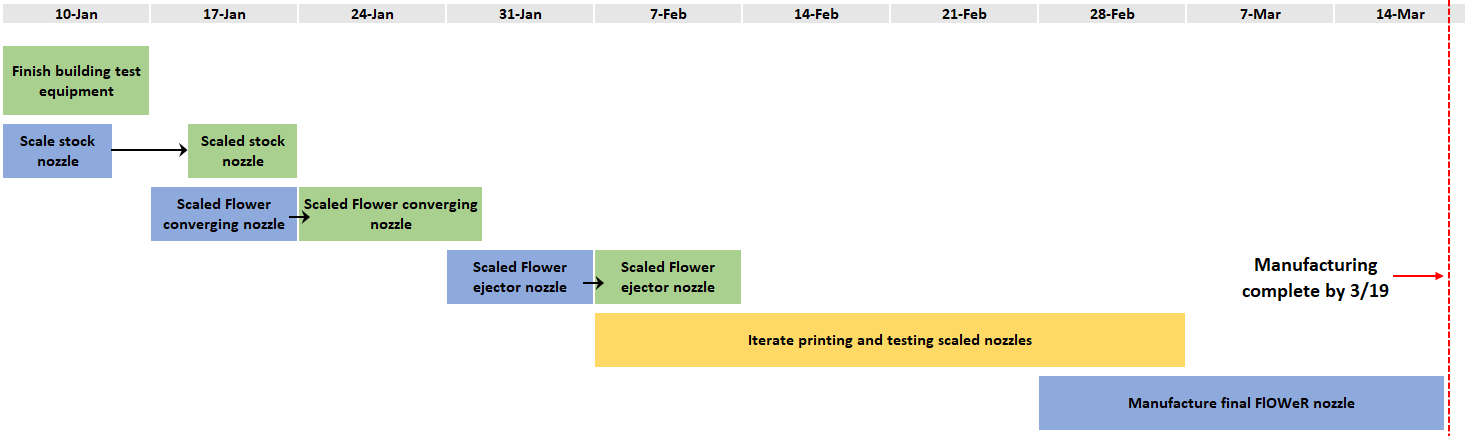 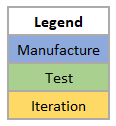 Planning
CPEs
Requirement Satisfaction
Risks
Verification & Validation
Overview
Design Solution
53
Spring Semester Tests
Planning
CPEs
Requirement Satisfaction
Risks
Verification & Validation
Overview
Design Solution
54
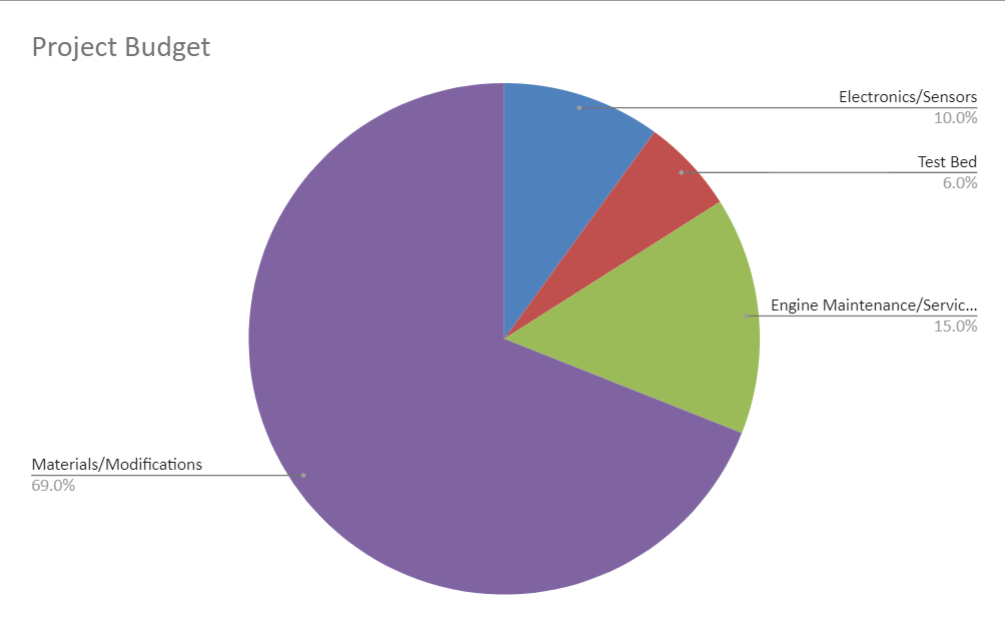 Planning
CPEs
Requirement Satisfaction
Risks
Verification & Validation
Overview
Design Solution
55
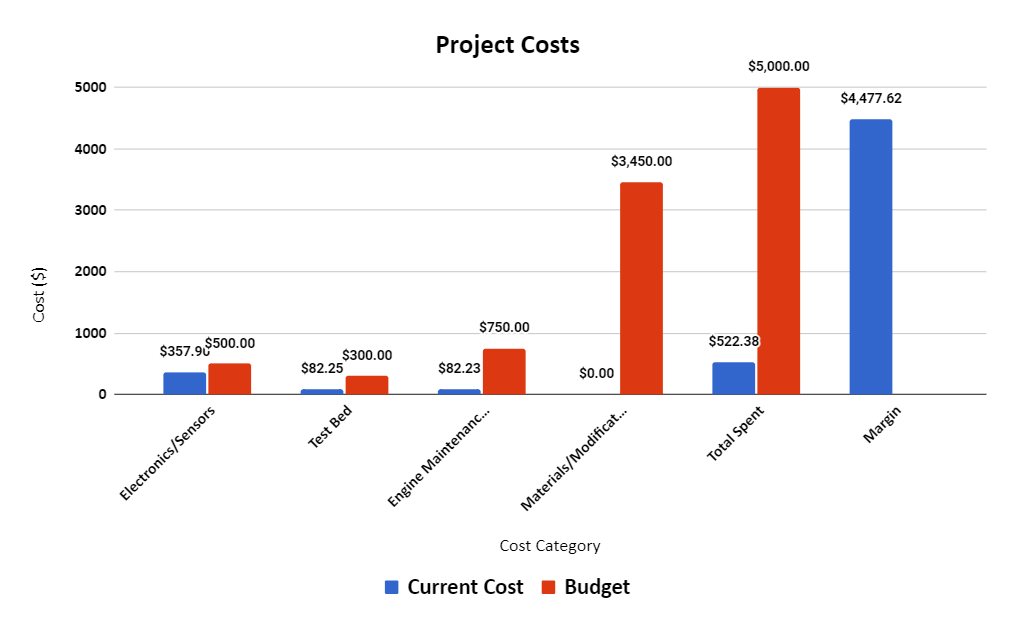 Planning
CPEs
Requirement Satisfaction
Risks
Verification & Validation
Overview
Design Solution
56
Cost Plan
Engine is out for service with an expected cost between $250 and $750
Al6061 Sheet Stock:
Necessary dimensions: 395.8mm x 338.6mm x 1mm (15.583” x 13.331” x .039”)
Grainger: $16.94 for 18” x 18” x .04”
Midwest Steel Supply: $36.10 for 18” x 18” x .04”
In-house DMLS is expected to cost ~$650 for necessary gases
SS304: $100/kg
Outsourced Nozzle costs here
Minimum order costs for forging/casting and machining range from $300 to $500
DMLS nozzle quotes have been requested and are under review
Planning
CPEs
Requirement Satisfaction
Risks
Verification & Validation
Overview
Design Solution
57
Acknowledgements
AFRL: Lt Kavi Muraleetharan, Lt Collin Parsons, and Mr. Tim Erdmann 
Advisor: Alexandra Le Moine
TAs: Emma Markovich and Colin Claytor
Technical Advisors: John Mah, James Nabity, Matt Rhode, Bobby Hodgkinson, Trudy Schwartz, Kathryn Wingate
58
References
Mattingly, J.D. and Boyer, K.M. Elements of Propulsion: Gas Turbines and Rockets. American Institute of Aeronautics and Astronautics, 2 edition, 2016
Huang, K.P, Kisielowski, E. “An investigation of the thrust augmentation characteristics of jet ejectors,” April 1967.
Frank, G., Piper, S., Chen, Y., FitzRandolph, P., Camacho, C., Knickerbocker, M., Junker, M., Oropeza, D.C., Cutler, J., Fuernkranz, M., and Harthan, D. Specialized propulsion engine control system critical design review, 2018.
Coulon, T., Johnson, R., Jones, L., Mines, M., Schumacher, G., and Swart, C.  Thrust to weight improvement of jetcat p100-rx turbojet engine, 2019
Soars, C. Gas Turbines:  A Handbook of Air, Land and Sea Applications.  Butterworth-Heinemann, 1 edition, 2014.
Violett, B. A few reminders for safe turbine operations.
White, F.M. Viscous Fluid Flow. McGraw-Hill, 3 edition, 2011
Heiser, H. W.  Ejector thrust augmentation. Journal  of  Propulsion  and  Power, 26(6), November-December 2010.
Huang, K. P and Kisielowski, E. An investigation of the thrust augmentation characteristics of jet ejectors
JetCat. Jetcat turbine datasheet, 2015
Razak, A.M.Y. Gas turbine combustion.
Aeronautics Guide. Aircraft turbine engine fuel system components
Erickson, D.M., Day, S.A., and Doyle, R. Design considerations for heated gas fuel.
Larson, G.C. The hotter the better.
Autonomous Manufacturing. A guide to 3d printing with titanium
Online Metals, URL: https://www.onlinemetals.com/en/buy/aluminum-round-bar-7075-t6-t651-cold-finish?q=%3Aprice-asc&page=1&pagesize=25&sort=price-asc
FATHOM Advanced Manufacturing
Protolabs Manufacturing
Forecast 3D Manufacturing
SpecMaster, Inc.
Dynamic Design & Manufacturing, Inc.
SS Grade 316 / 316 L Technical Data. Action Stainless Steel KwaZulu Natal, URL: Grade 316 Stainless Steel Technical Data (askzn.co.za)
Dr. D. Lewis Abata, The Thermodynamics of Emptying a Pressure Vessel, South Dakota School of Mines and Technology. 
Gibson, P. W., “Blast Overpressure and Survivability Calculations For Various Sizes of Explosive Charges”, Army Natick Research Development and Engineering Center MA, June 1994.
59
Supplemental Material
60
Table of Contents
PDR Material
On-Engine Testing
Real Turbojet Thermodynamic Model
Material Selection
Risk Mitigation
Ejector Design
61
[Speaker Notes: Variable geometry ruled out due to static conditions during testing
Nozzle weight is a small % of engine weight]
Design Requirements
62
TOC
[Speaker Notes: Variable geometry ruled out due to static conditions during testing
Nozzle weight is a small % of engine weight]
Design Requirements, cont.
63
TOC
[Speaker Notes: Variable geometry ruled out due to static conditions during testing
Nozzle weight is a small % of engine weight]
Trade Study Matrices
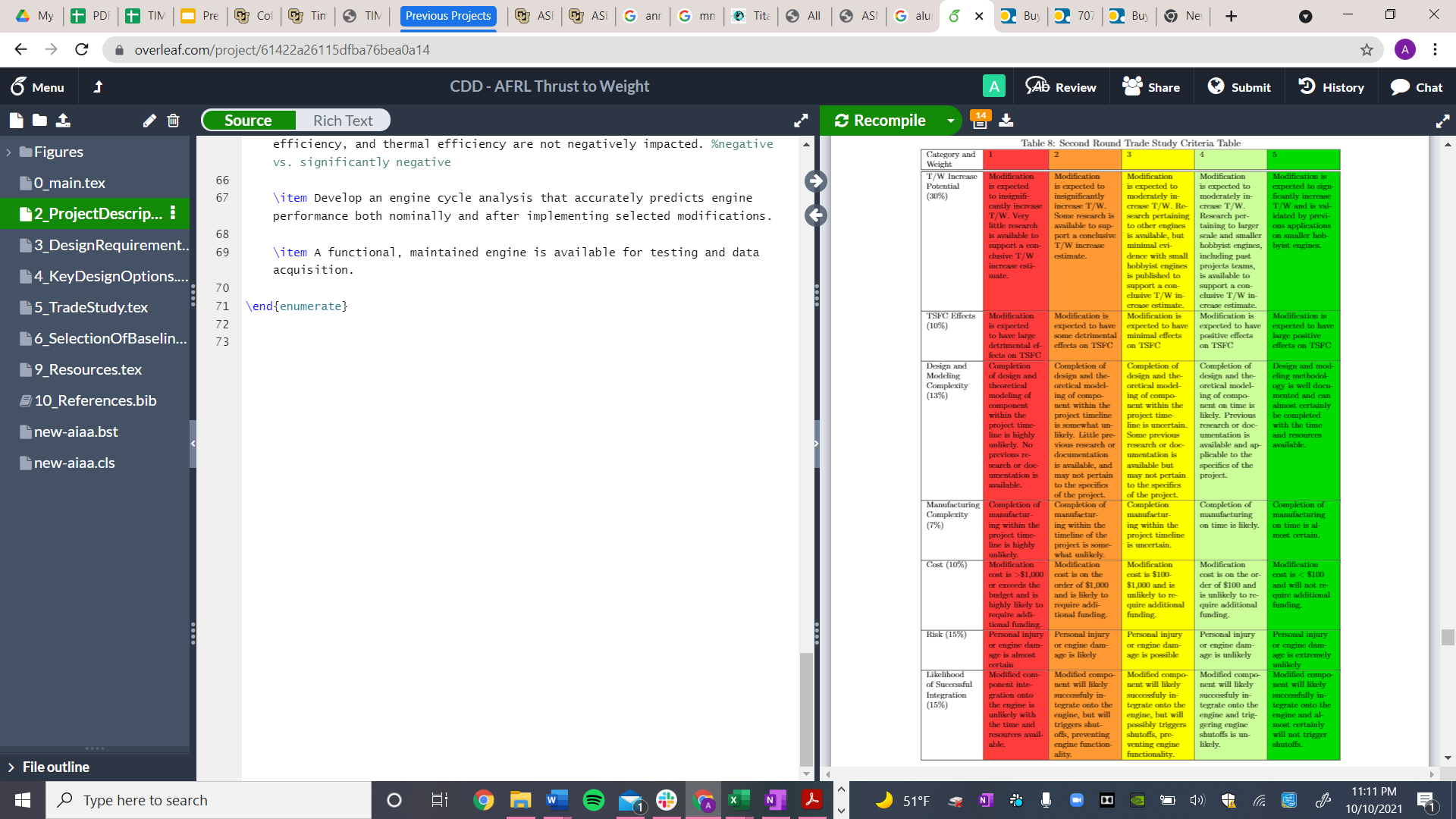 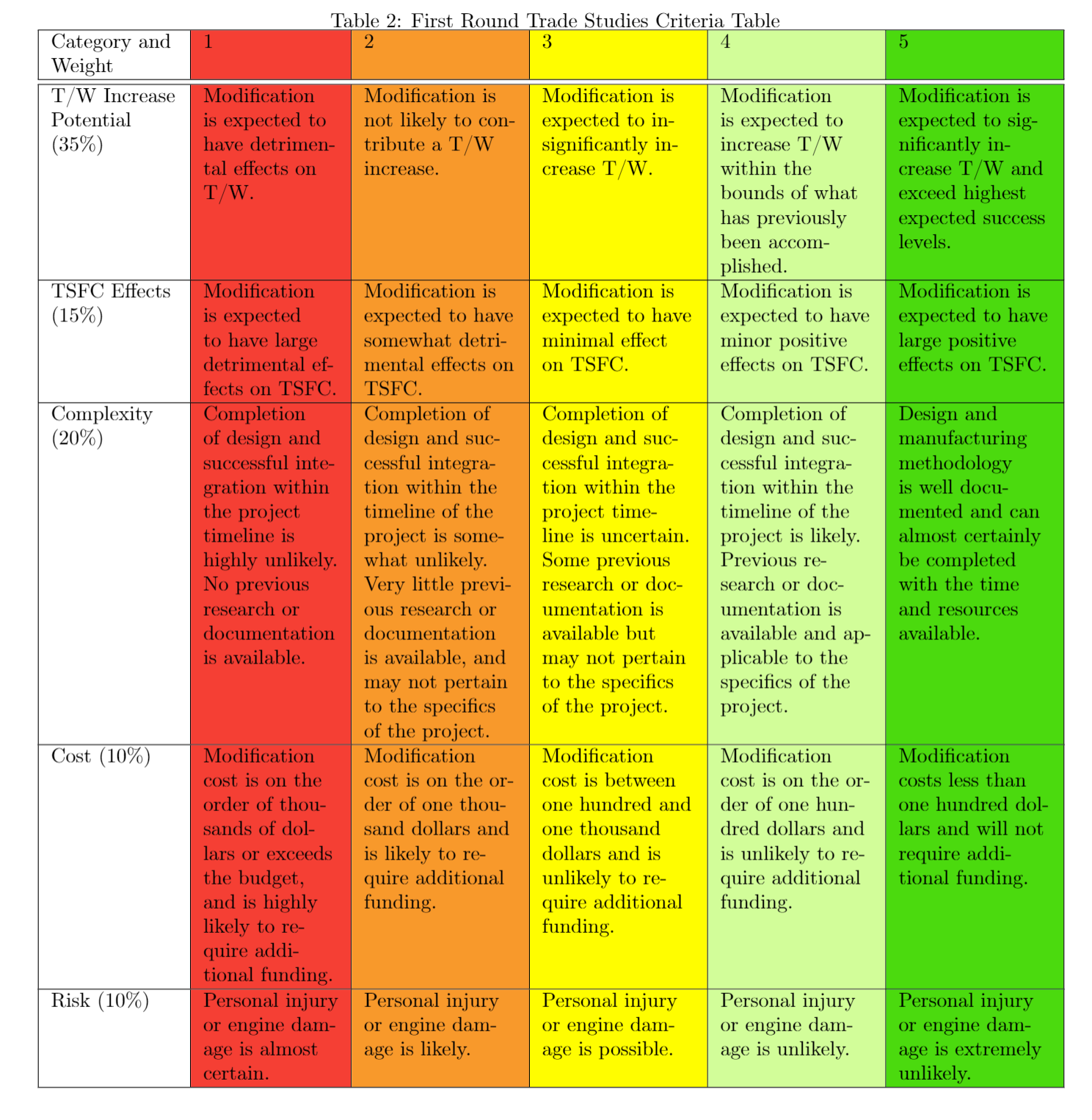 64
TOC
First Round of Trade Study
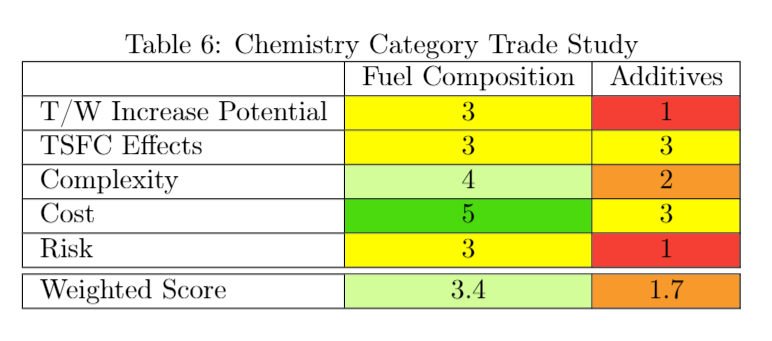 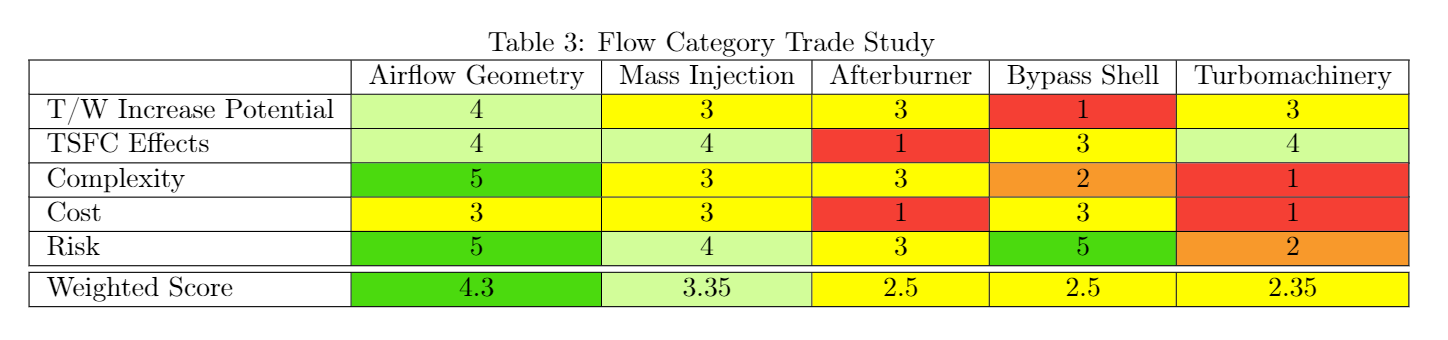 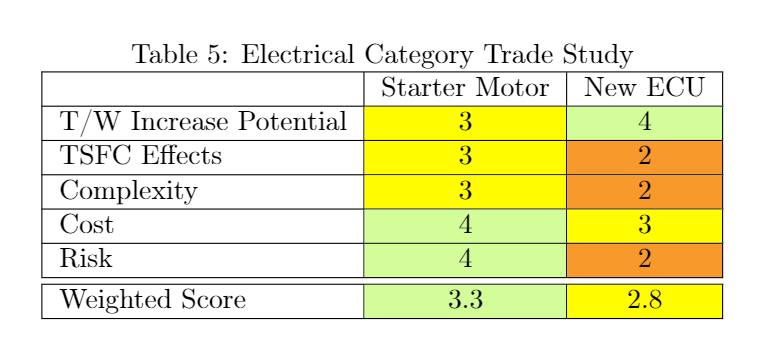 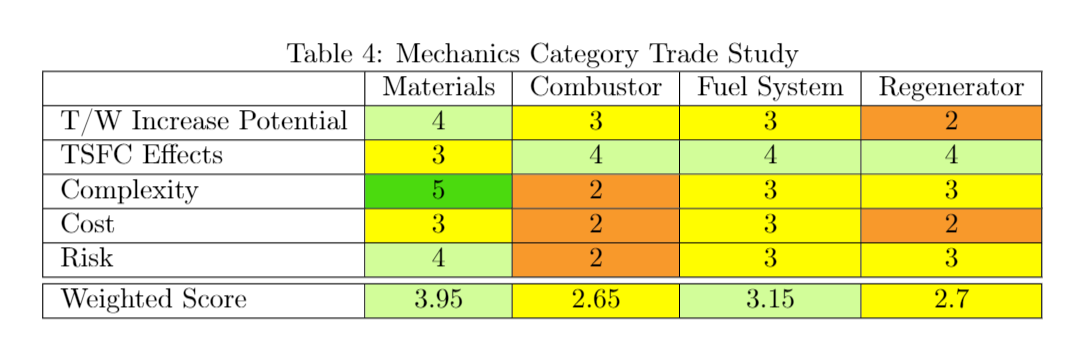 65
TOC
Second Round of Trade Study
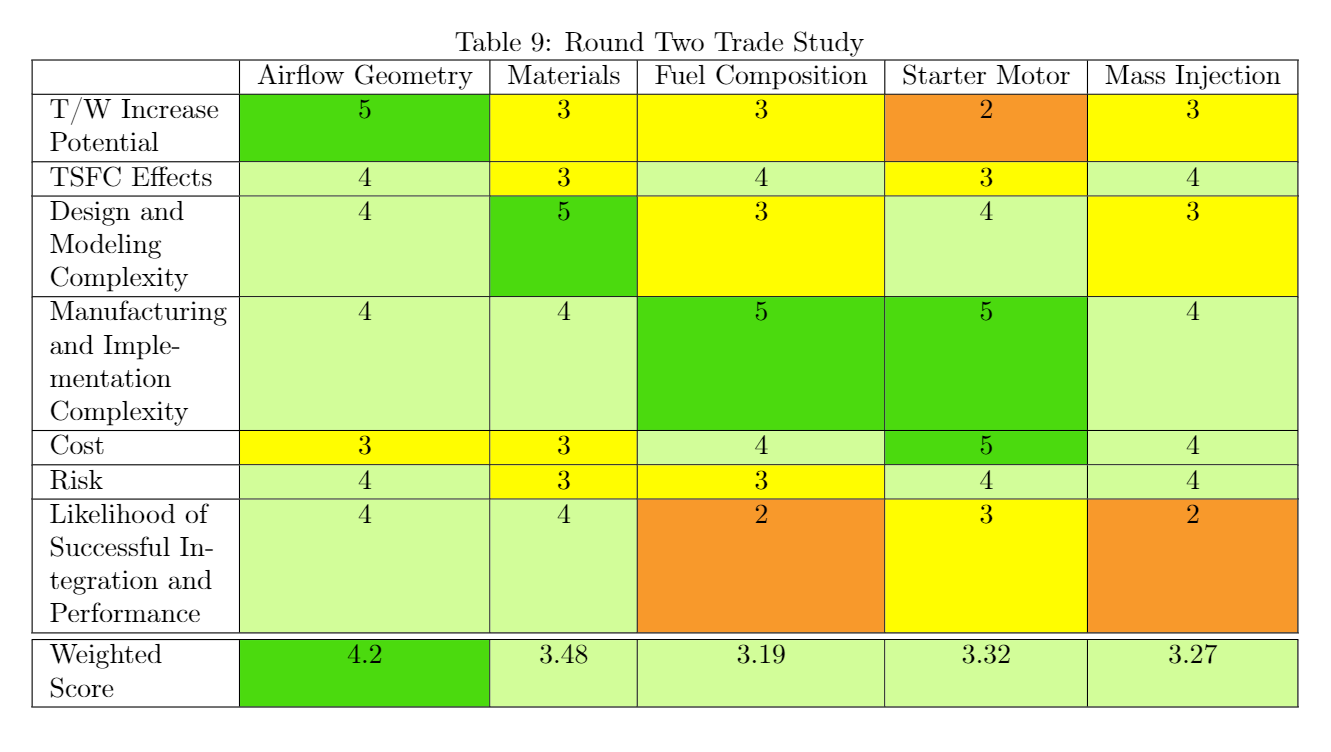 66
TOC
Nozzle Trade Study
67
TOC
[Speaker Notes: All will have similar levels of manufacturing difficulty, depending on material chosen
CD nozzle depends highly on external factors]
Nozzle Trade Study
68
TOC
[Speaker Notes: Variable geometry ruled out due to static conditions during testing
Nozzle weight is a small % of engine weight]
CAD model of stock nozzle
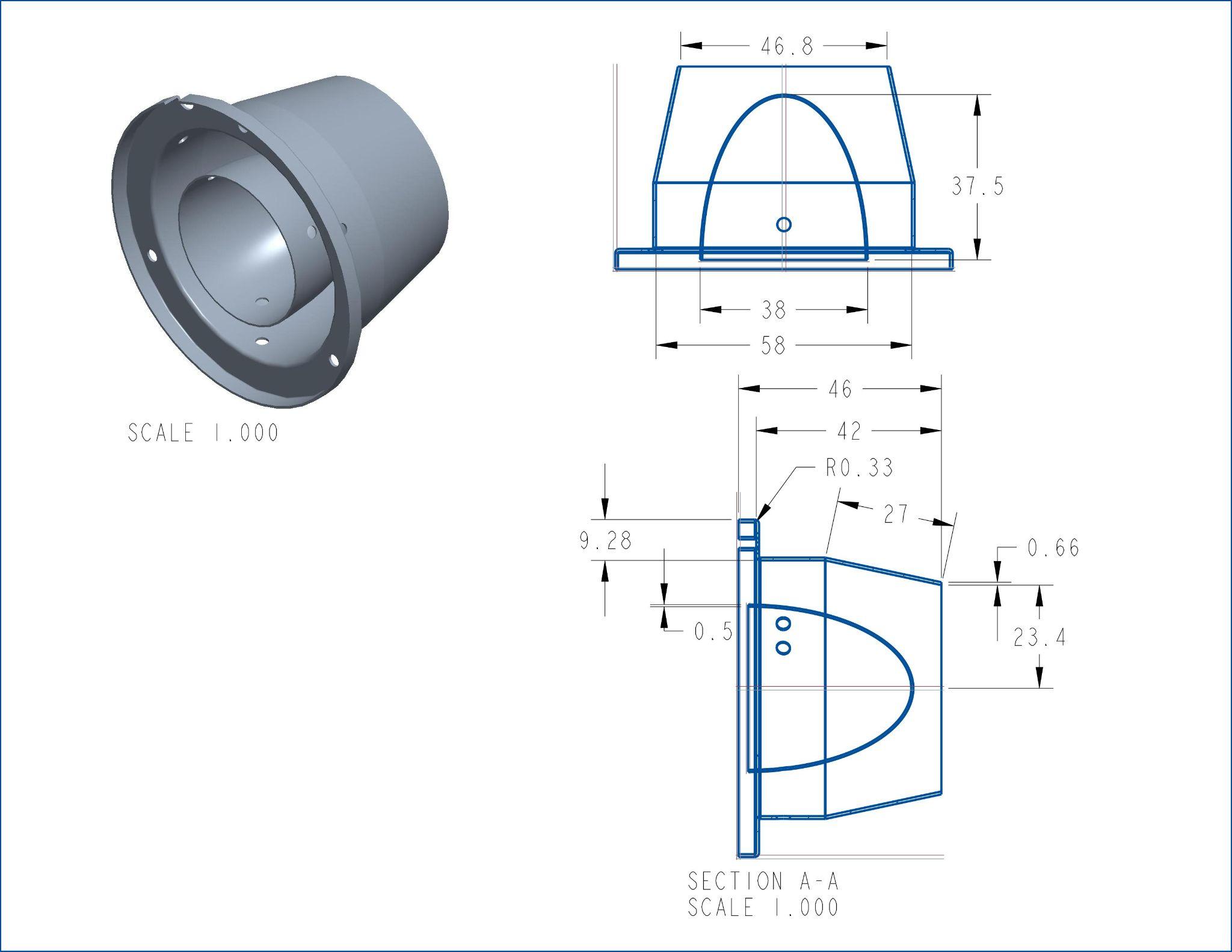 Inlet area = 15.6687cm^2
Exit area  = 17.2021cm^2
69
TOC
CAD model of stock nozzle 2
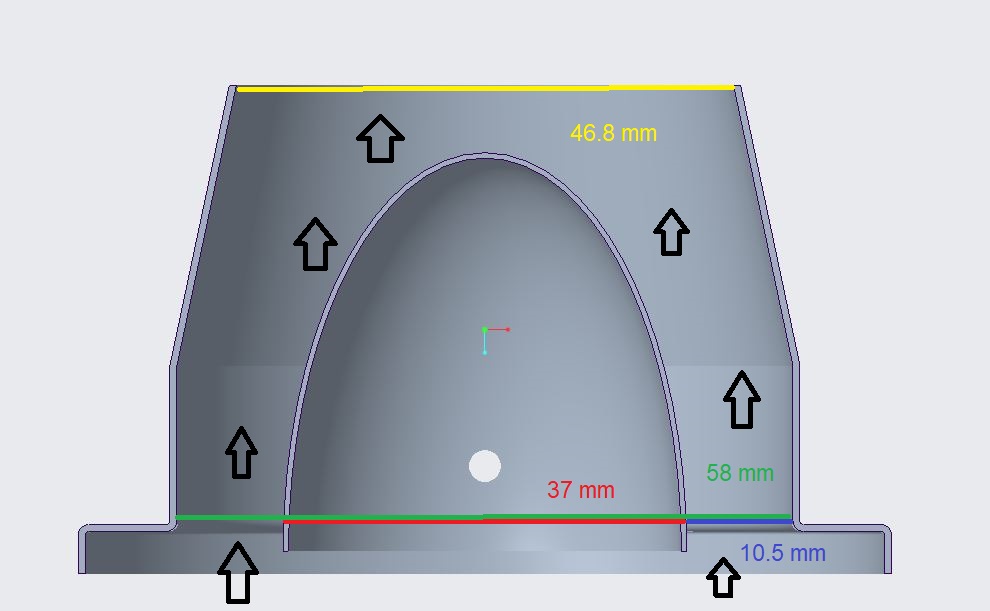 Inlet area = 15.6687cm^2
Exit area  = 17.2021cm^2
70
TOC
Stock Render 1
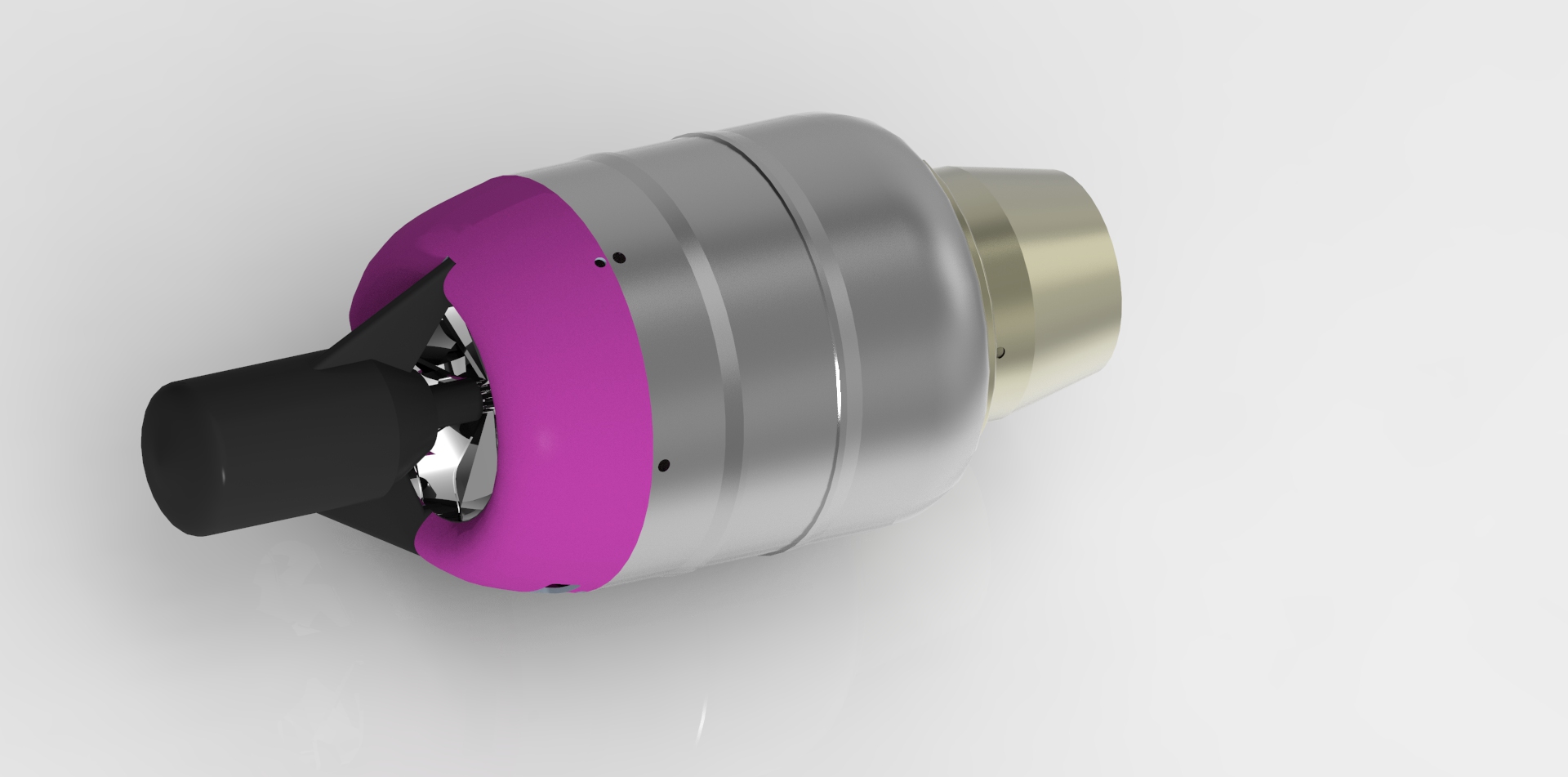 71
TOC
Stock Render 2
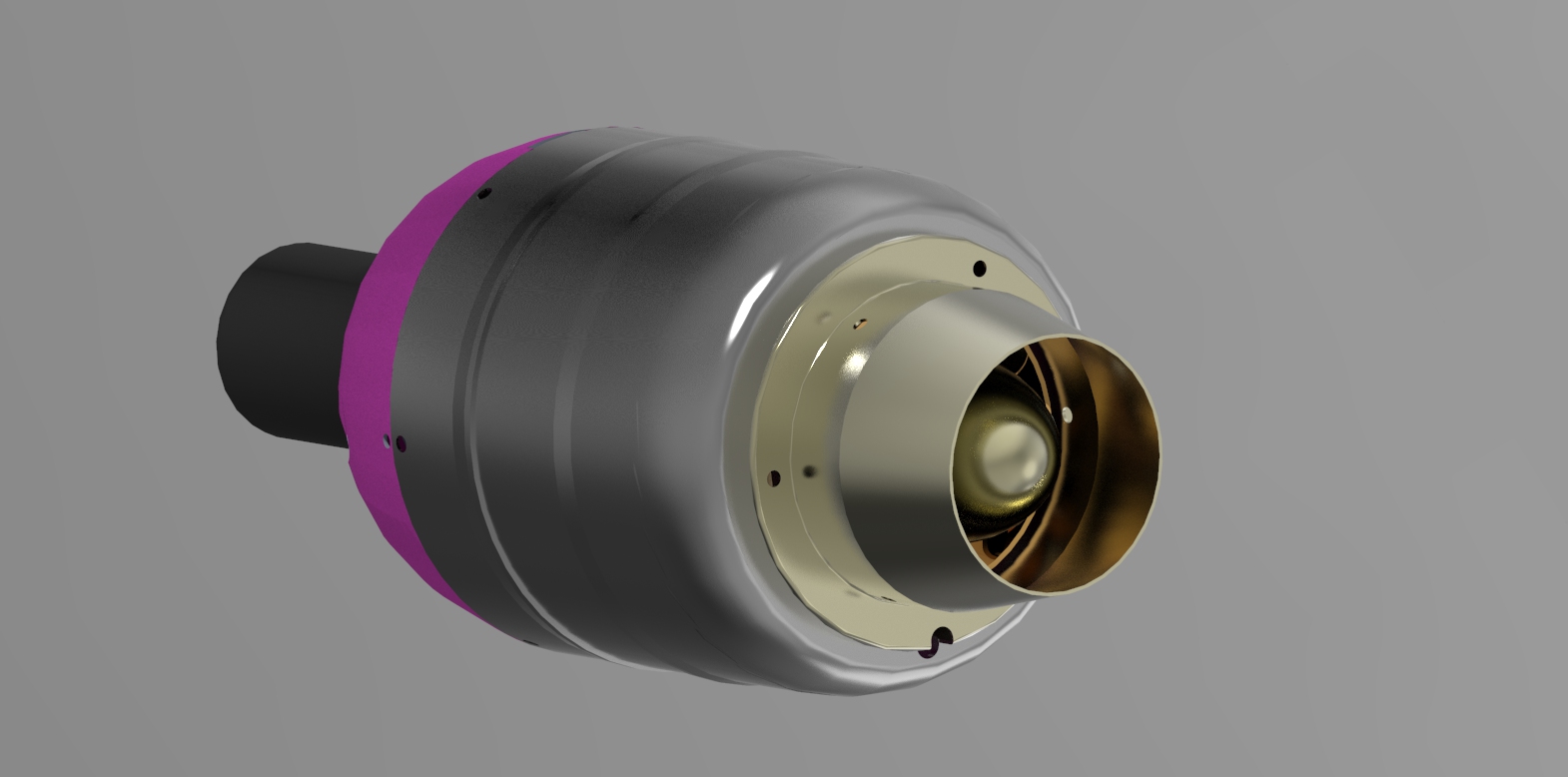 72
TOC
Material Replacement
Thermal Stresses
Maximum temperature reached is approximately 1100 K in combustor
Tf  = 1100K and Ti = 293K
𝜎 = E𝛼(Tf - Ti )
73
TOC
[Speaker Notes: Explicitly state which part has listed initial, final temps

material sourcing:

Stainless steel, aluminum:
grainger has aluminum rod stock, hollow rod stock, bar stock, plate stock, 3-14 days shipping upon order placement (better sourcing and reliability)
industrial metal supply also has current stock, can do custom cuts, 4-12 days for standard orders

Titanium:
tmstitaniun focuses on titanium bar, solid rod, hollow rod, etc., 4-12 days
titanium supply co is also an option]
Material Properties
74
TOC
[Speaker Notes: Need to put nozzle weight considerations somewhere
More generic than specific alloys
Measure cowling again (more accurately, graduated cylinders)
Not sure water displacement volume is necessary on this slide]
T-S Diagram of Jet Engines
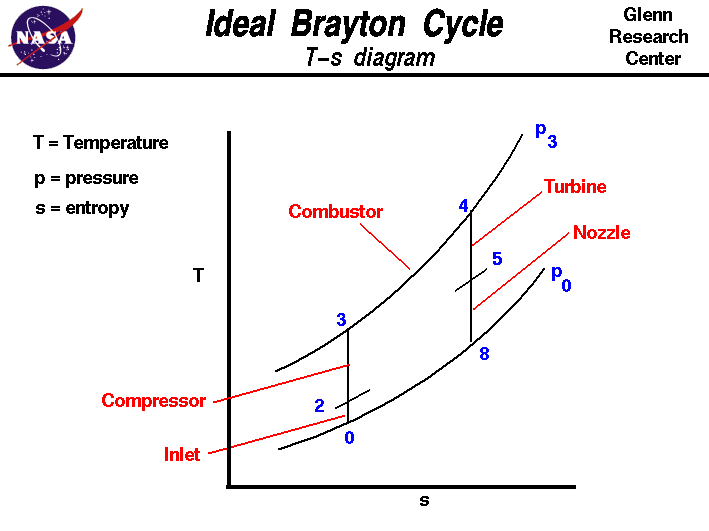 75
TOC
OET: Pressure Regulator and Tank Feasibility
Dimensions
Feed Tanks (2x)
1-¼” outlet
Feed Ball Valves (2x)
1-¼” inlet, outlet
53R Feed Regulators (2x)
1-¼” inlet, outlet
Settling Chamber:
1-¼” inlet (2x)
Outlet: Apollo 94A-109-01 full port brass ball valves
2.520” ID
Taper Cone:
1.8” inlet
1.075” outlet
76
TOC
OET: Desired Settling Chamber Pressure
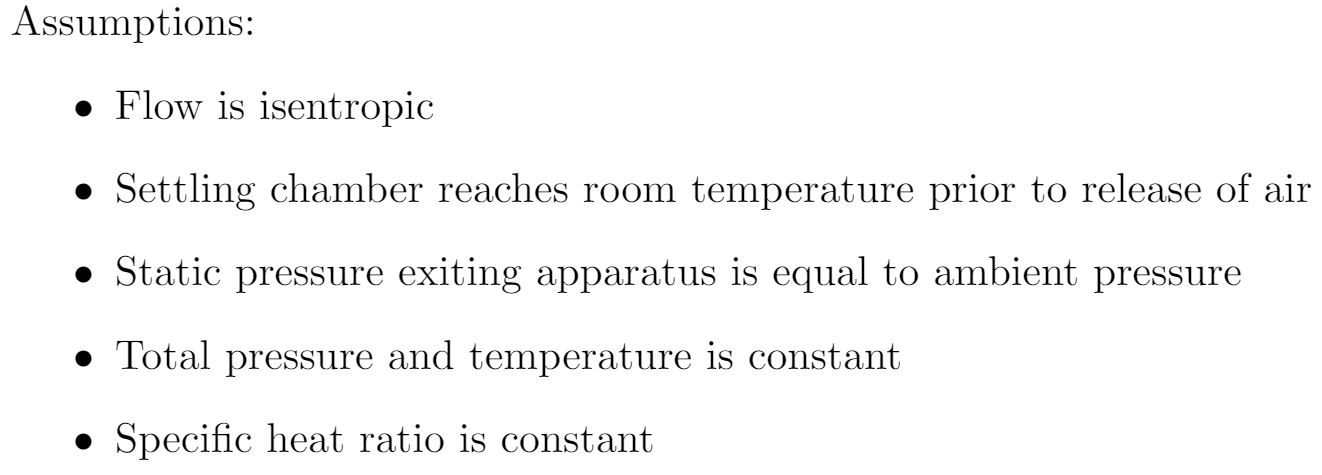 Content
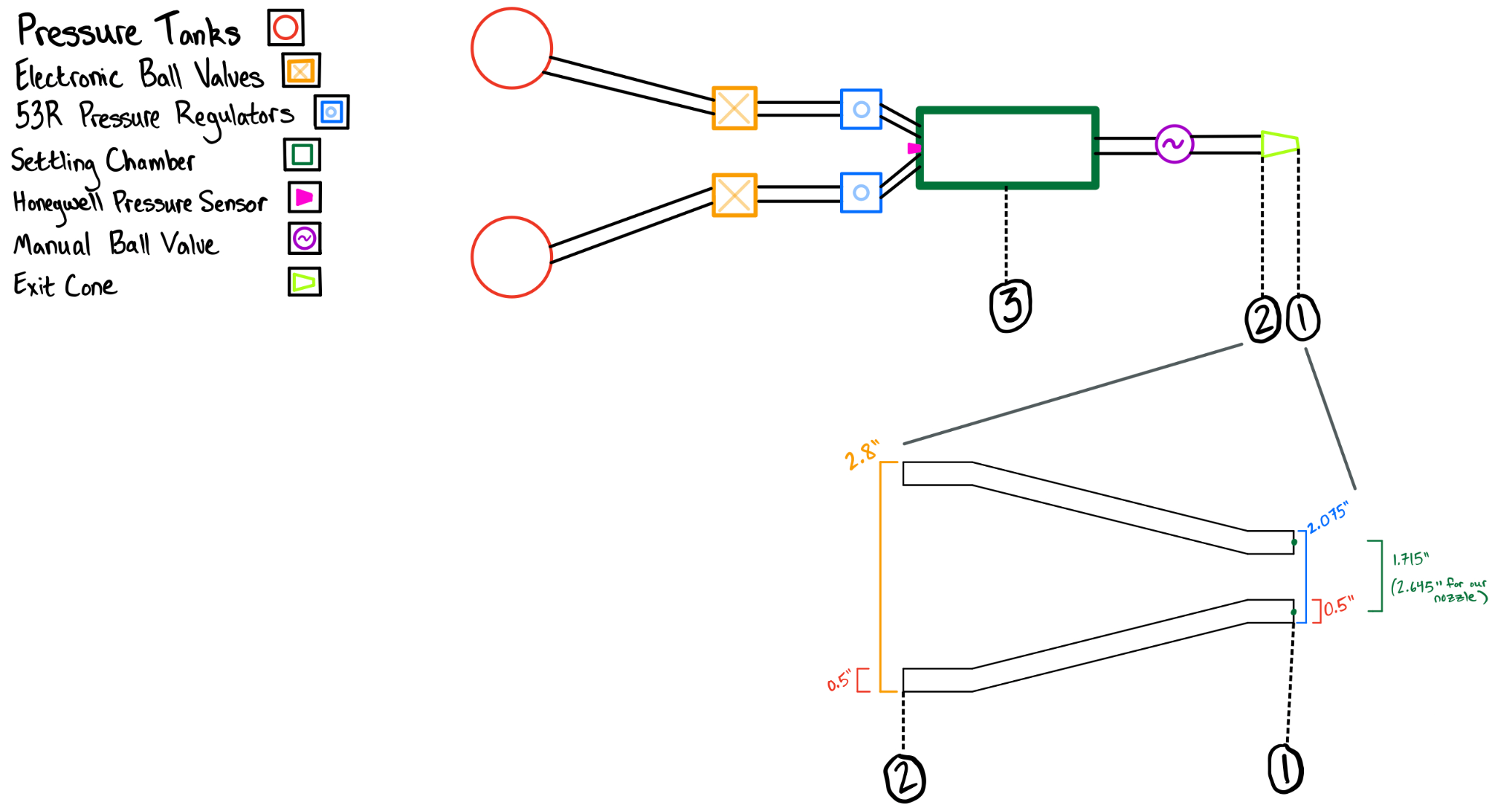 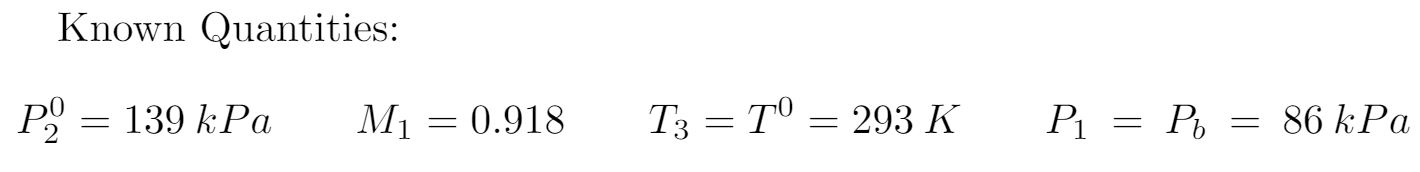 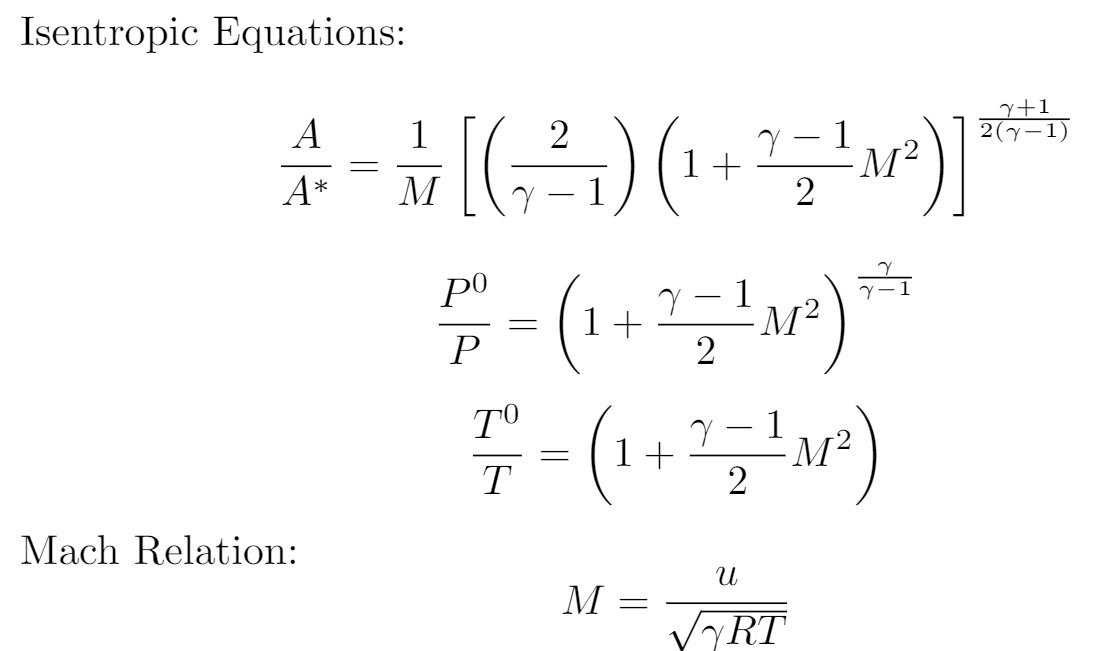 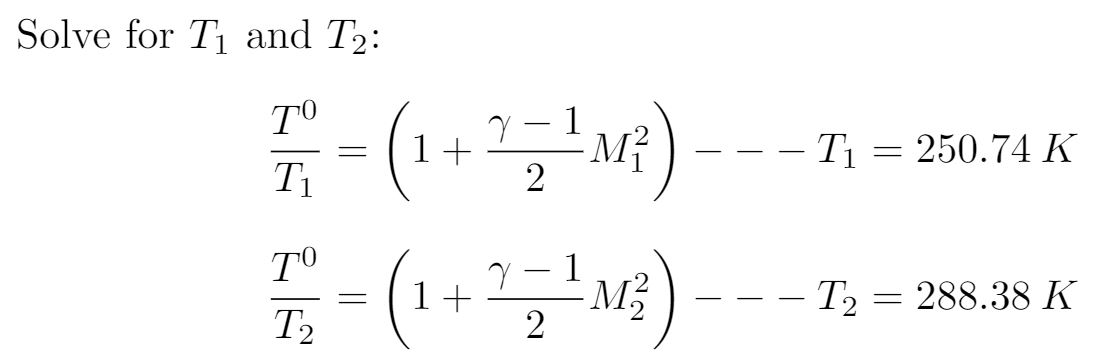 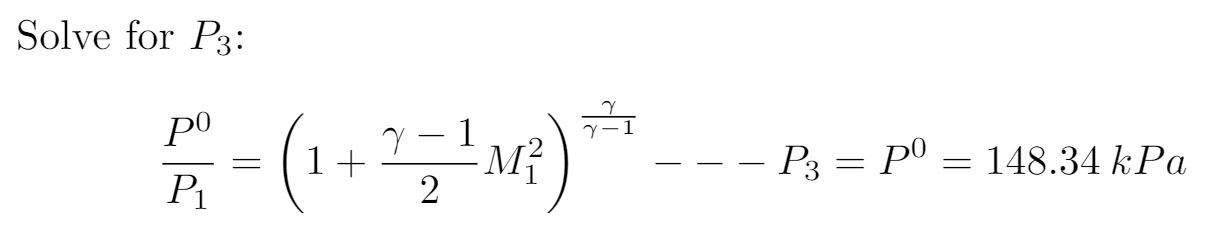 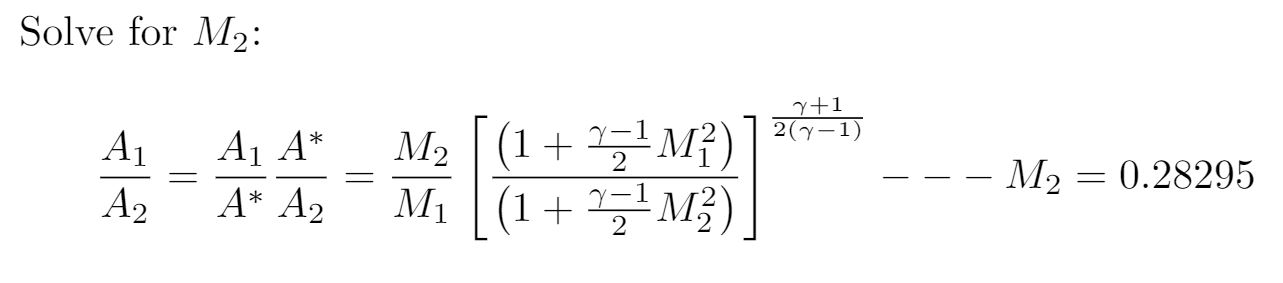 77
TOC
OET: Settling Chamber Structural Analysis
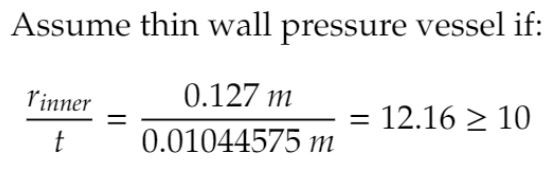 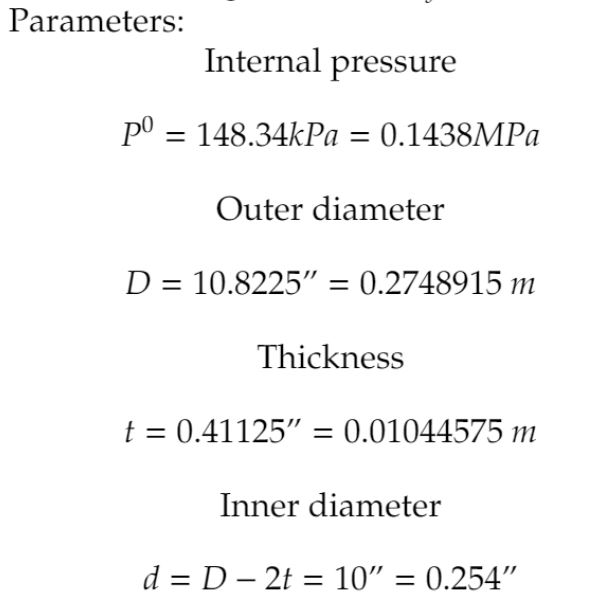 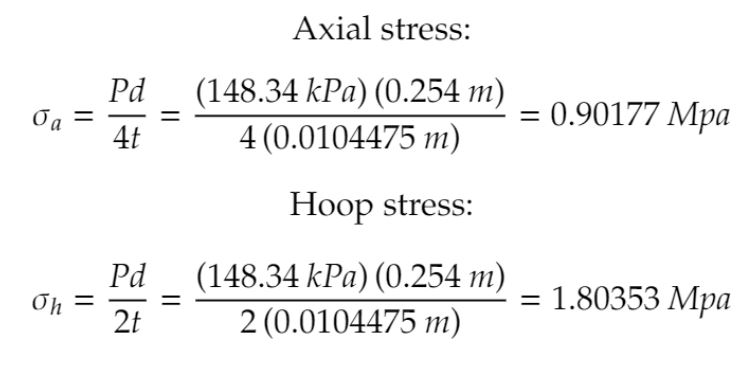 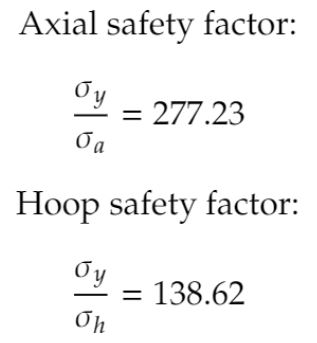 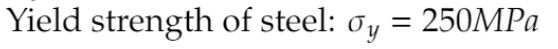 78
TOC
OET: Pressure Regulator and Tank Feasibility
Isentropic relations were used to calculate the mass flow rate out of the settling chamber
Mass flow rate out of the feed tanks was calculated using non-ideal relations with both choked and unchoked flow, following conservation laws
The pressure, temperature, mass, and mass flow within each tank was calculated and plotted in an to determine nominal test time
While feed tank pressures remain high, nominal test time is 11.69 seconds due to the combined feed tank mass flow rate dropping below the mass flow rate out of the settling chamber
This will reduce pressures in the settling chamber, decreasing nozzle test efficacy
Note this test time and the mass flow plotted on slide 72 is for two regulators---one regulator system can not keep up with the mass flow out of the settling chamber due to the choked flow in the feed pipe
79
TOC
Mass Flow (Settling Chamber)
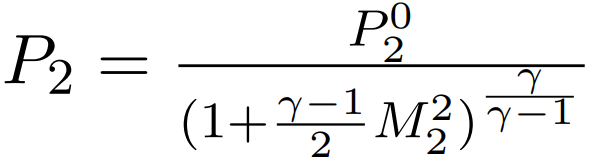 R = 8.3145 Pa-m3/K-mol = 286.5 J/kg-K
P2 = 131.84 kPa
P10 = 145.34 kPa
𝜌2 = 1.5931 kg/m3
MWair = 28.97 g/mol
a2 = 331.78 m/s
u2 = 93.88 m/s
V̇ = .0743 m2/s
ṁ = .1184 kg/s
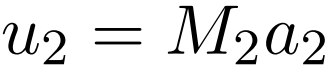 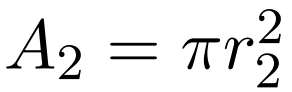 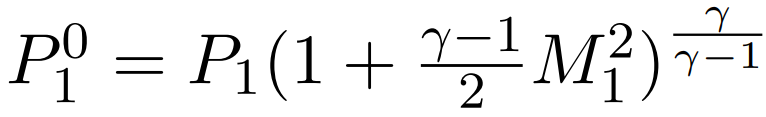 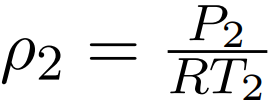 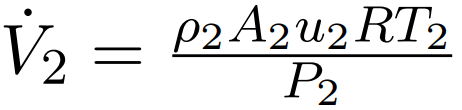 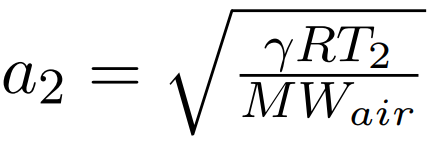 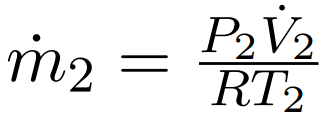 80
TOC
Mass Flow (Feed Tanks)
Known values:
P0 = 758.42 kPa = 110 psi
Pthroat = Psettle = 148.34 kPa
Vtank = 80 gal. = .3636 m3
T0 = T = 293.15 K
R = 287 J/kg-K = 8.3145 Pa-m3/K-mol
Athroat = 1.227 in2 = 7.9173x10-4 m2
mmax = 3.2780 kg
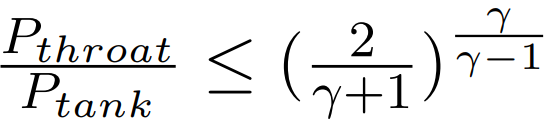 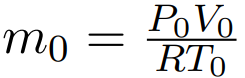 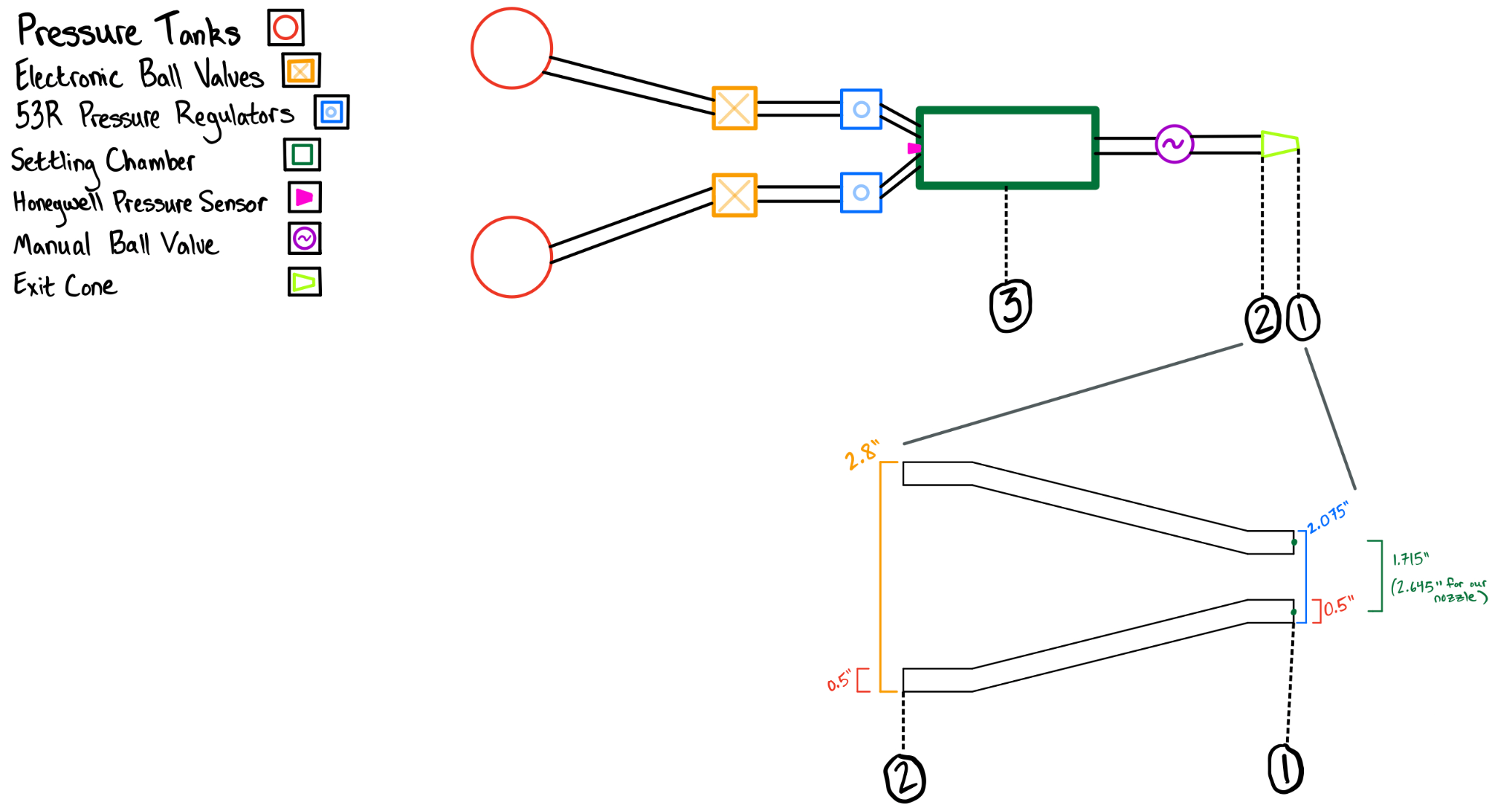 81
TOC
Mass Flow (Feed Tanks)
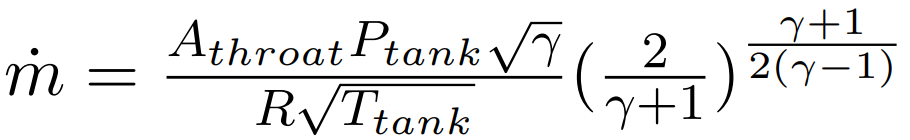 Choked Flow:

Non-Choked Flow:

Flow out of the feed tanks is initially choked due to small pipe diameter---this restricts mass flow rate from a single tank to relatively low values
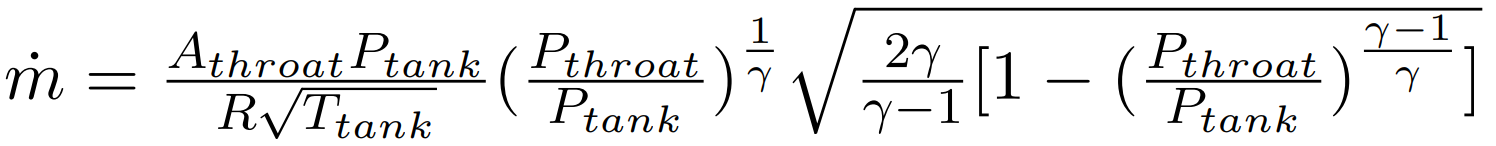 82
TOC
Mass Flow (Feed Tanks)
Calculations are derived from the first law of thermodynamics
The second equation is the driving temperature calculations, as seen in the bottom right
Iterative models were used to determine the next mass value, allowing for pressure and temperature calculations
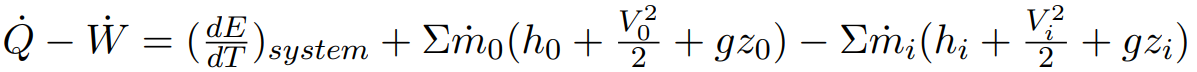 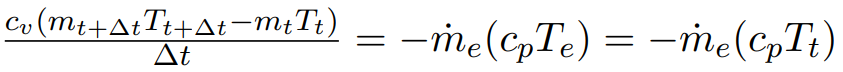 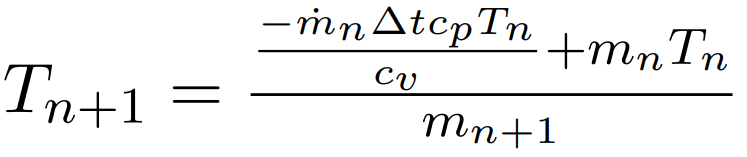 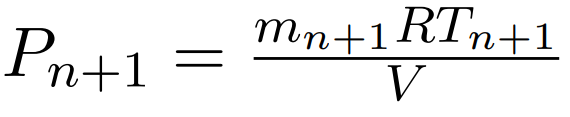 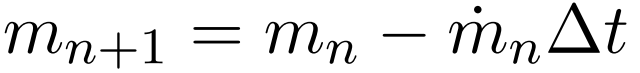 83
TOC
Mass Flow (Feed Tanks)
Maximum test time: 11.69 seconds
Pressure remains high, but mass flow rate out of feed tank drops below mass flow rate out of settling chamber
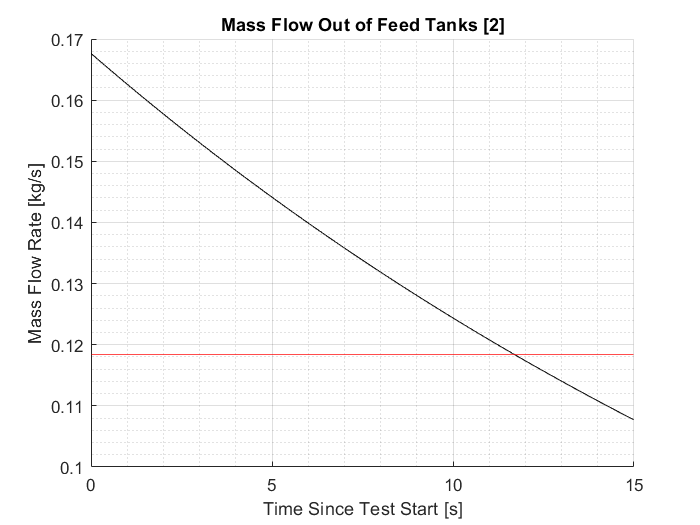 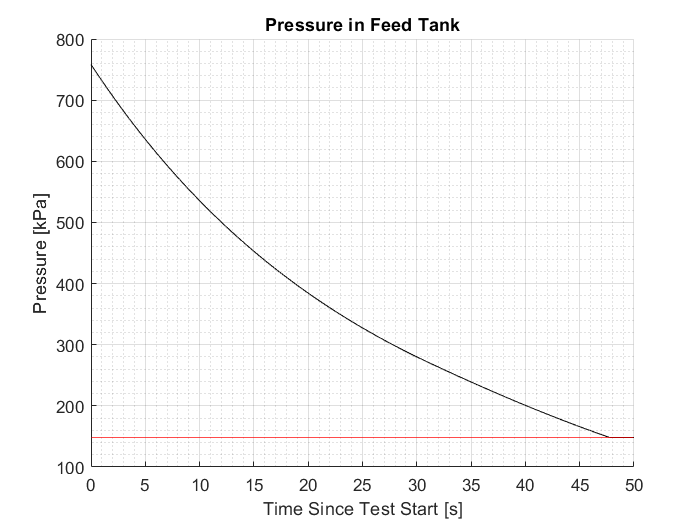 84
TOC
Cold Test Risk Mitigation
Wsettle = 596 J
TNT EQ: 1.42 g
Wfeed = 355,800 J
TNT EQ: 85.04 g
The blast and resulting pressures would not cause any physical damage given our test setup [17]
Vsettling = .032175925 cubic meters
Vfeed = .3636 cubic meters
Psettling= 148.34 kPa
Pfeed = 758.42 kPa
Pa = 86 kPa
W=P0V0(ln(P0/Pa)-1)+PaV0 
1kg TNT = 4.184*10^6 J
85
TOC
Assumptions for Ideal Model
Cp and 𝛾 are Constant
Due to the amount of fuel being used compared to air is really small, the specific heat and 𝛾 values change very little
EQL software has 𝛾 changing from 1.4 to 1.379
Isentropic through the compressor, turbine, and nozzle
Assumes that there is not heat loss, which due to high efficiencies of stations generally, means that there are very little losses 𝛾𝛾
Constant Pressure in combustor
Pressure losses in actual combustor are really small, so assuming constant pressure
Adiabatic 
If all components(minus combustor) are assumed to be adiabatic 
100% Efficiency 
Ignores loses that would occur due to friction, heat transfer, etc. Most station efficiency are around 80-90% so little impact will be made on model.
Subsonic Jet Engine 
Due to the absence of shocks and expansion waves, the exhaust gas will be perfectly expanded and the pressure equal to the atmospheric pressure
86
TOC
Baseline Model Calculations - Compressor
Use free stream, sea level,  and room conditions to find temperature and pressure changes in compressor
Constant Total Pressure and Temperature
Pressure Ratio of Compressor
Isentropic Assumption
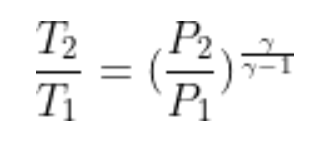 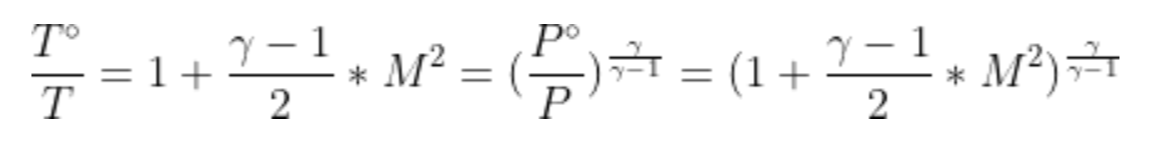 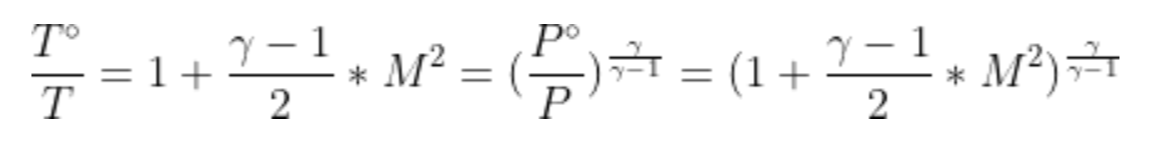 87
TOC
Baseline Model Calculations - Combustor
Use compressor exit temperature and pressure values to find change in temperature and pressure in the  combustor
Constant Pressure
Constant Specific Heat
EQL to find enthalpy change
Find temperature change based off of first law of thermodynamics
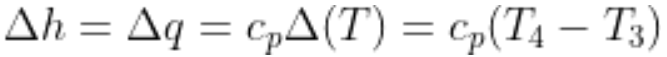 88
TOC
Baseline Model Calculations - Turbine
Use nozzle inlet and combustor exit conditions to find pressure and temperature changes and 
Isentropic
Constant Total Pressure and Temperature
Temperature entrance from combustor
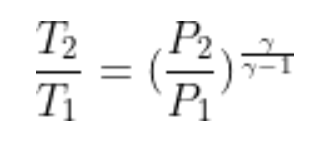 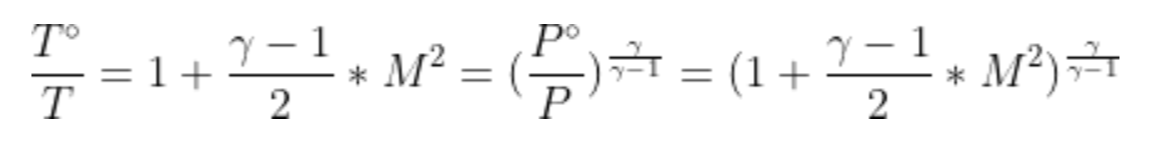 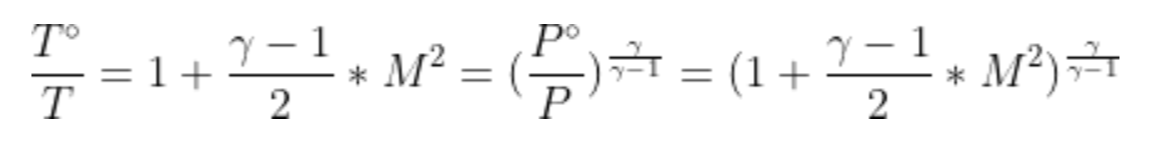 89
TOC
Baseline Model Calculations -Nozzle
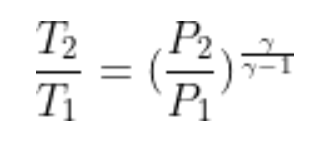 Use given engine data from JetCat to find mach, temp, and pressure changes through the nozzle 
Isentropic Assumptions
No change in Entropy
No friction losses
Adiabatic 
Constant Total Pressure and Temperature
Area-Mach Relation
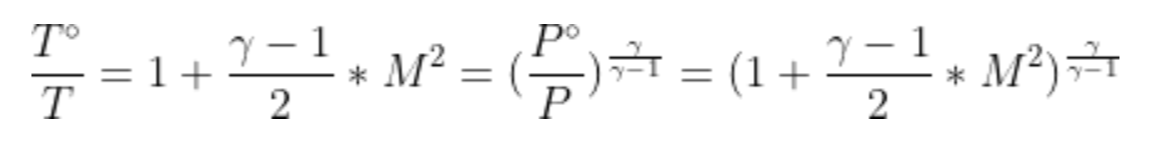 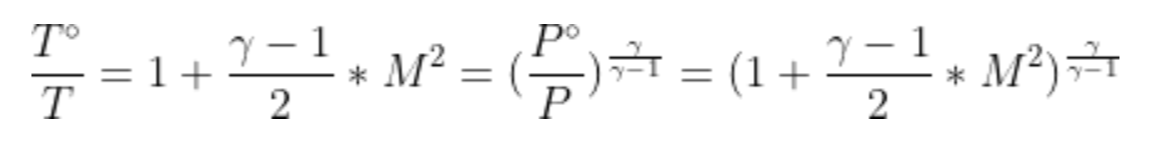 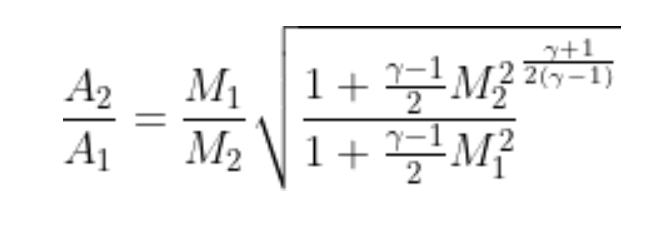 90
TOC
EQL Software
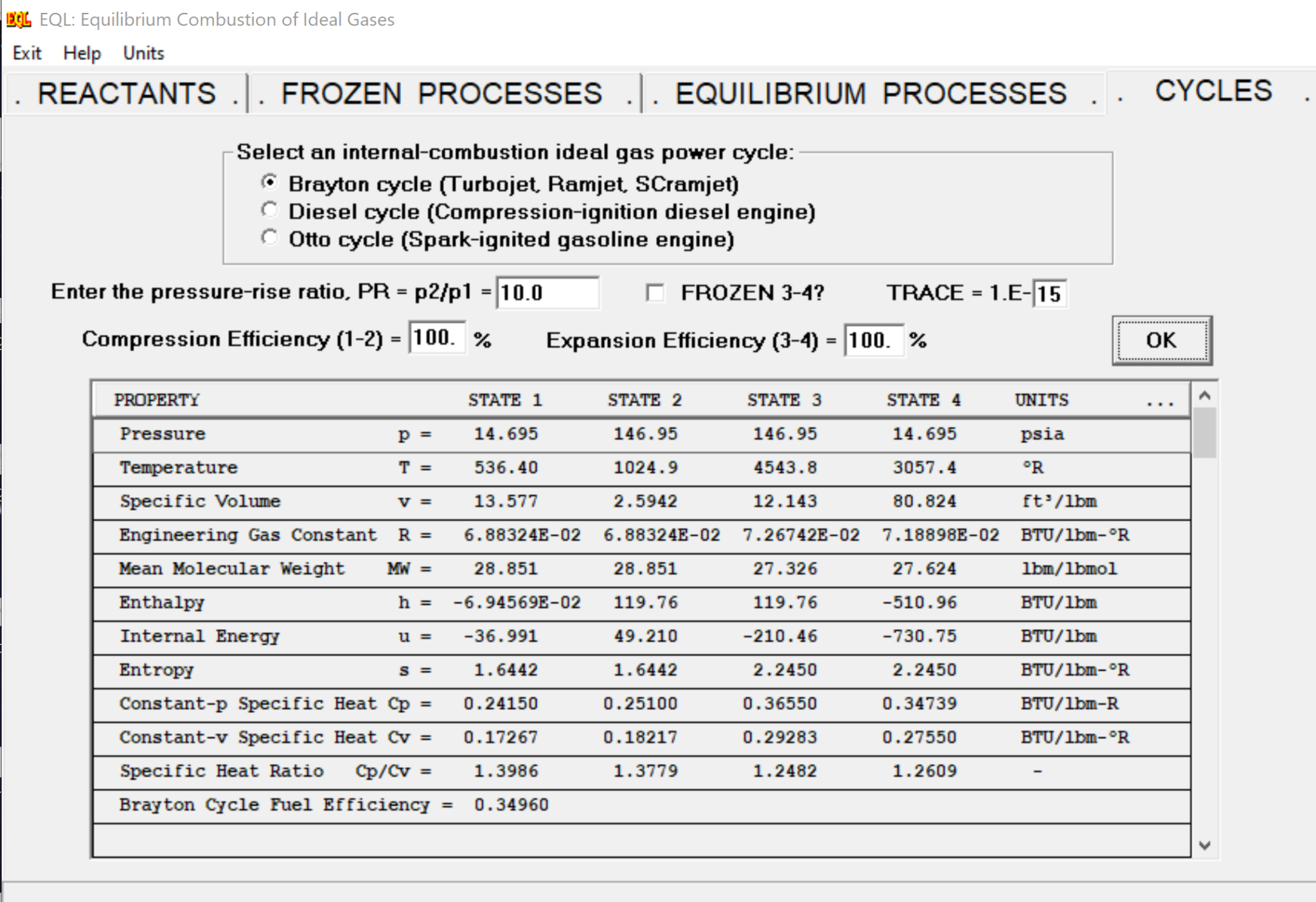 EQL is a NASA developed software that gives you thermodynamic properties of a combustion process based on the fuel to air ratios and the type of process being performed
Temperature, Entropy, Enthalpy, Pressure, Internal Energy, 
Knows the energy required to create and break the bonds needed for the reaction
Knows enthalpy of reactants and products at certain temperatures
Uses change of energy from bond breaking/formering to calculate the change in enthalpy
Uses enthalpy to find temperature, entropy, and pressure changes at different stages in process
91
TOC
Model Improvement Plan
Steps to Improve current Model
Start to eliminate assumption
Acquire necessary sensors
Pitot tubes, thermocouples, IR Sensor/Camera
Attach sensors where measurements are needed
Pitot tube at the entrance and exit of engine,
Thermocouples before and after each station
IR sensor/Camera pointing at engine (Maybe)
Run engine and collect data
Verify that data makes sense compared to ideal model and follows similar trend
Rank assumptions based on biggest sources of errors
Remove assumptions that create significant errors
Use data obtained from engine, calculate total loses
Heat Transfer, Rayleigh flow losses, Efficiencies
Create new model
Design modifications based off of new model
92
TOC
Calculating Efficiencies of Engine Stations
Compressor
Usually between 0.85 and 0.90
Combustor
Usually between on .97 and 0.99
Turbine
Usually between on .90 and on.955
Nozzle
Usually between 0.95 and 0.98
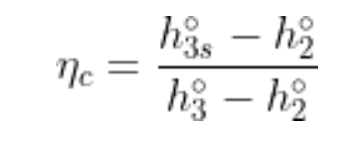 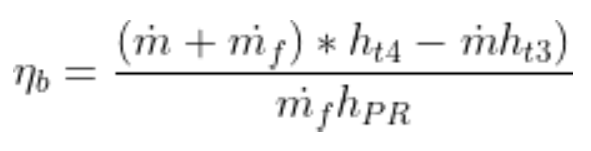 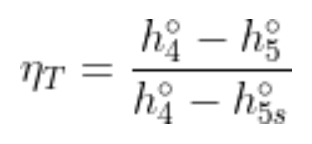 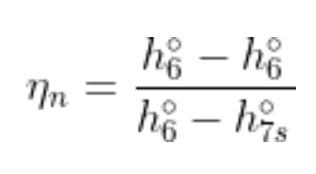 Key:
hxso = total enthalpy required to achieve Pxo if isentropic 
ṁ  =  total mass flow rate
ṁf  =  mass flow rate of fuel
hPR = Low heating value of fuel - 43 MJ/kg
ho = total enthalpy
93
TOC
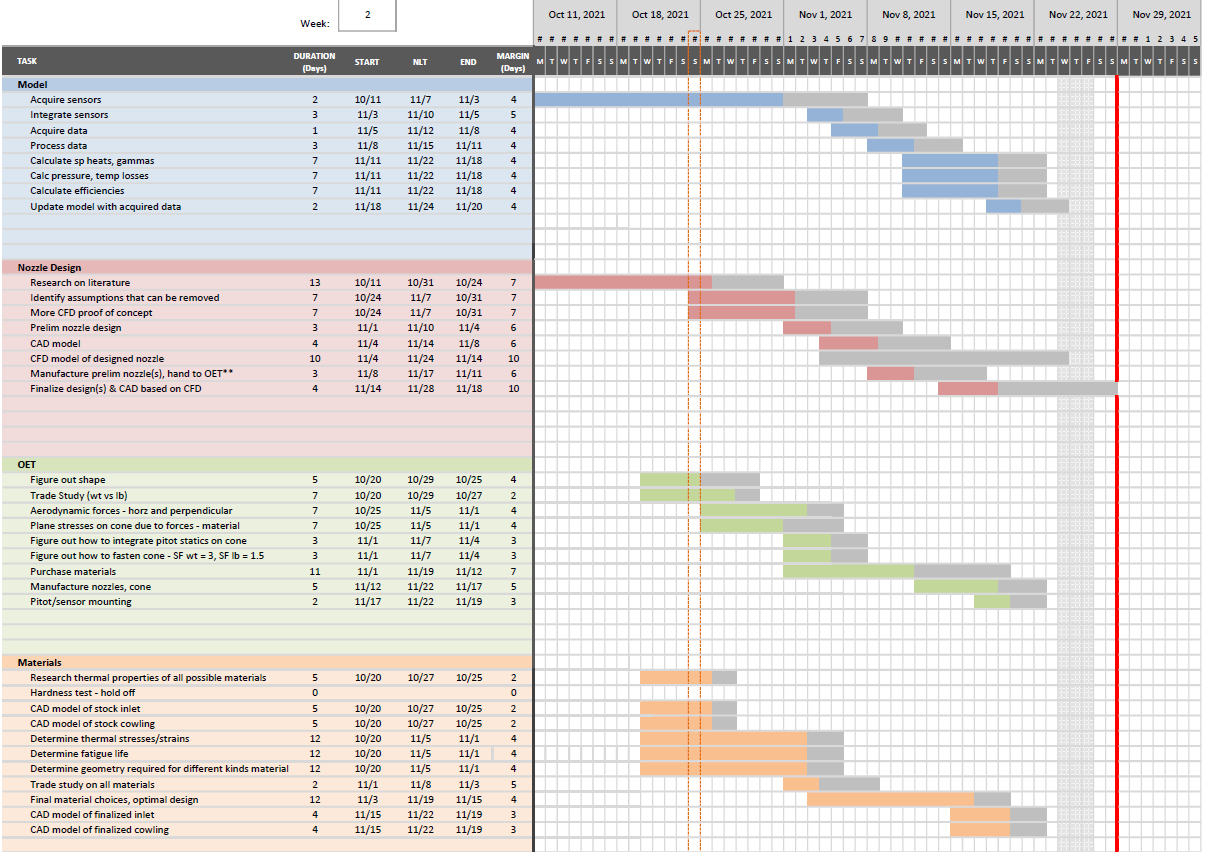 94
TOC
On-Engine Testing
95
TOC
Combustor Testing- Thermocouple Stress from Aerodynamic Forces
Forces modeled perpendicular, with fastest airspeed in engine
Assumptions are:
Thermocouple is a solid stainless steel 316 rod fixed at one end
Worst conditions (velocity and temperature) are taken from current model
Will not be in contact with any part of combustor
Aero Forces:
Do not know exact velocity and temp in combustor
Velocity and temp are chosen from highest in engine, which take place at nozzle exit
Coefficient of drag is at worst 1.3, cylinder in flow is 1.2
Area is diameter time depth inserted
Density of air is average at Denver
Drag = 0.5 * rho * Cd * A * (V2)
Drag = 0.5 * 1.2[kg/m3] * 1.3 * 7.9e-6[m] * (564[m/s]2)
Drag = 15.76[N]
0.3175 cm
vair = 564[m/s]2
2.0 cm
Thermocouple
Shell
Beam Equations: https://www.linsgroup.com
Drag Coefficient: https://sv.20file.org/up1/916_0.pdf
96
TOC
[Speaker Notes: Could be used in back up slides]
Combustor Testing- Thermocouple Stress from Aerodynamic Forces
Modeled as beam with distributed load
I is area moment of inertia, Mmax is max bending moment, σ is bending stress, Vmax is max shear moment, A is cross sectional area, and 𝛕 is shear stress
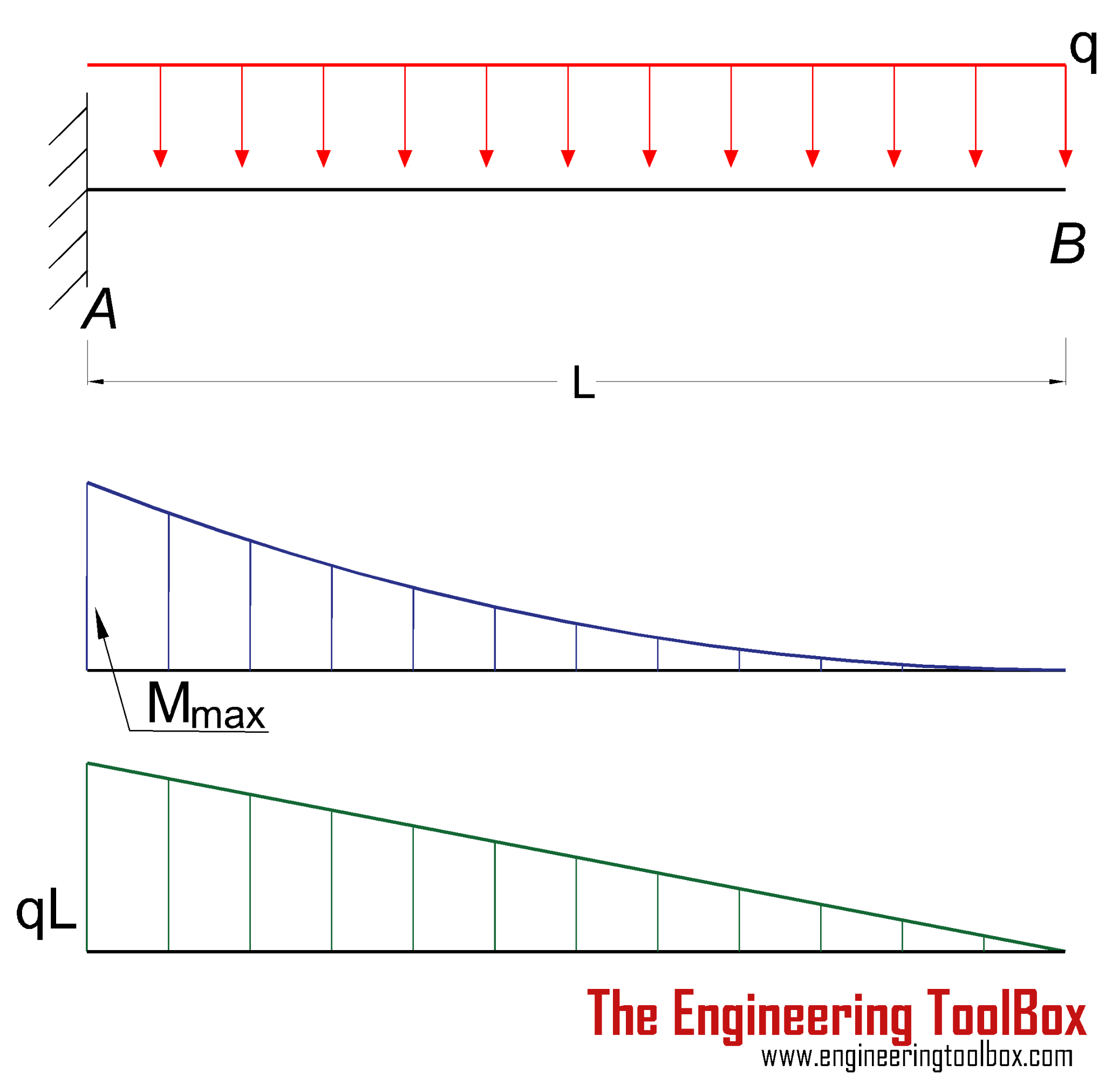 I = pi * (d4) / 64
I = pi * (0.003175[m])4 / 64 = 4.99e-12 [m4]
Mmax = F * (L2) / 2 
Mmax = 15.76[N] * (0.02[m])2 / 2 = 0.0032[Nm2]
σ = -Mmax / I 
σ = - 0.0032[Nm2] / 4.99e-12 [m4] = -6.3e8[Pa]
 
Vmax = F * L = 15.76[N] * 0.02[m] = 0.3135[Nm]
A = π * (d2) / 4 = π * (0.003175[m])2 / 4 = 7.92e-6 [m2]
𝛕 = Vmax/A = 0.3135[Nm] / 7.92e-6 [m2] = 3.98e4[Pa]
97
TOC
Combustor Testing- Thermocouple Stress from Aerodynamic Forces
Maximum bending stress is -6.3e8[Pa] or 63 MPa
Maximum shear stress is 3.98e4[Pa] or 40 Mpa
Operating temperature is a maximum of roughly 1100K or about 850C
The maximum stress from aerodynamic forces will not exceed the strength of the material at temperature (120 MPa minimum)
FOS = Allowed Stress / Max Stress
FOS = 120[MPa] / 63[MPa]
FOS = 2
Link to Data Charts: https://askzn.co.za/stainless-steel/tech-grade-316.htm
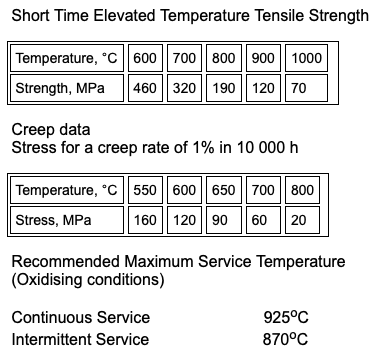 98
TOC
Combustor Testing-Part 2: Sealing Engine Shell and Thermocouple
Mechanical sealant is most removable, least invasive, and unlikely to break
Compression fittings designed for thermocouple sensors
Readily available and easy to use, found at McGuckins ect.
Much thicker and sturdy than thermocouple
Majority of fitting will be outside of engine
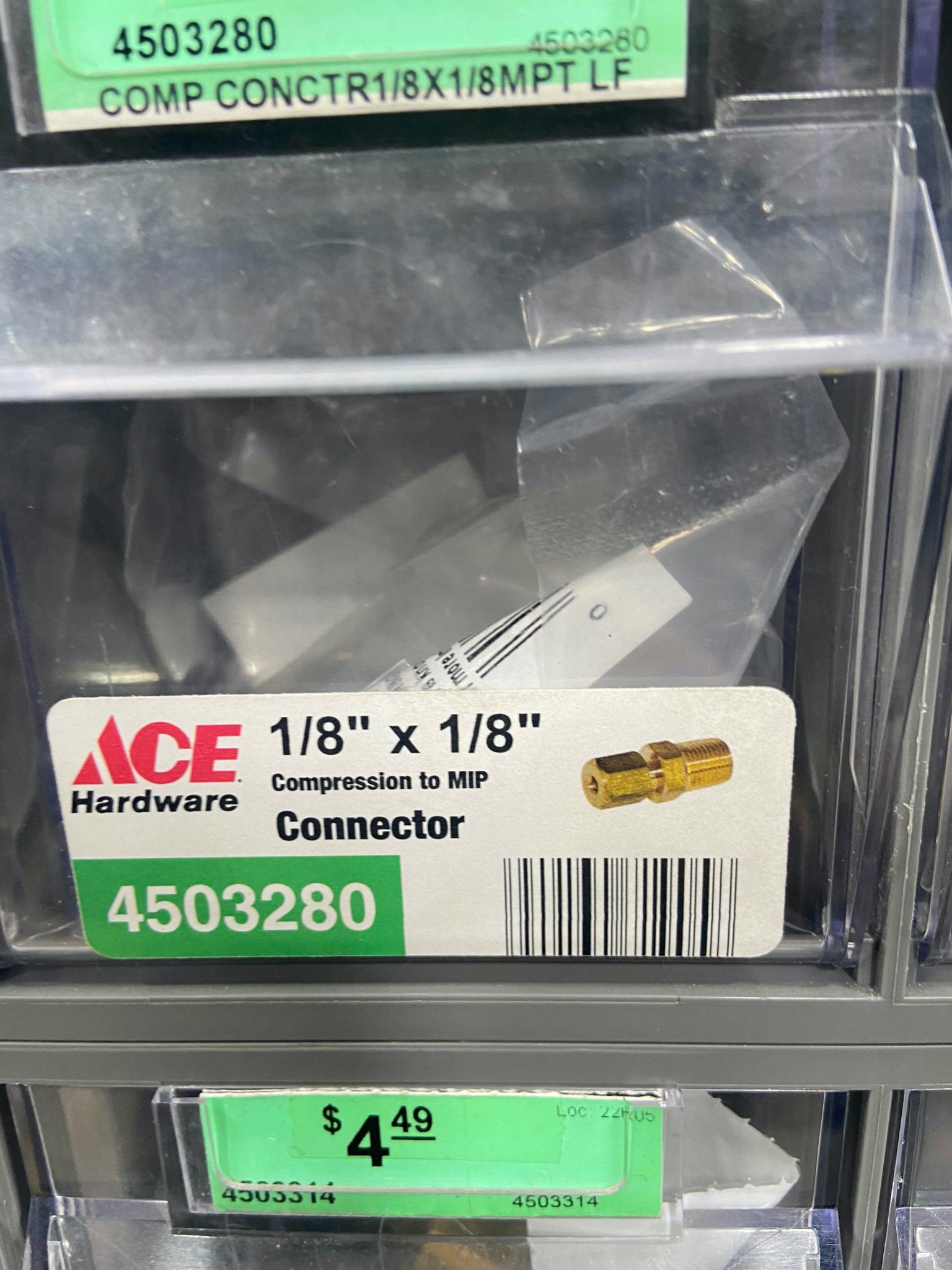 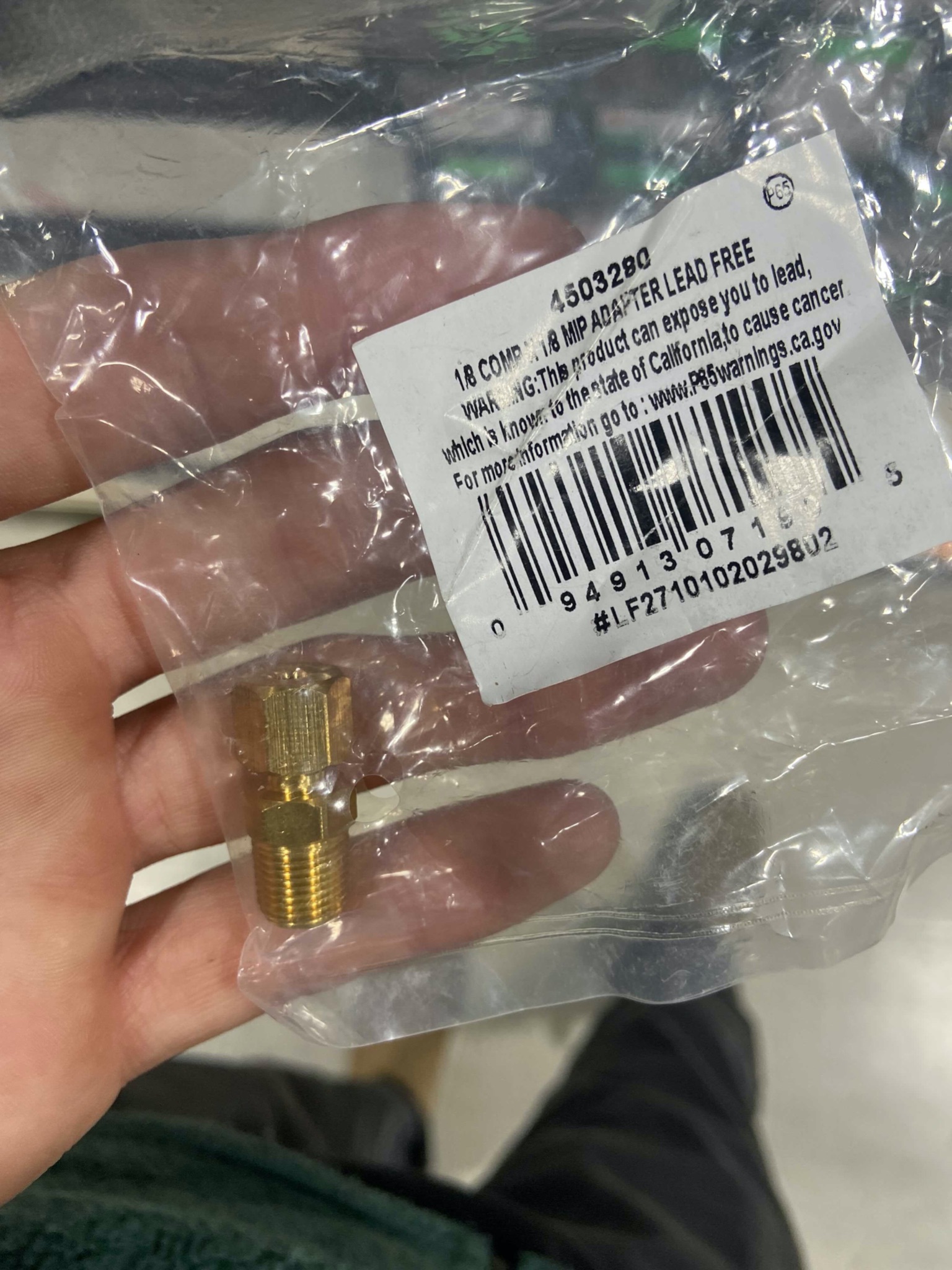 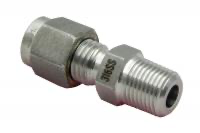 99
TOC
Cold Junction
Compensators
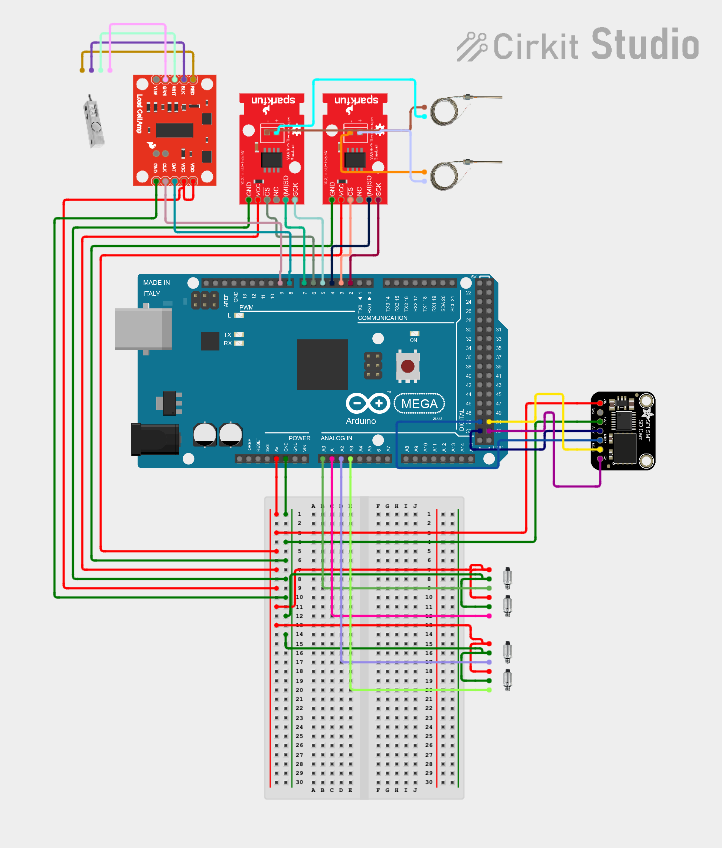 Inlet Thermocouple
Outlet Thermocouple
Load Cell
Arduino Pin Connect for Engine Testing
Arduino Mega
SD Module
Breadboard
100
TOC
Real Turbojet Thermodynamic Model
101
TOC
Equations for Total Pressure and Temperature - Inlet
Ratio of specific heats for before the combustor: γ = 1.4
Specific heat capacity for before the combustor: Cpc = 1004 J/(kg-k)
Total pressure of room:P0= 101.325KPA
Total temperature of room: T0= 288 k
Initial Mach value: M0 = 0
Temperature for Inlet:

Pressure for Inlet:
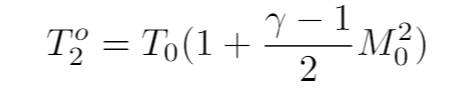 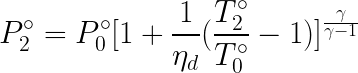 102
TOC
Equations for Total Pressure and Temperature - Compressor
Ratio of specific heats for before the combustor: γ = 1.4
Specific heat capacity for before the combustor: Cpc = 1004 J/(kg-k)
Compression Pressure ratio: rc = 2.9
Total pressure of compressor:P02= Inlet total pressure
Total temperature of compressor:T02= Inlet total temperature
Compressor Efficiency: ηc = 0.8
Temperature for Compressor:

Pressure for Compressor:
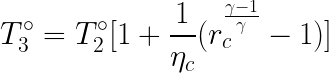 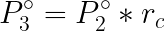 103
TOC
Equations for Total Pressure and Temperature - Combustor
Fuel Heat value: QR= 44*106 J/(kg*K)
Specific heat capacity for before the combustor: Cpc = 1004 J/(kg-k)
Specific heat capacity for after the combustor: CpT = 1445 J/(kg-k)
Total temperature of compressor:T03= compressor total temperature
Compressor Efficiency: ηb = 0.9
Fuel to air ratio: f = 0.0214
Temperature for Compressor:
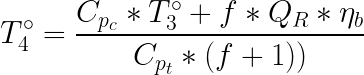 104
TOC
Equations for Total Pressure and Temperature - Turbine
Ratio of specific heats for after the combustor: γ = 1.23
Specific heat capacity for before the combustor: Cpc = 1004 J/(kg-k)
Specific heat capacity for before the combustor: Cpc = 1445 J/(kg-k)
Fuel to air ratio: f = 0.0214
Total pressure of compressor:P04= Compressor total pressure
Total temperature of compressor:T02= Inlet total temperature
Total temperature of compressor:T03= Compressor total temperature
Total temperature of compressor:T04= Combustor total temperature
Compressor Efficiency: ηc = 0.85
Temperature for Compressor:

Pressure for Compressor:
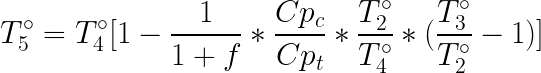 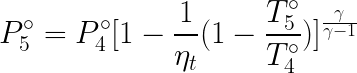 105
TOC
Equations for Total Pressure and Temperature - Nozzle
Ratio of specific heats for after the combustor: γ = 1.23
Total pressure of compressor:P06= Turbine total pressure
Total pressure of compressor:P7= Exit Pressure (Equal to atmospheric pressure)
Total temperature of compressor:T05= Combustor total temperature
Gas Constant: R = 274
Nozzle Efficiency: ηc = 0.92
Total temperature and pressure are same as the turbines total temperature and pressure
Exit Velocity of Nozzle:
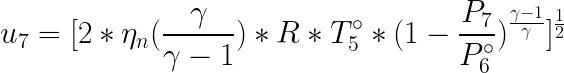 106
TOC
Update Engine Properties
C12H26 + 18.5(O2 + 3.78 N2) -> 12 CO2 + 13H2O + 69.93 N2
107
TOC
Calculation of Engine Properties
Using table values from previous slides we can calculate Cp and Gamma values
Find what the ͠cpmix value is based on chemistry
͠cpmix is the heat capacity of the mixture
Find the Molecular Weight of the mixture (MWmix)
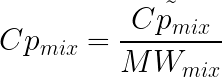 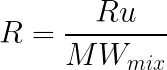 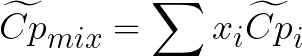 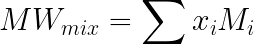 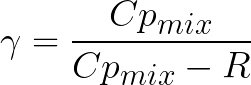 108
TOC
Calculation of Engine Properties
Find Cpmix from  ͠cpmixand  MWmix
Cpmix is the specific heat capacity of the gas after the combustor 
MWmix is the molecular weight of the gas mixture 
Use Cpmix and Universal Gas constant to find R
Use Cpmixand R to find gamma
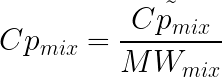 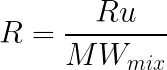 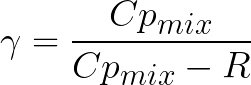 109
TOC
Engine Properties
Requirement Satisfaction
Risks
Verification & Validation
Planning
CPEs
Overview
Design Solution
110
[Speaker Notes: Put information into table if possible]
Material Selection
111
TOC
Material Selection Trade Criteriation
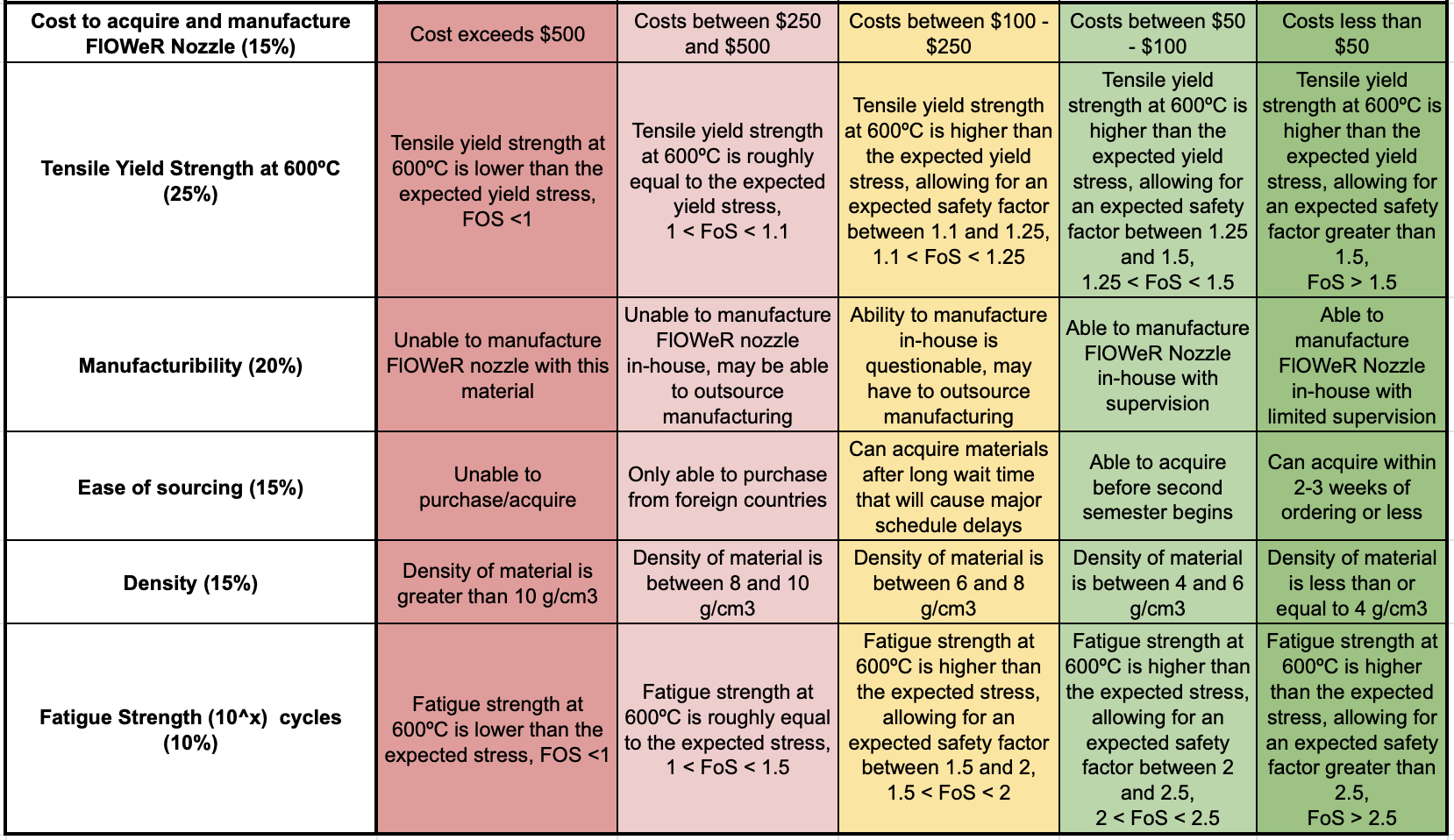 112
Material Trade Study
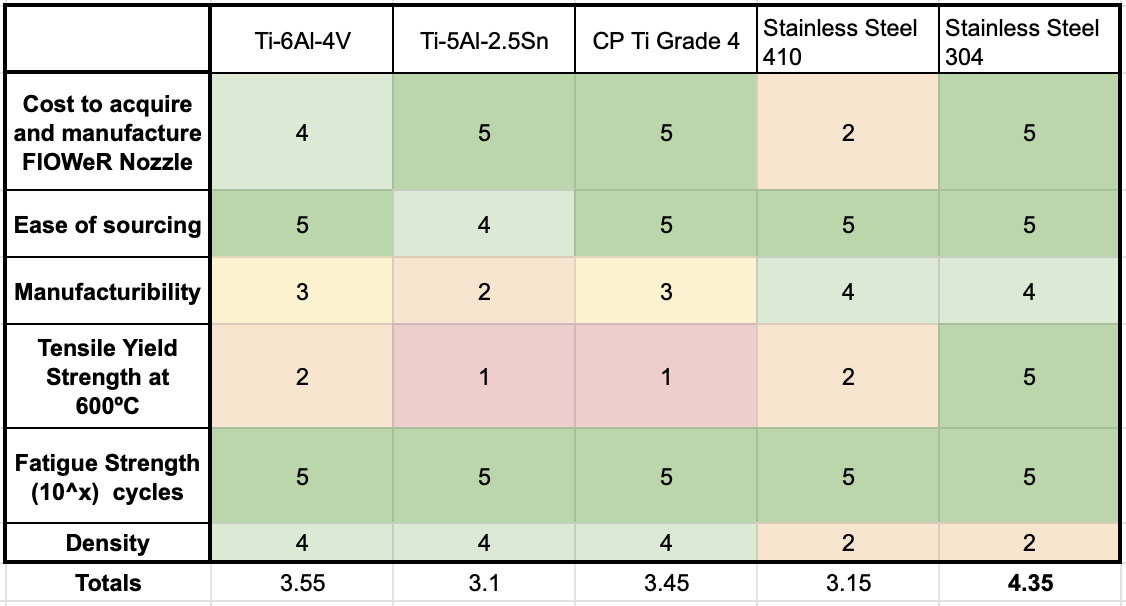 113
Estimated Component Weights
114
TOC
[Speaker Notes: Based directly on solidworks model. Can look into using just 3 interface struts if necessary to reduce weight]
Heat Conduction through the interface bars
Since the rods are in contact with the converging nozzle, they will conduct heat.
Treating them as an adiabatic fin



Temperature at the ejector end of the bar = 490.4ºK
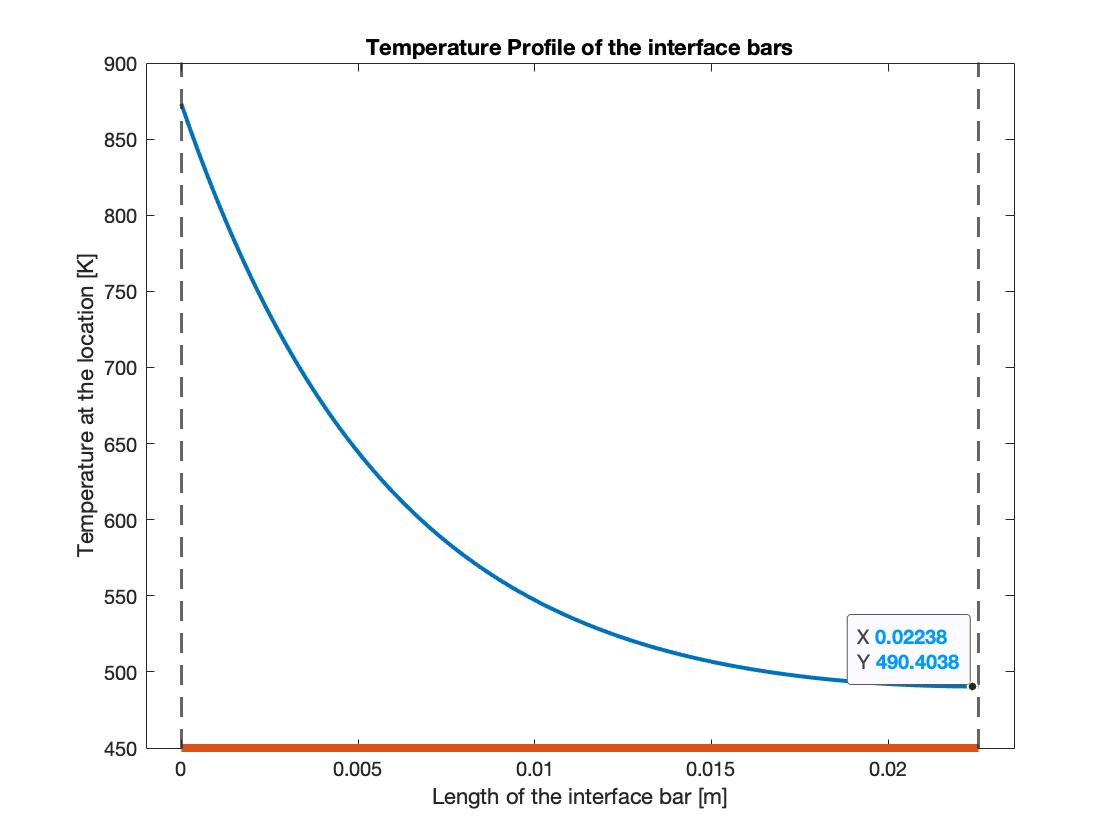 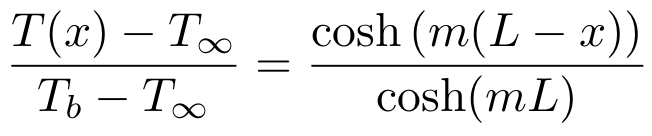 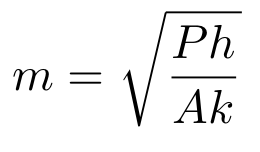 115
TOC
Extrapolated Yield Strength Data for Ti-6Al-4V
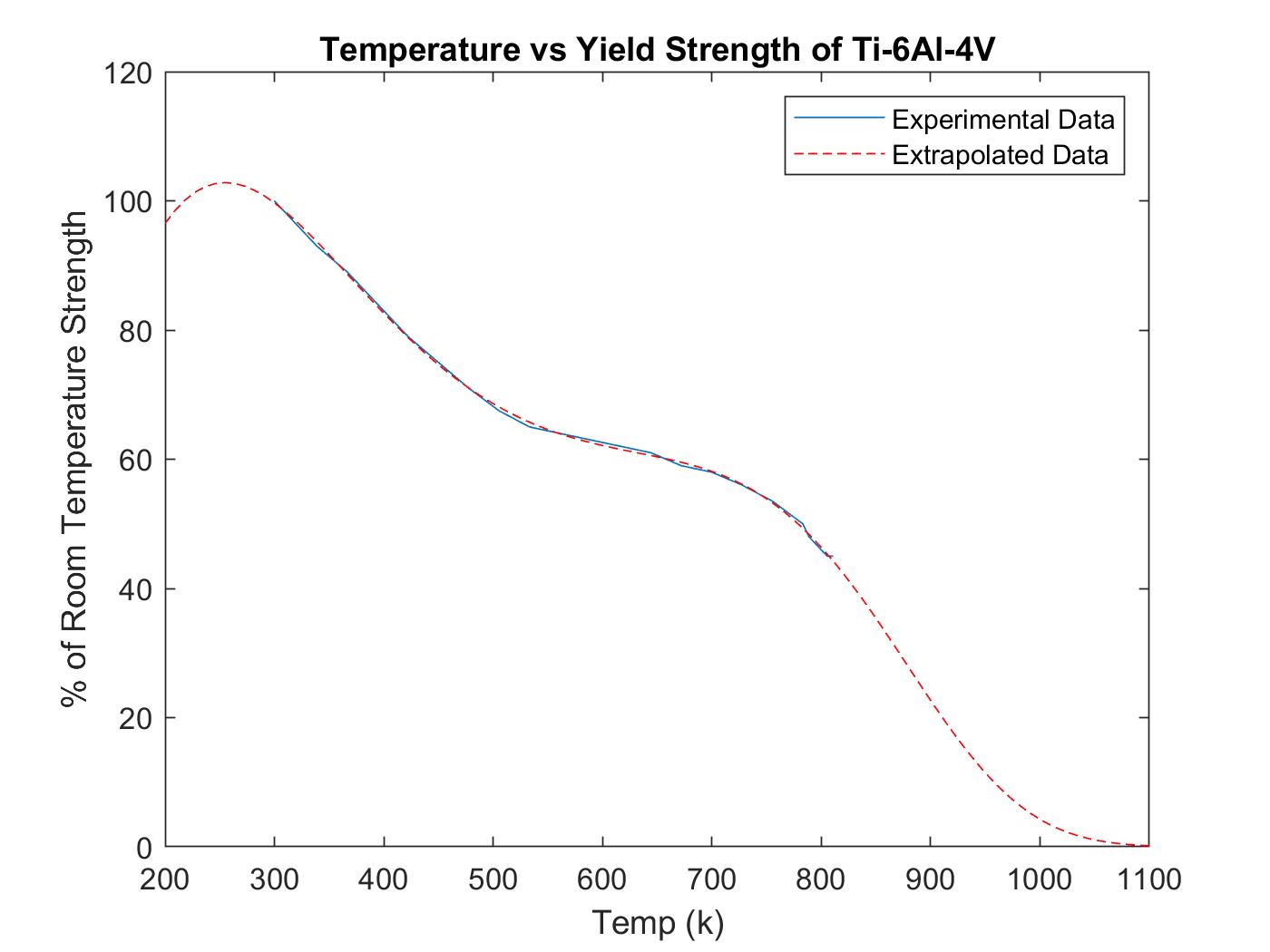 116
TOC
Extrapolated Yield Strength Data for Ti-5Al-2.5Sn
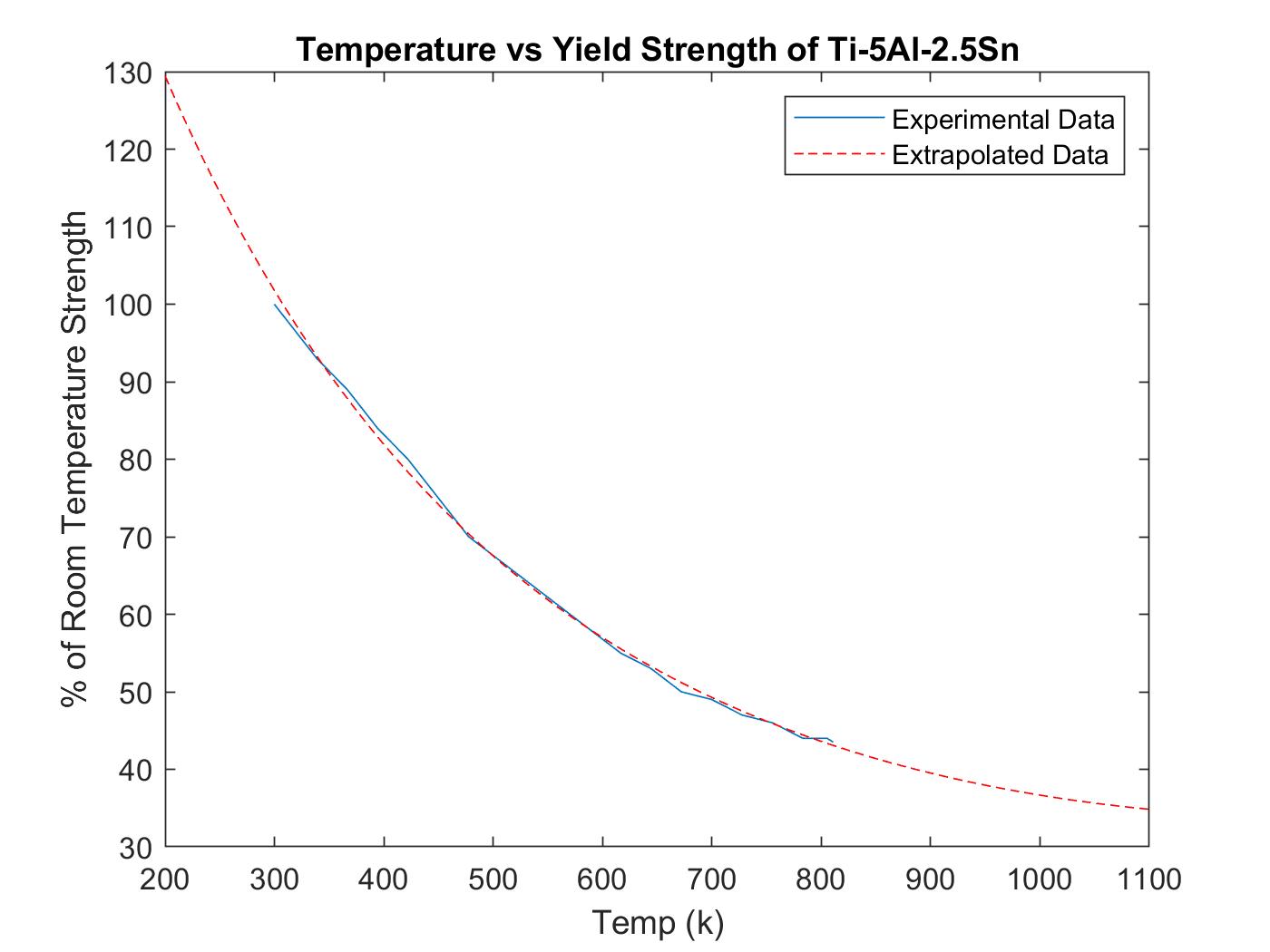 117
TOC
Extrapolated Yield Strength Data for Ti-6Al-2Sn-4Zr-2Mo
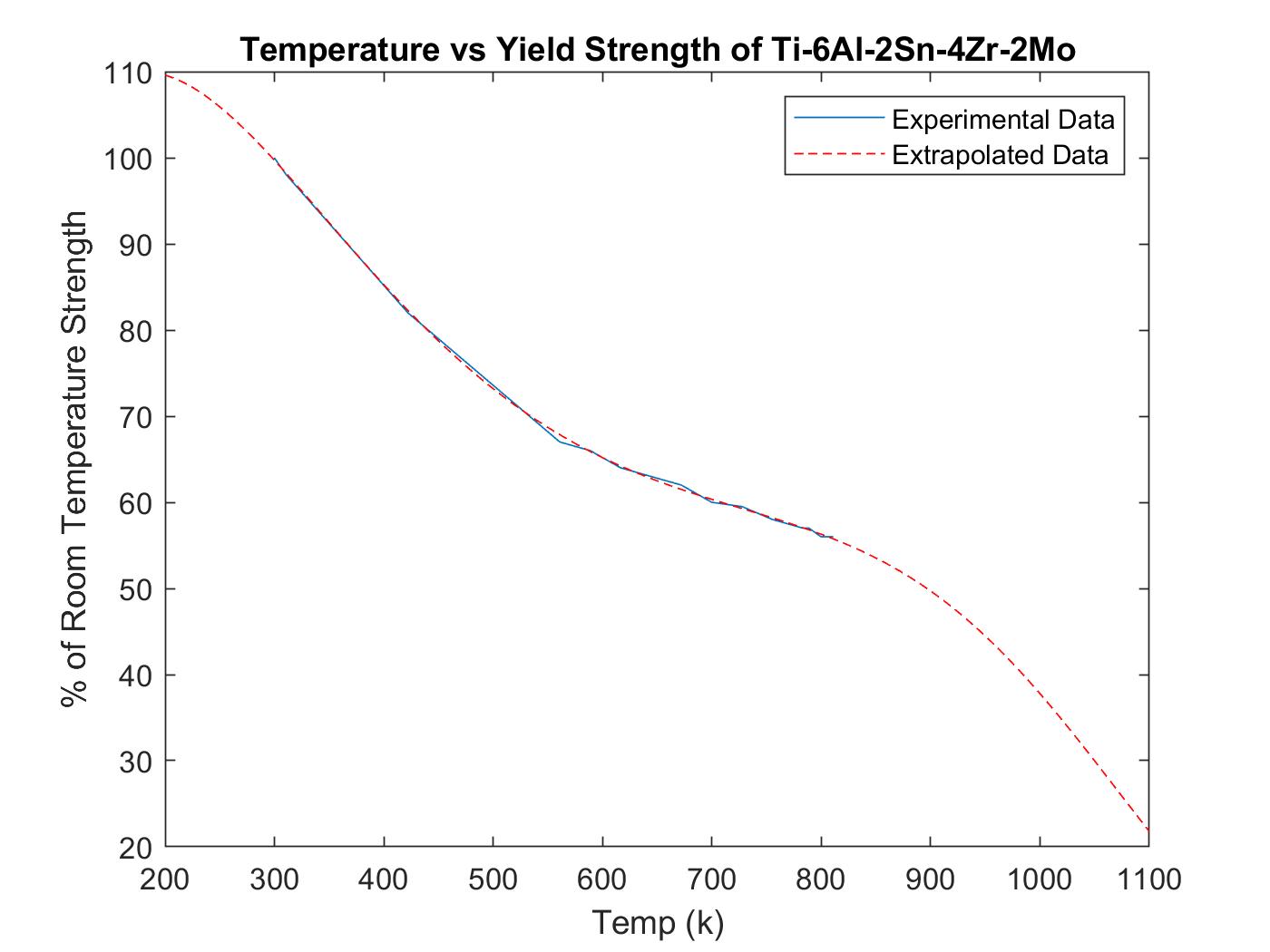 118
TOC
Extrapolated Yield Strength Data for Commercially Pure Titanium
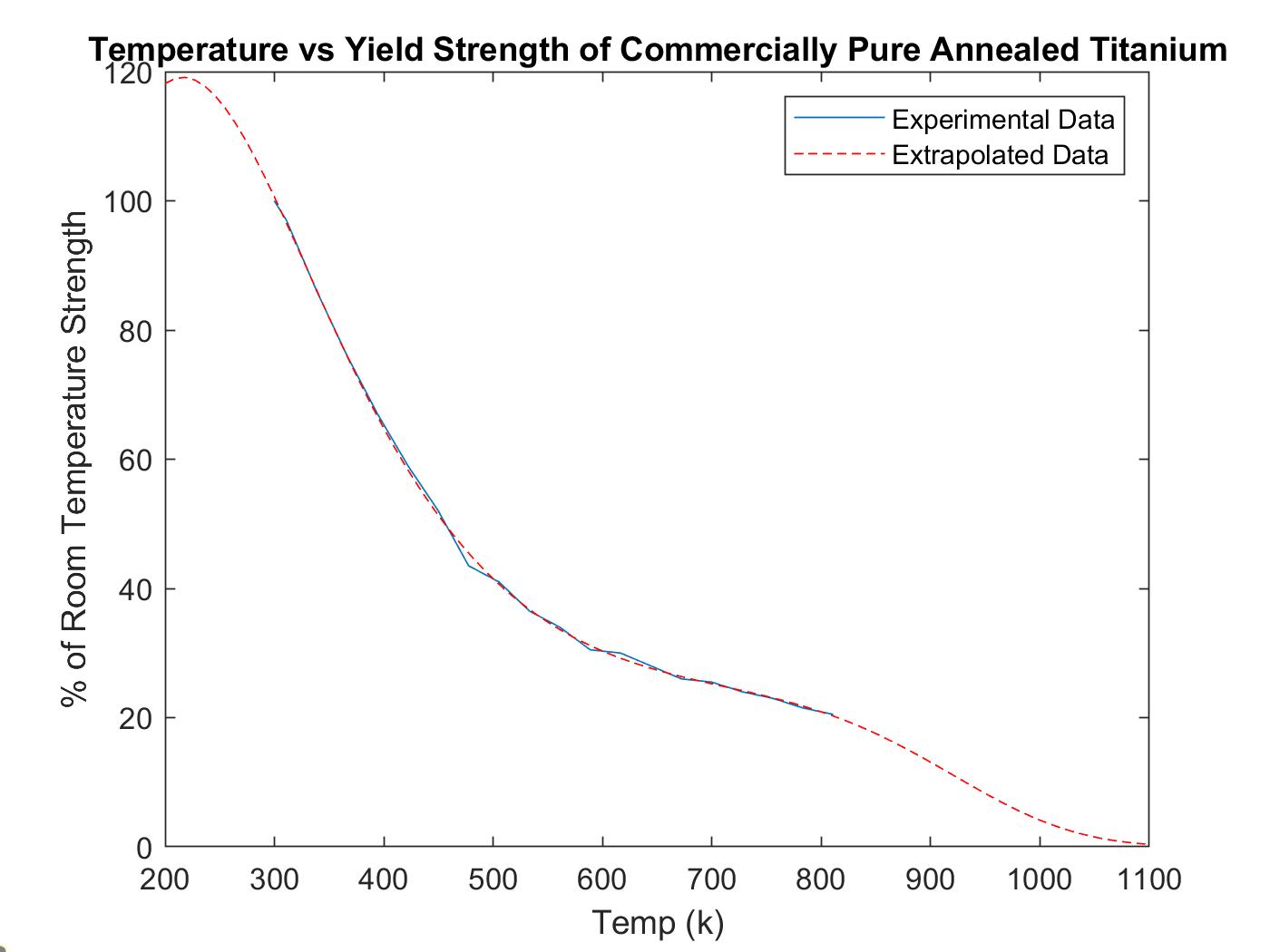 119
TOC
Risk Mitigation
120
TOC
Identified Risks with mitigation
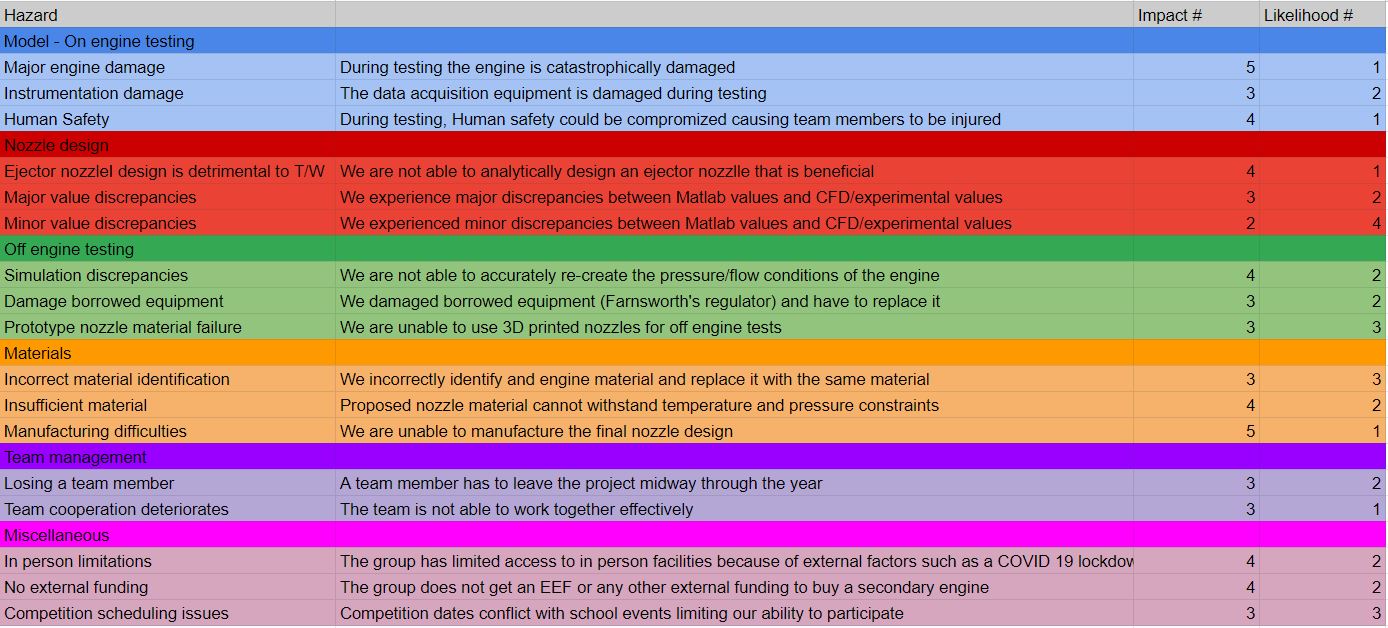 121
TOC
[Speaker Notes: Way too many risks]
Cold Test Risk Mitigation
Supply tanks rated for 200 psi, building supplies maximum 110 psi
Pipe elbow fittings rated for 300 psi
Settling chamber safety factor of 138.62
Blast shield between team members and test apparatus at all times
No team member will be in the room when the settling chamber is above atmospheric pressure
Maximum feed tank energy is 355,800 J
No potential for injury to test personnel if a feed tank ruptures given our test setup
Blast shield picture/diagram here
122
TOC
Ejector Design
123
TOC
Ejector Thrust-to-Weight Modeling Considerations
Incompressible
Simplifies model
Inviscid flow
Neglects boundary layer effects and turbulent dissipation
Zero freestream velocity
Forward velocity of the engine adds complexity to the modeling of the secondary flow through the ejector
Requirement Satisfaction
Risks
Verification & Validation
Planning
CPEs
Overview
Design Solution
124
[Speaker Notes: Colin: increase plot label size
Change plot to T/W increase in comparison to STOCK nozzle, not improved conv nozzle
Explain why we didn’t pick bigger alpha E
While an Ejector has very complicated flow physics, a few common modeling assumptions are the most impactful]
Updated Model - Compressible Failure
Unable to recreate the plots or follow the derivation for the equations for a compressible ejector from from “An Investigation of the Thrust Augmentation Characteristics of Jet Ejectors”
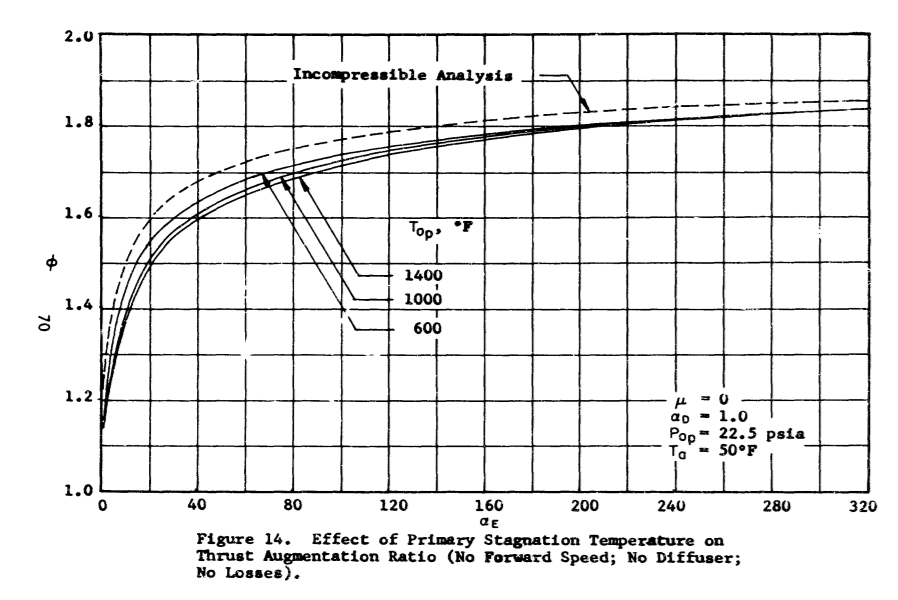 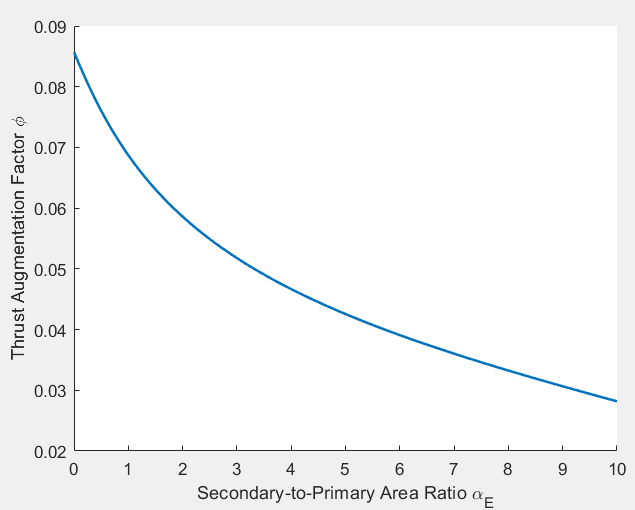 125
TOC
Ejector Model - Incompressible with Different Densities
Note notational differences from this presentation:
ɑ = ɑe
β = ɑD
m = ṁ
ms/ mp Needs to be solved for first before finding φ
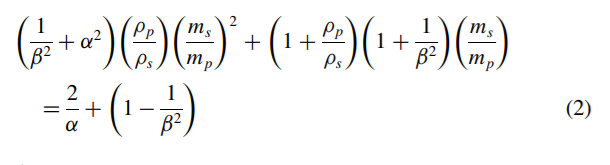 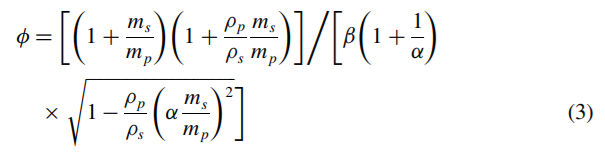 126
TOC
Ejector Model - Incompressible with Different Densities
“Ejector Thrust Augmentation" By W. H. Heiser
Constant but different densities that uniformly mix  
Isentropic
Constant Profiles
Pe = Patm
 Shows asymptotic behavior
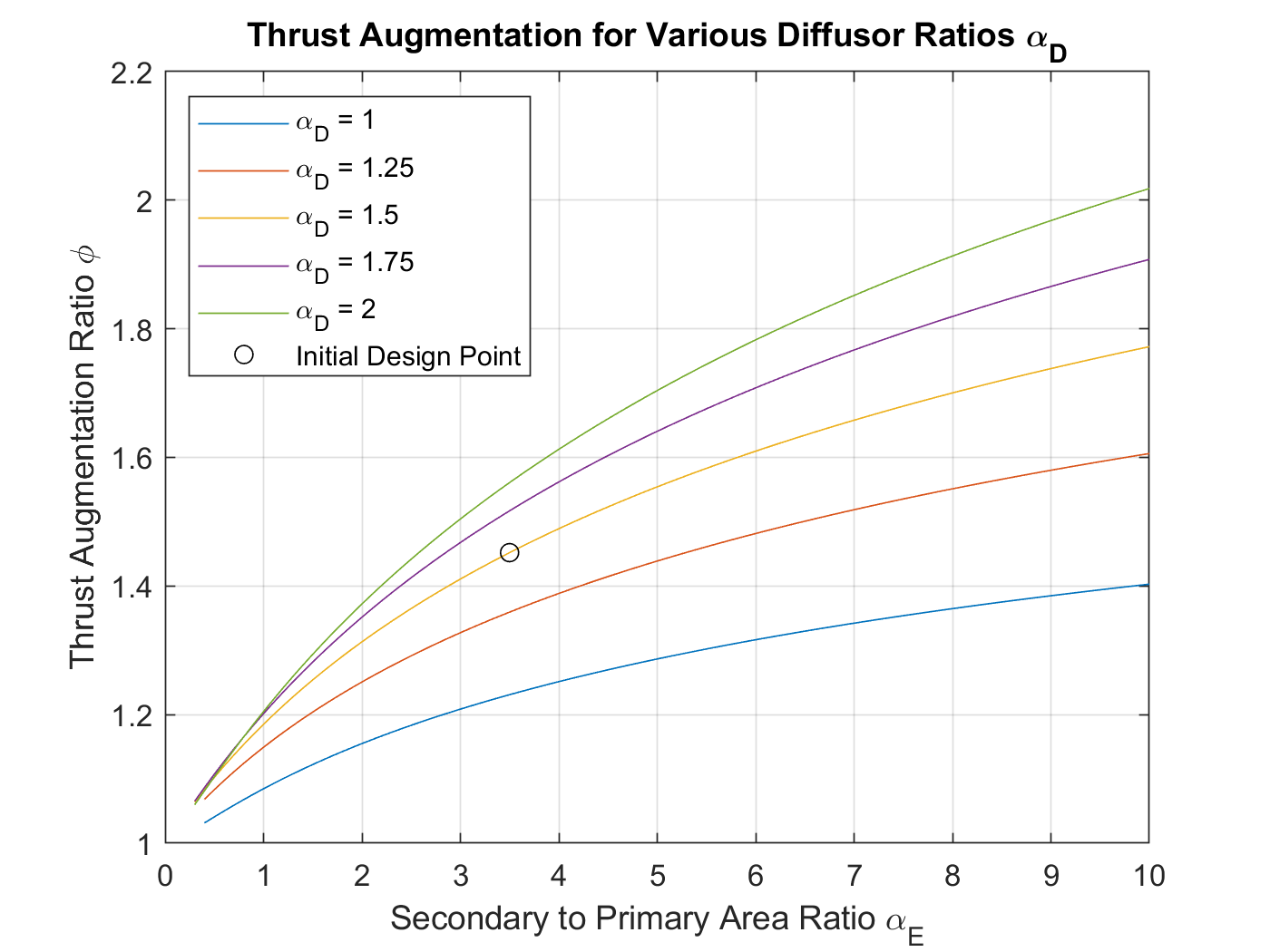 127
TOC
External Ejector Models - Compressible
Plot is from “An Investigation of the Thrust Augmentation Characteristics of Jet Ejectors”
Shows only a minor offset in a compressible vs incompressible analysis (~5% error at worst)
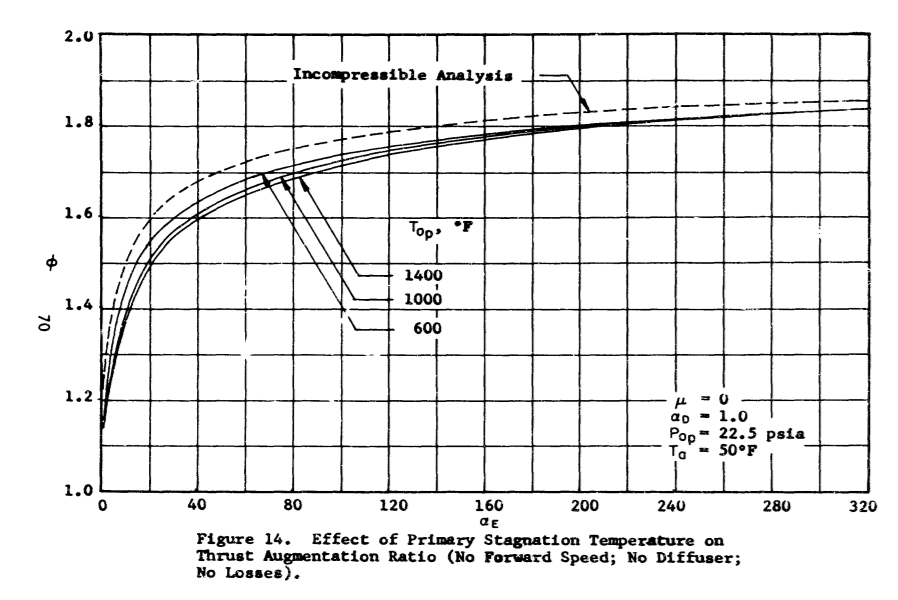 128
TOC
Ejector Models - Incompressible vs Mixed Densities
Shows the compressible vs incompressible plot vs the output from the chosen mixed densities model
Shows about a 2% error between mixed densities and compressible formulations
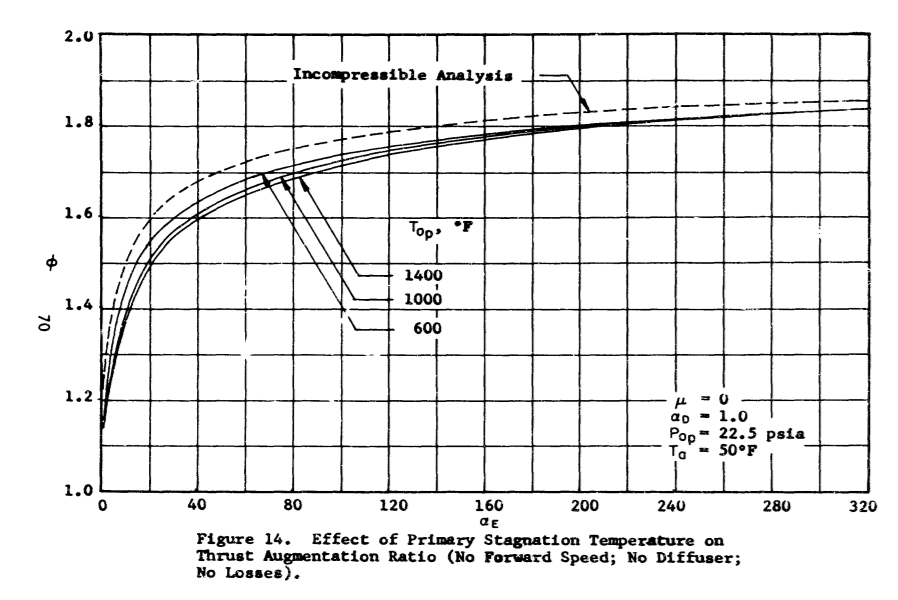 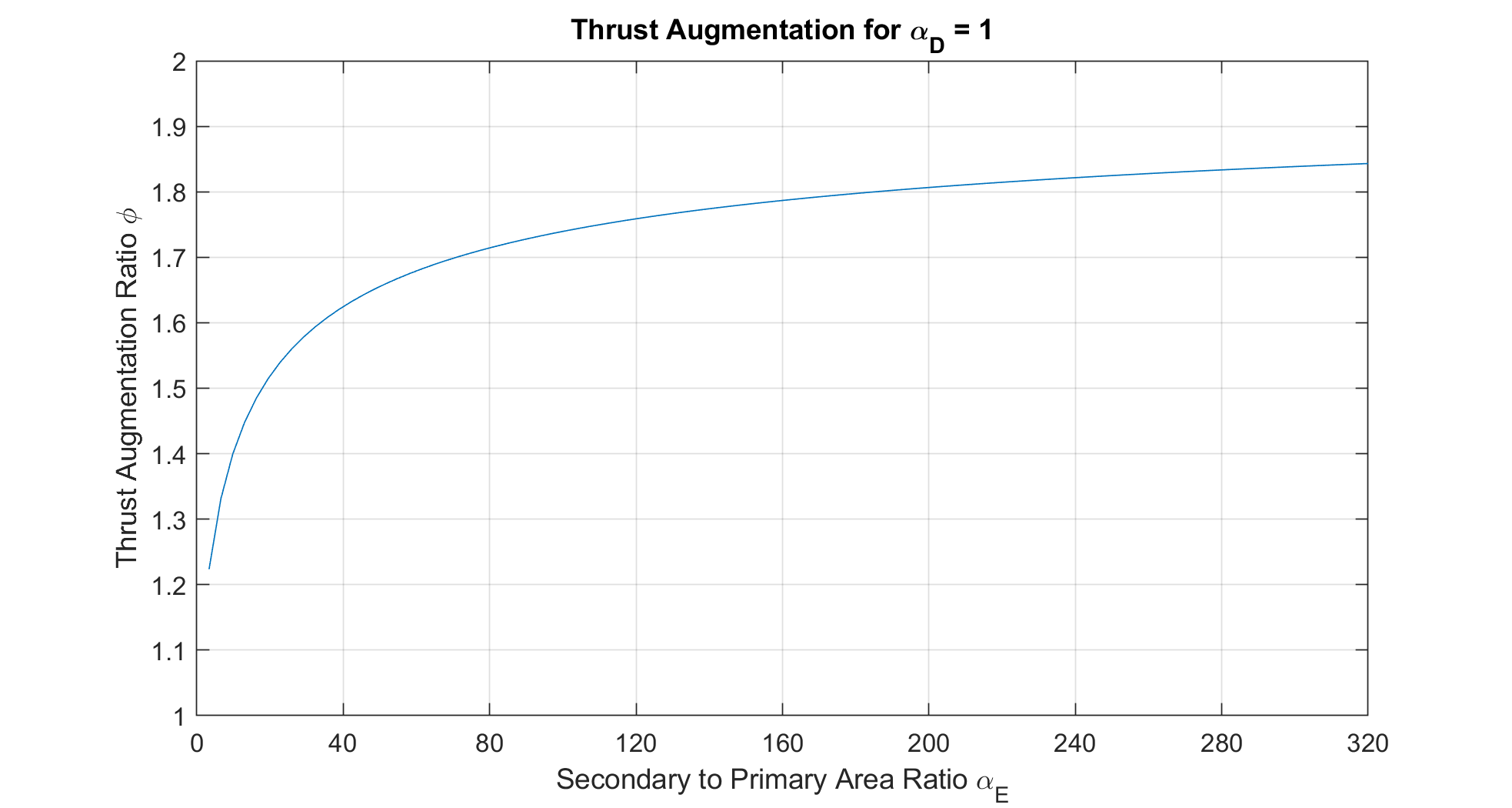 129
TOC
External Ejector Models - Losses
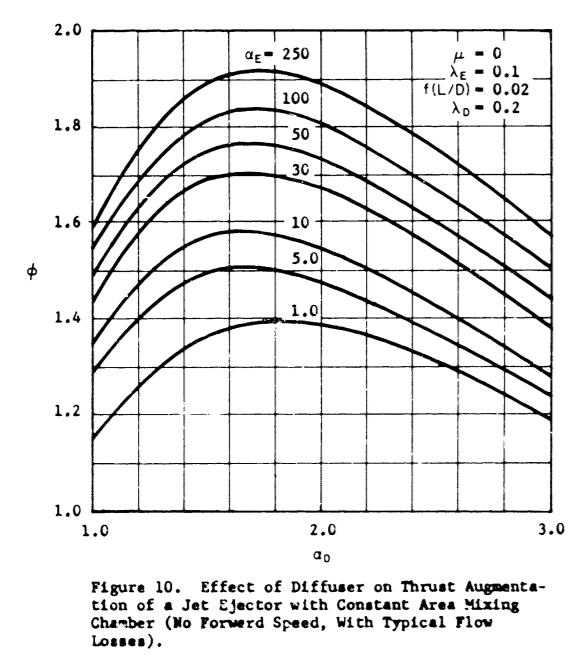 Plot is from “An Investigation of the Thrust Augmentation Characteristics of Jet Ejectors”
Shows losses in the thrust augmentation for too large of diffuser ratios
Does not account for varying mixing chamber lengths
130
TOC
External Ejector Models - Mixing Chamber Length
Plot is from “An Investigation of the Thrust Augmentation Characteristics of Jet Ejectors”
Shows the results from a computation for theoretical mixing chamber length for a given area ratio under incompressible and compressible conditions
This indicates our mixing chamber may be too long, but this is balanced with other sources advocating for more complete mixing than used in this analysis
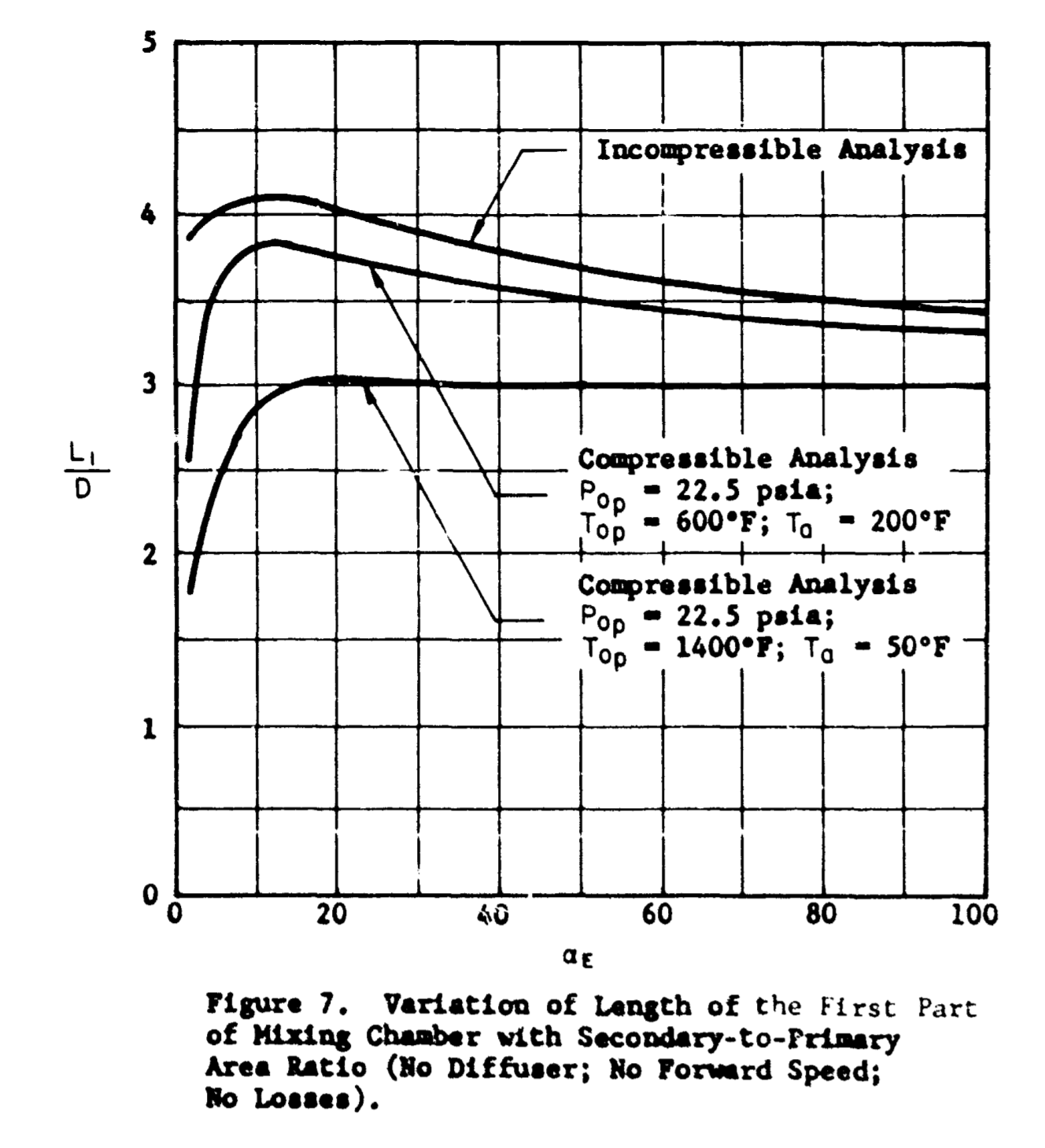 131
TOC
Improved Nozzle Calculation Setup
Using the listed exit temperature from JetCat of a nozzle temperature of 993 K, mass flow rate of 0.23 kg/s, R = 273 J/kg-K, and γ = 1.233




Along with the assumption that Pexit = Patm
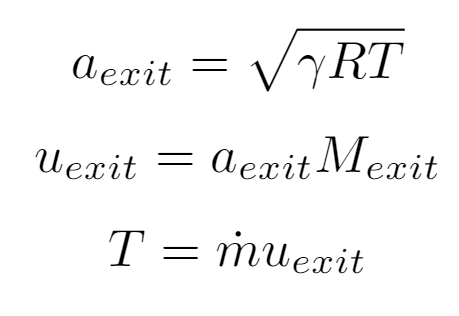 132
TOC
Improved Nozzle Calculations
Stock nozzle exit: Mach 0.75
Improve the converging nozzle by instead accelerating the flow to Mach 0.95
The area ratio required to achieve this can be separately calculated based off of measured engine properties
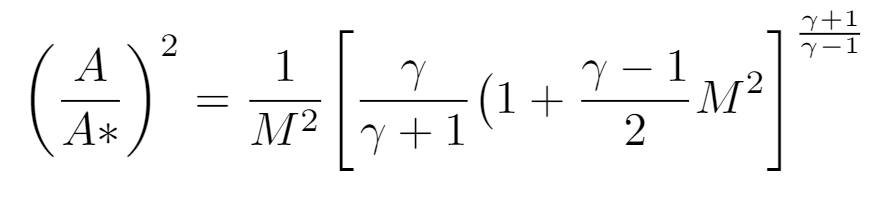 Current Nozzle Thrust:
100 N
Improved Nozzle Thrust:
126 N
Design Solution
Risks
Verification & Validation
Planning
CPEs
Requirement Satisfaction
Overview
133
[Speaker Notes: Colin: increase plot label size
Change plot to T/W increase in comparison to STOCK nozzle, not improved conv nozzle
Explain why we didn’t pick bigger alpha E]
Preliminary CFD Work
134
TOC
Grid Refinement Study - Overview
Fine mesh has a y+ < 1 and max spacing of 0.2 mm (δ/10 or 1/330 lC)
Pseudo-structured meshes are being used
Refining in two separate areas:
y+ = 25 (~33x further from the wall)
max spacing of 0.4 mm (δ/5 or 1/165 lC)
All simulations have identical domains, initial conditions, and were run to 1e-6 residual
Pressure inlet and outlet boundary conditions used
Outlet
Inlet
23.4 mm
22.3 mm
66 mm
135
TOC
Grid Convergence - Near-Outflow Results
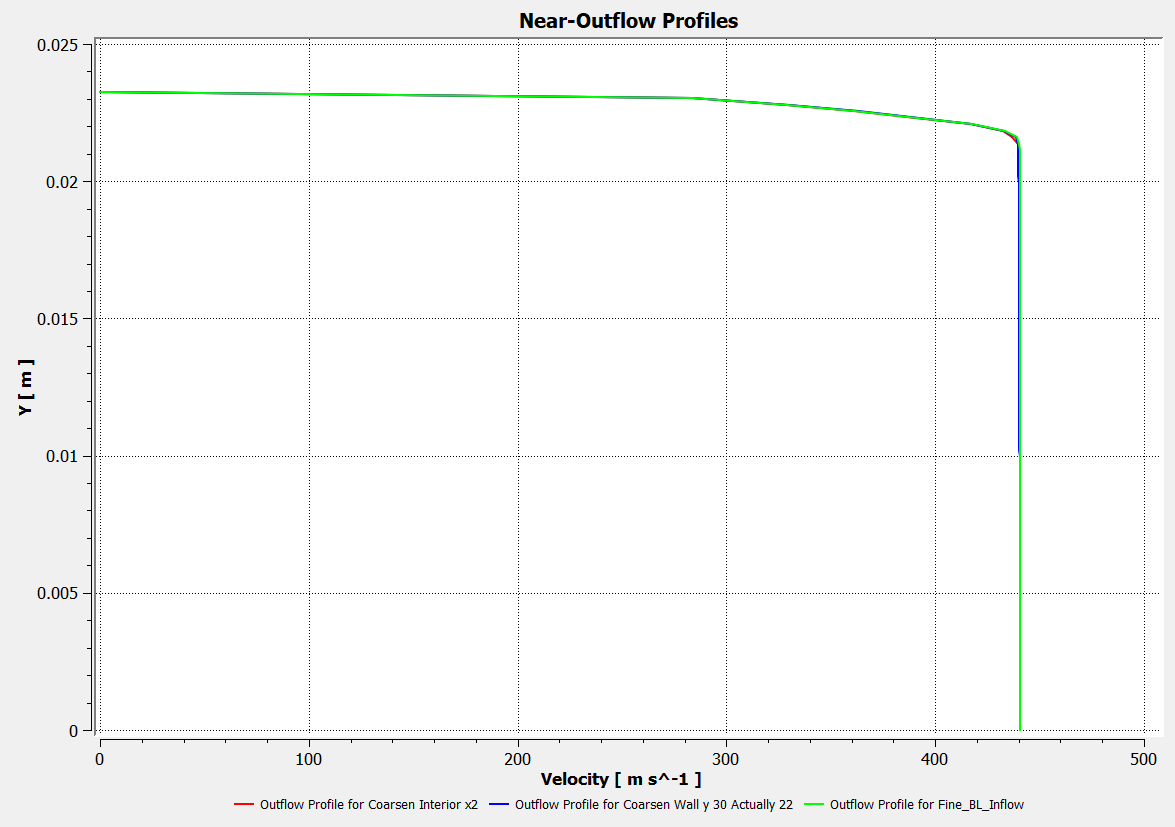 Purpose is to investigate the solutions sensitivity to max grid spacing 
Max velocity is unchanged
Agreement generally throughout the profile
6 mm upstream of outflow (9% of the domain - 6 or 12 nodes)
136
TOC
Grid Convergence - Mid Domain Results
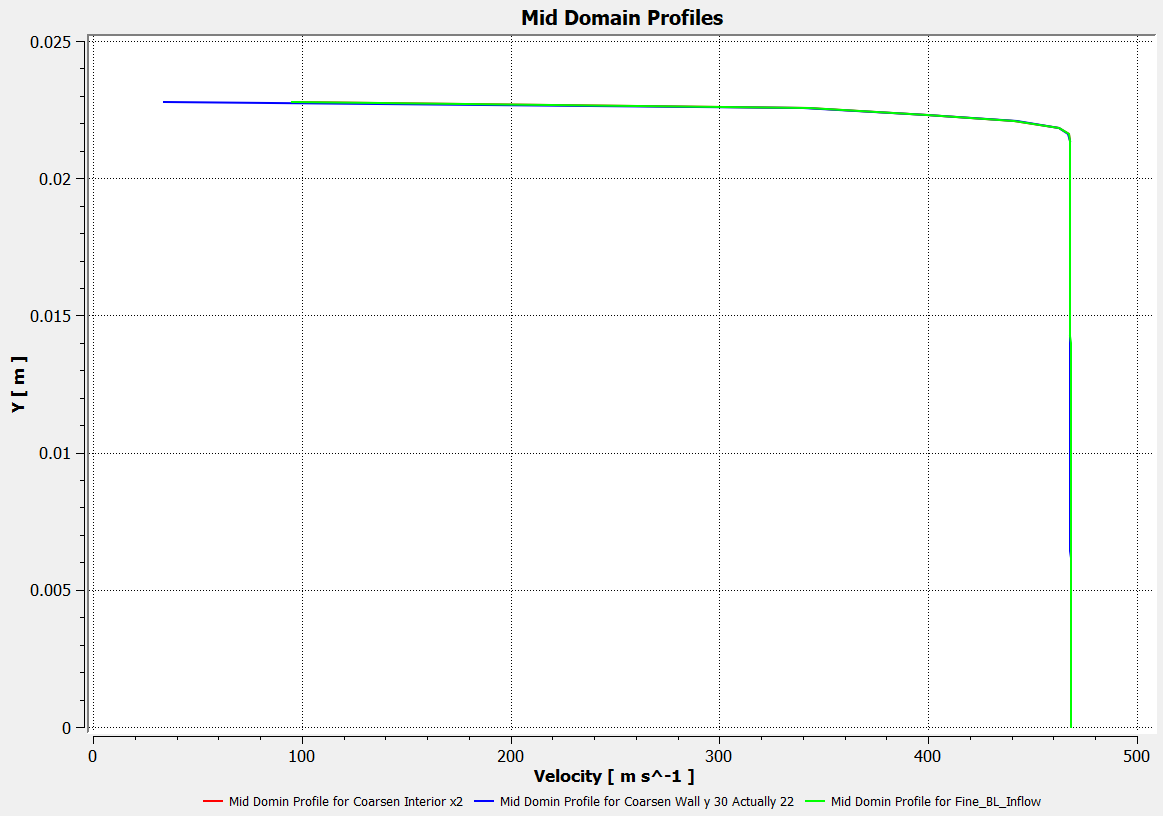 Purpose is to investigate the solutions sensitivity to max grid spacing 
Max velocity is unchanged
Agreement generally throughout the profile
At the domain midpoint
137
TOC
Grid Convergence - Wall Results
Purpose is to investigate the solutions sensitivity to the first wall point distance
Fine mesh and coarser max grid spacing unsurprisingly agree well
y+ = 25 case shows a max error of around 5%
Interestingly, the coarser wall spacing handles the inflow much differently
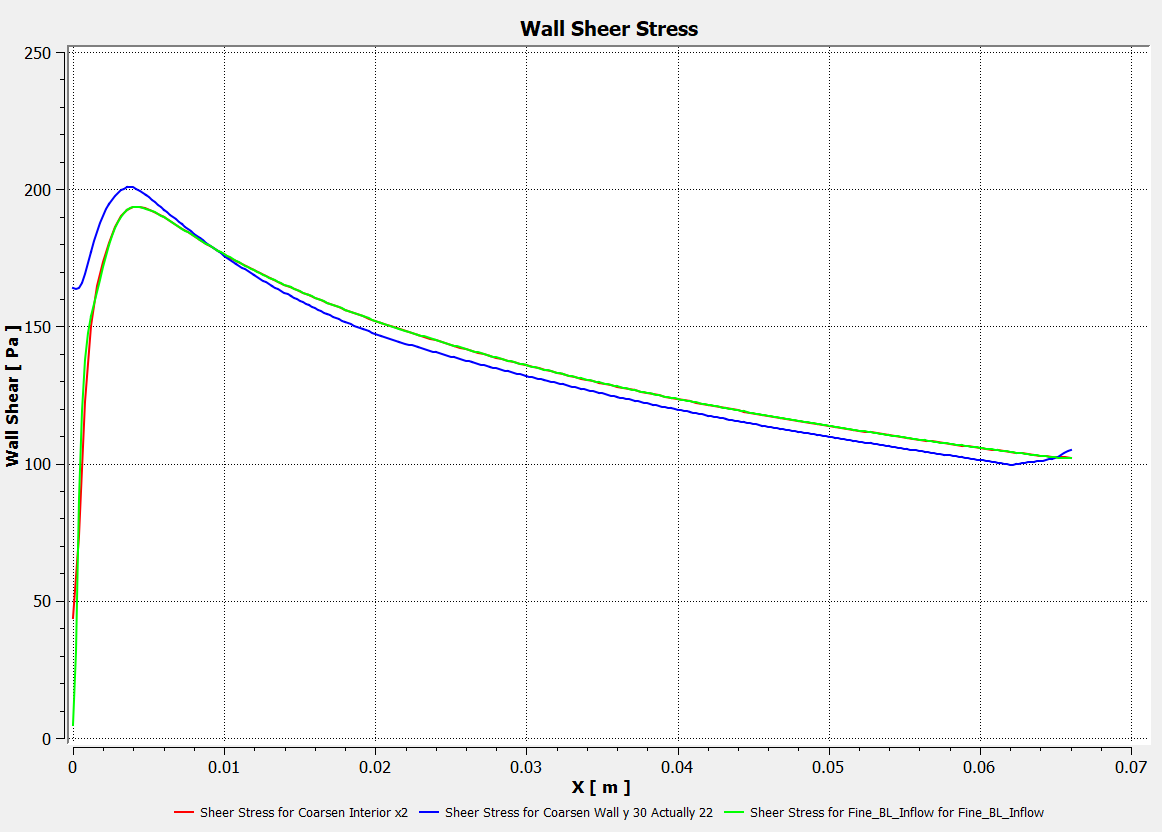 138
TOC
Grid Convergence - Conclusions
There are large differences in the overall mesh sizes:
Fine - 43,677 nodes
Coarse wall - 38,361 nodes
Coarse max spacing - 13,210 nodes
Indicating that max spacing is of the greatest current concern to optimize
Other Notes:
The simulations converged much faster for the coarse wall spacing
139
TOC